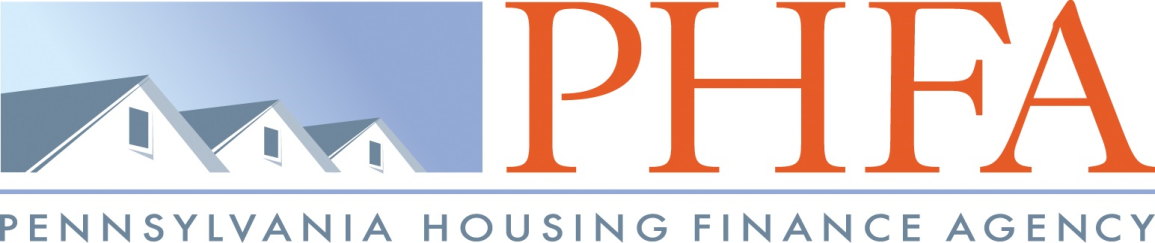 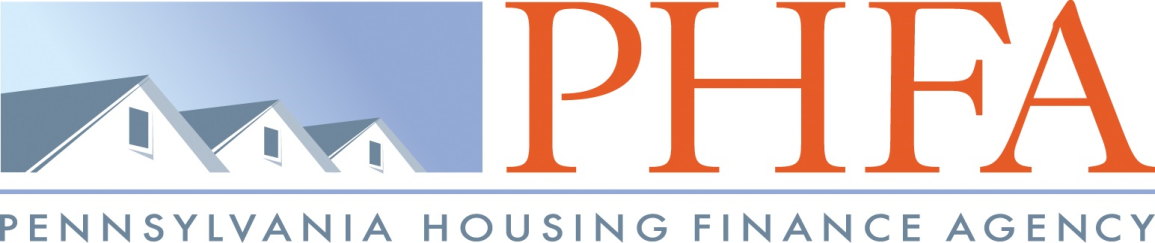 Building Your Financial House
WELCOME
[Speaker Notes: Good afternoon everyone!

Thank you for joining us as we discuss Creating a Financial Resource Center on-site, at you development or agency.

We hope this presentation will help you bring vetted, unbiased financial education resources to your residents or clients that they can use right now.

So let’s get started.]
Housekeeping
Please mute your phone or computer to eliminate background noise.
To maximize bandwidth:
(Turn camera off)
Close unused apps or webpages
Please raise hand or use chat feature for questions.
[Speaker Notes: Good afternoon everyone!

Thank you for joining us as we discuss Creating a Financial Resource Center on-site, at you development or agency.

We hope this presentation will help you bring vetted, unbiased financial education resources to your residents or clients that they can use right now.

So let’s get started.]
Prior to Today’s Session
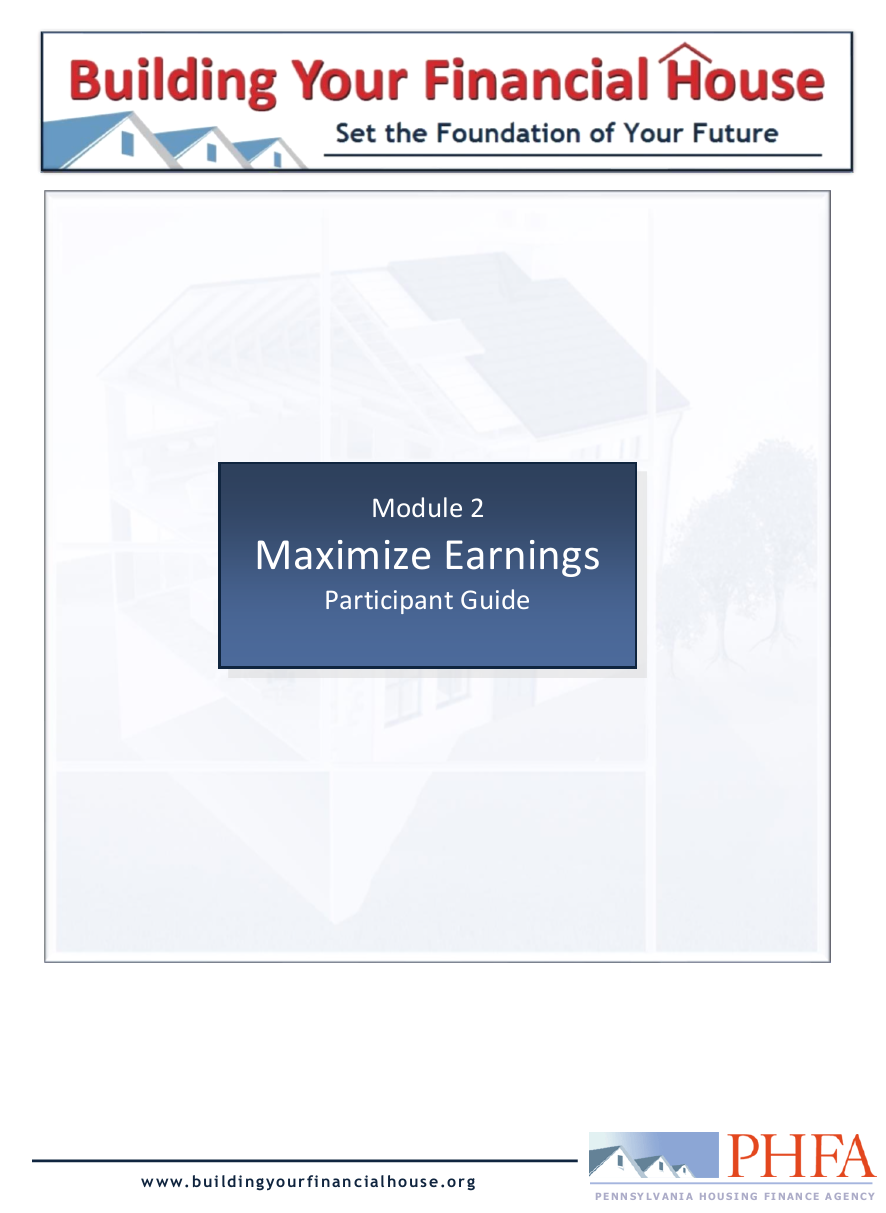 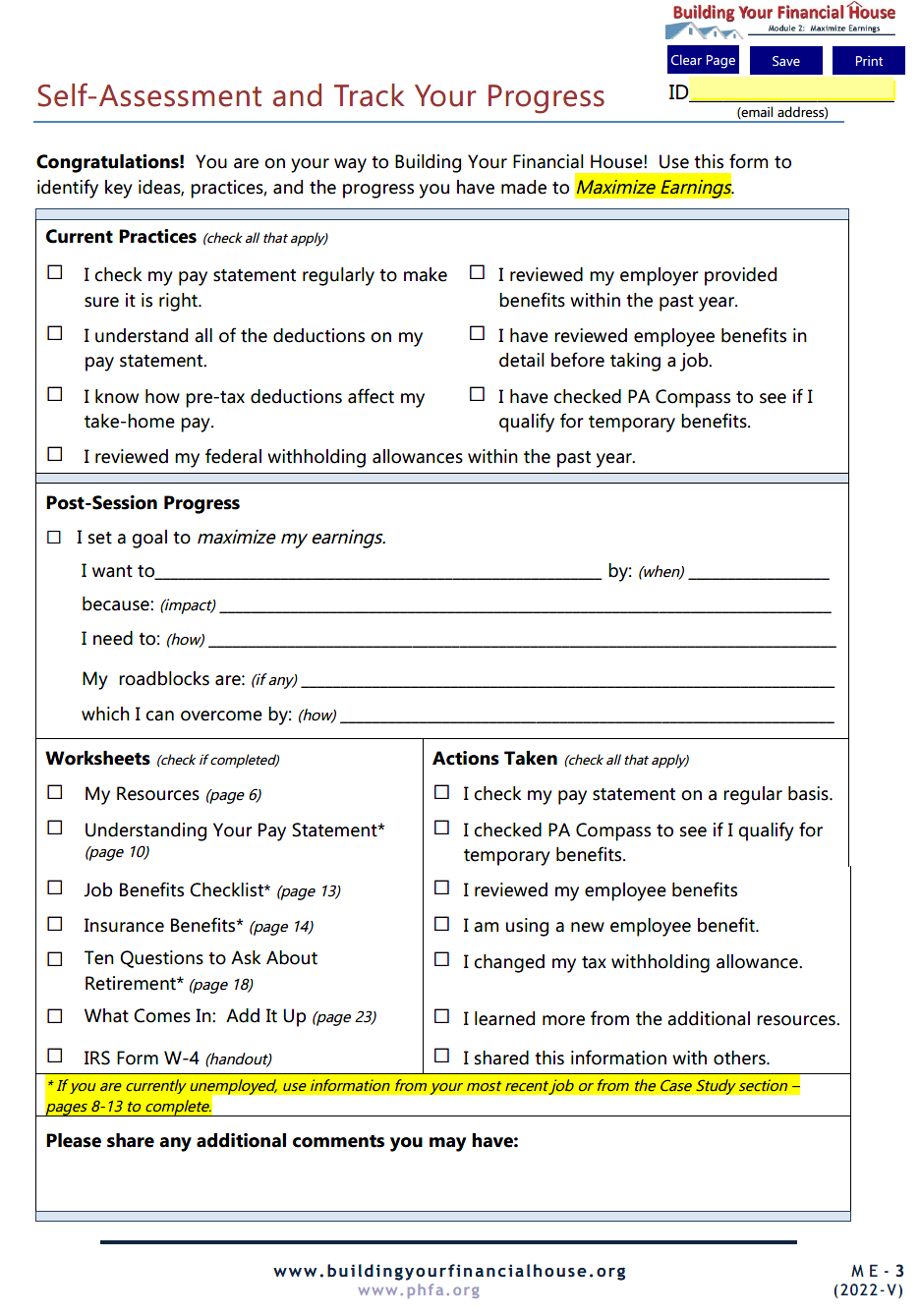 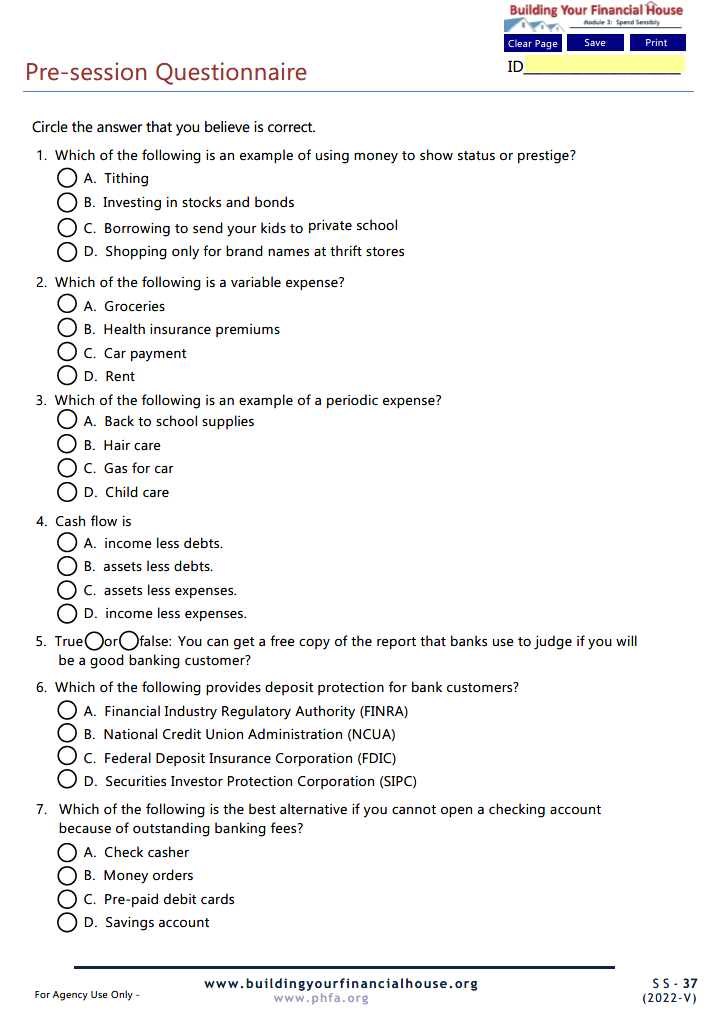 Today’s Topics
[Speaker Notes: Today we’re going to talk about:

Money values and setting financial goals

Creating a Money Map

Making good financial choices

Knowing how your cash flows]
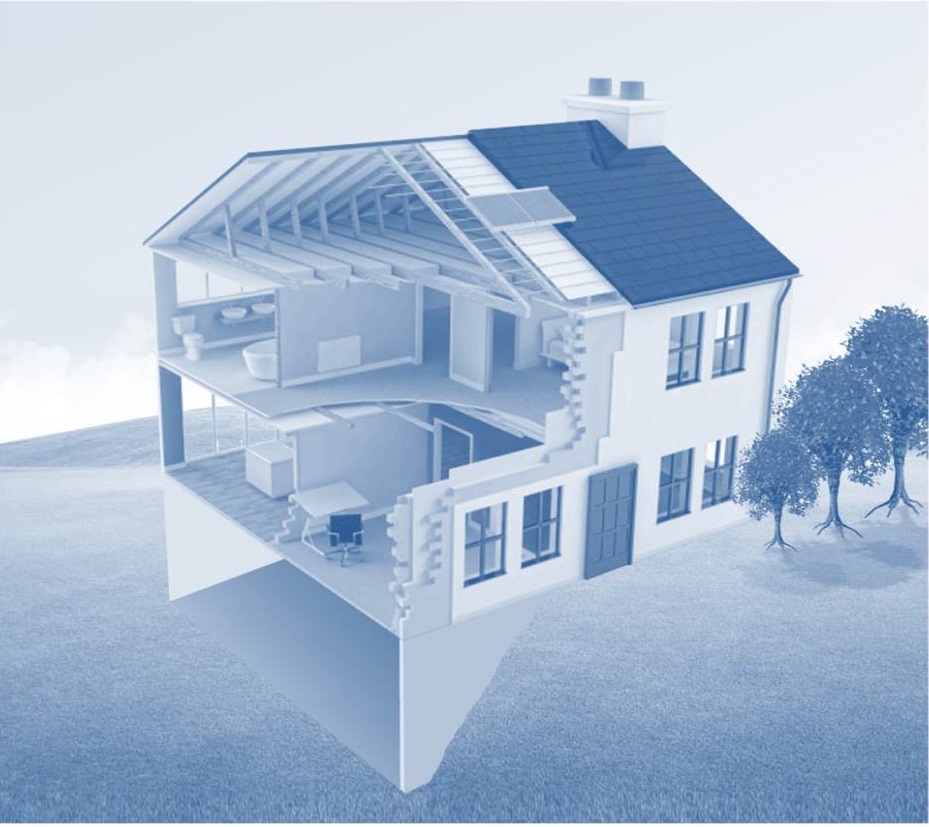 5
6
7
Protect Your Potential
Make Money Work
Borrow to Grow
3
Spend Sensibly
4
Check Taxes
2
Maximize Earnings
1
Invest in Yourself
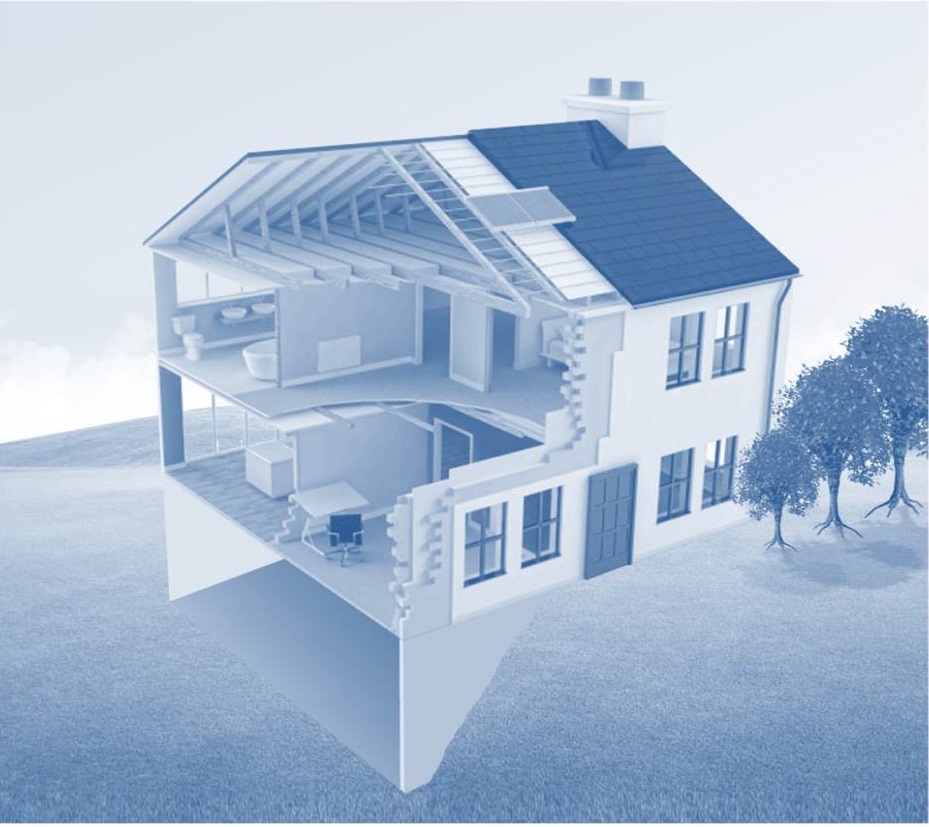 Spend sensibly to fill your home with the things you need and keep it in order; overspending can result in physical and financial chaos.
3
Spend Sensibly
Map your money to start on the journey to your financial growth and succe$$.
Identify money values & spending habits
Distinguish between needs & wants to prioritize spending
Identify the steps to create & use a money map
Recognize the role of transactional accounts & services in managing cash
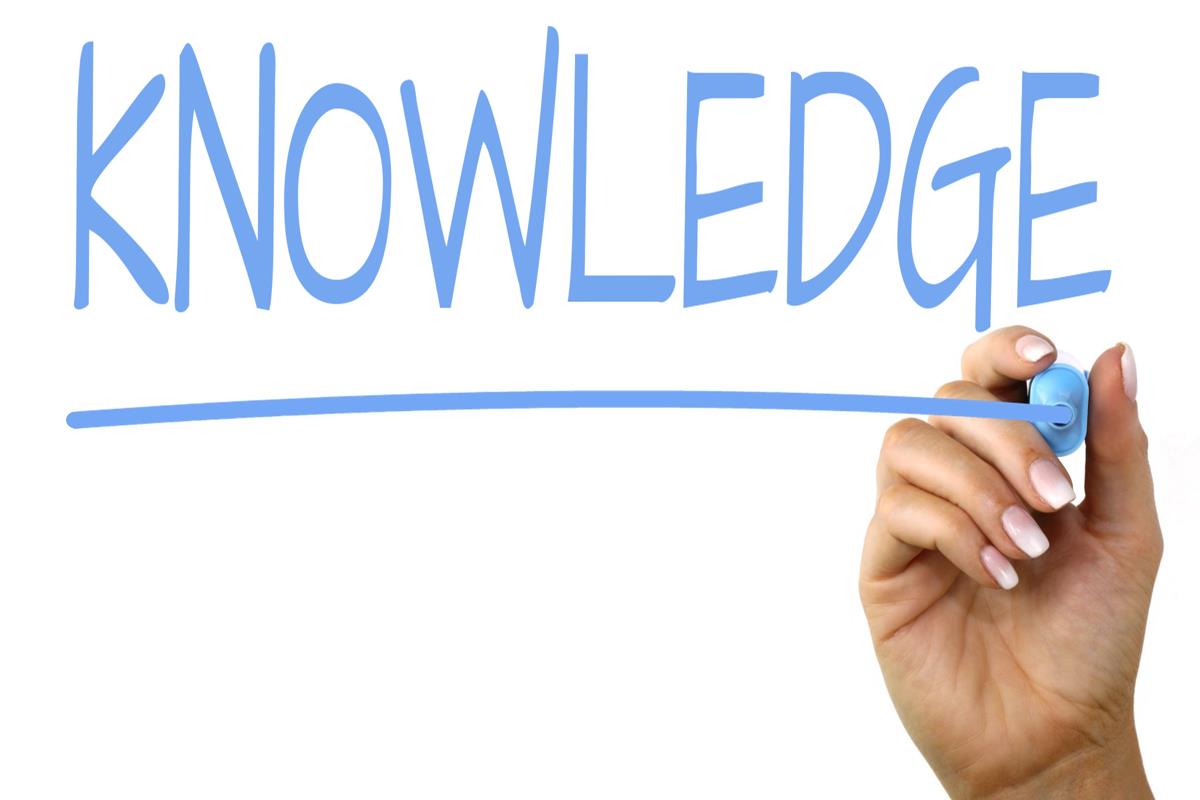 Spend Sensibly
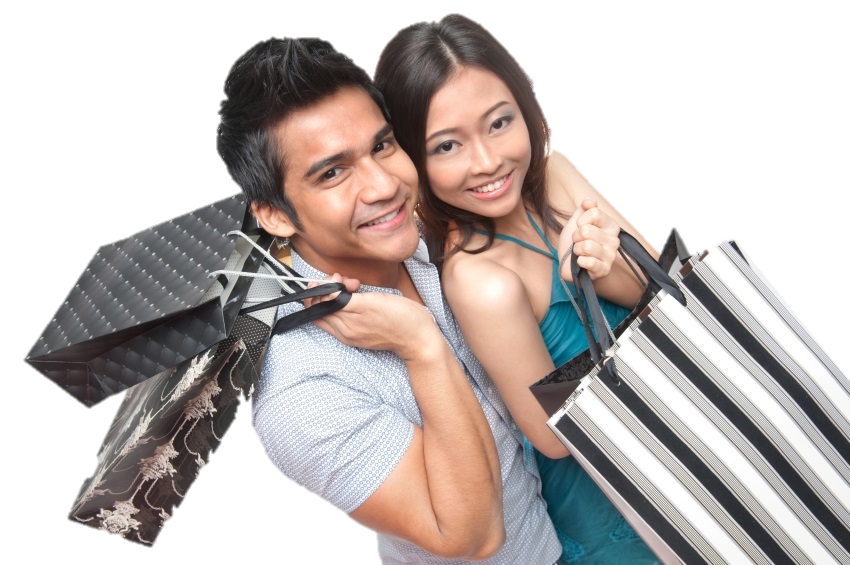 [Speaker Notes: Spending gets a bad rap, but it’s something we do almost every day.  The key is to:]
Money Values
Indulgent 
I want it now!
No worries!
Everything will be just fine!
Prestige 
Most Expensivest!
Security 
Penny pincher
Tool  
Build my dreams!
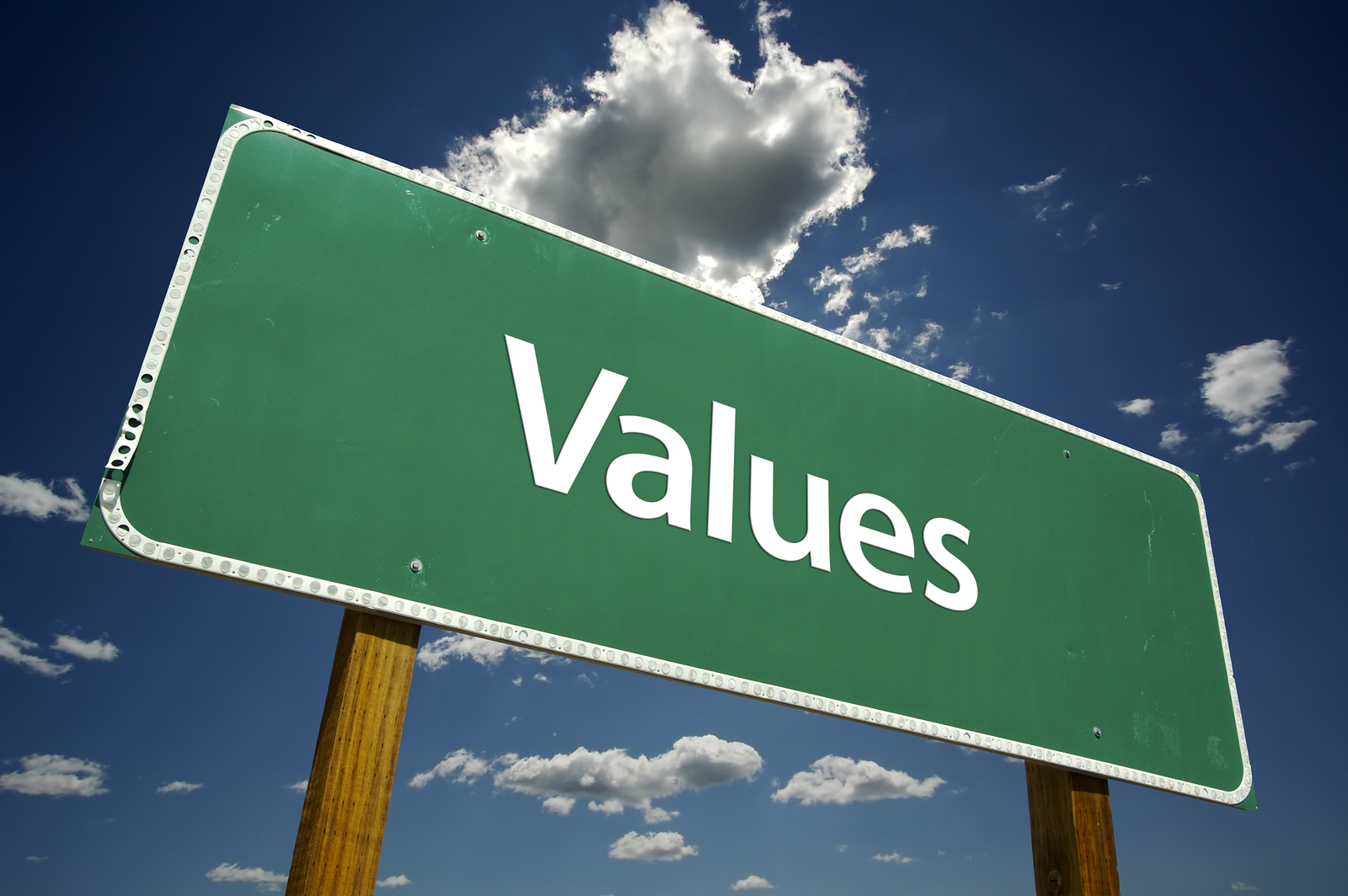 Chat Box
What comes to mind when you the word budget?
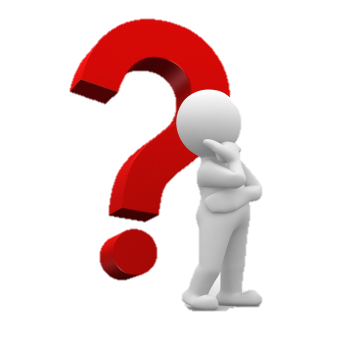 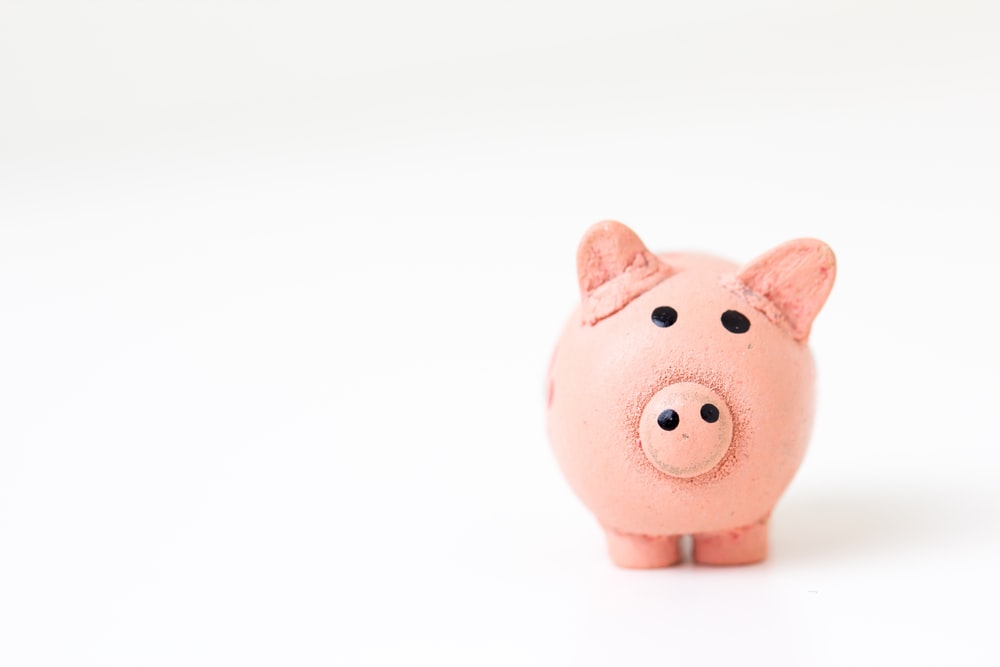 BUDGET
BUDGET
BUDGET
BUDGET
BUDGET
BUDGET
BUDGET
BUDGET
BUDGET
BUDGET
Creating a Money Map
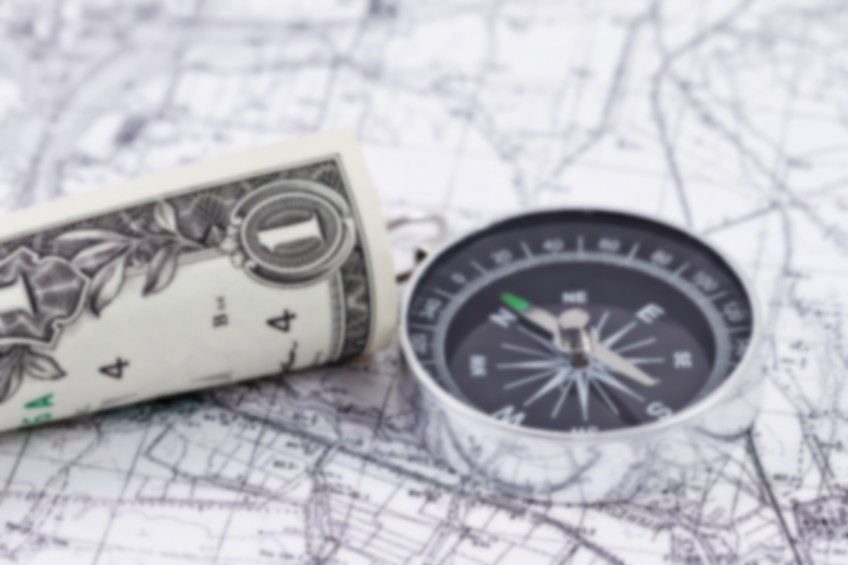 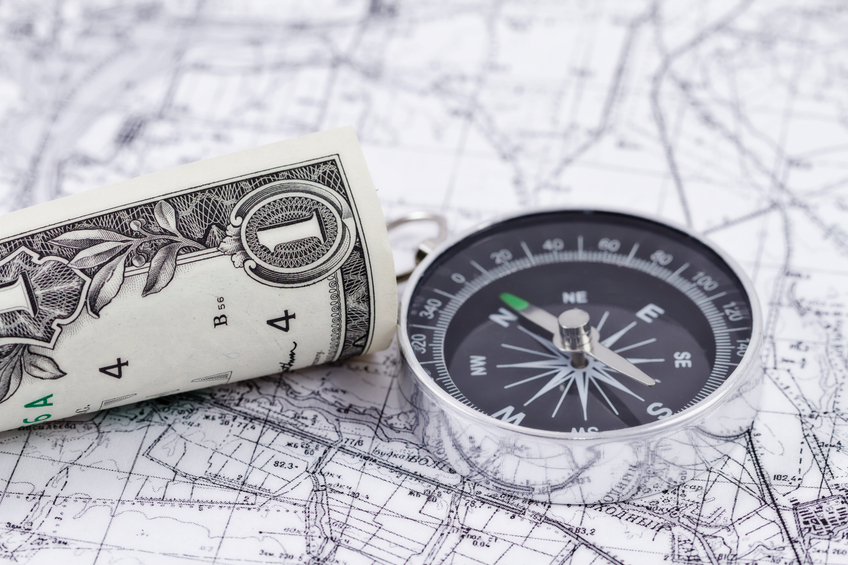 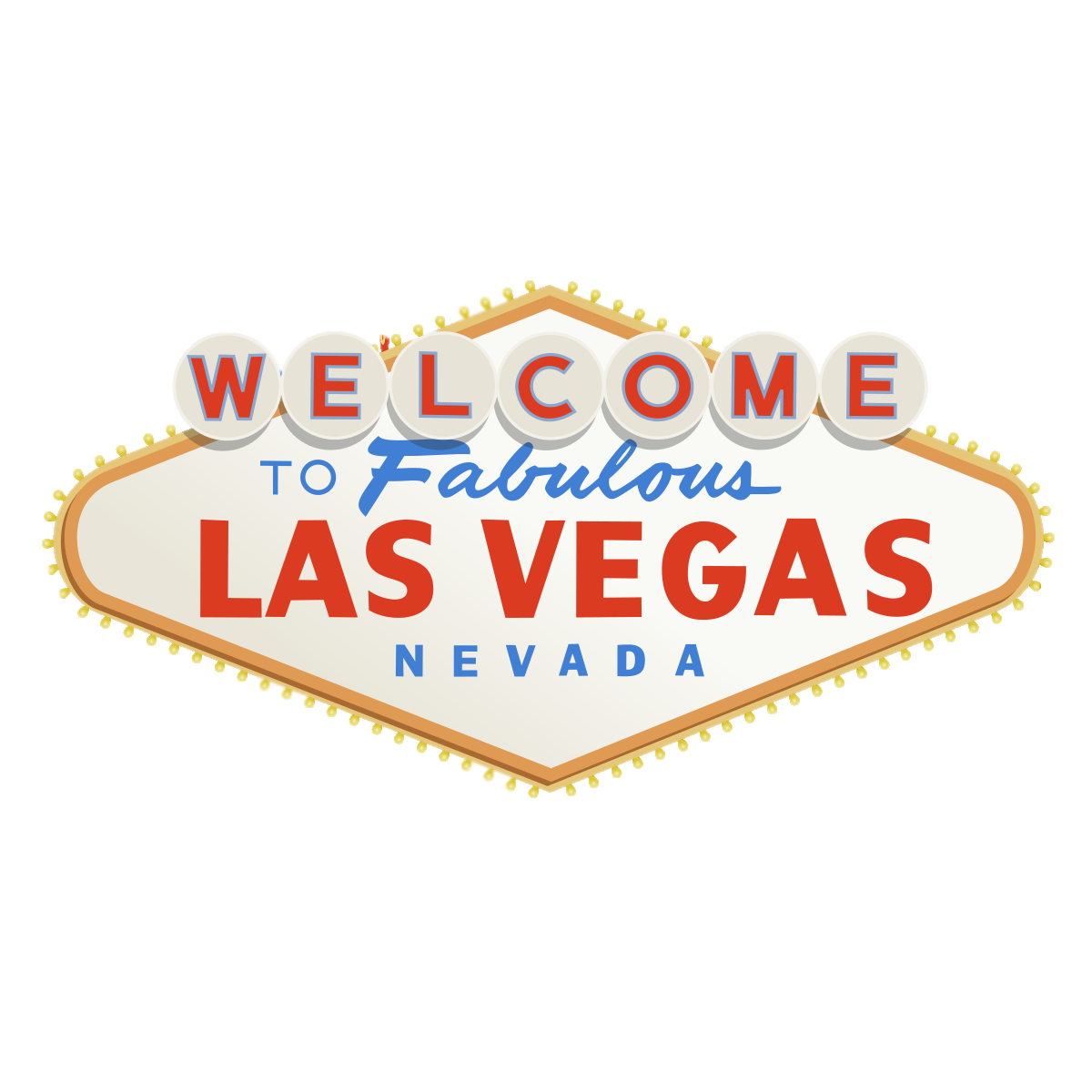 Follow Your Map
Plan Your Route
Make Choices
Cash Flow
Expenses
Income
What Comes In?
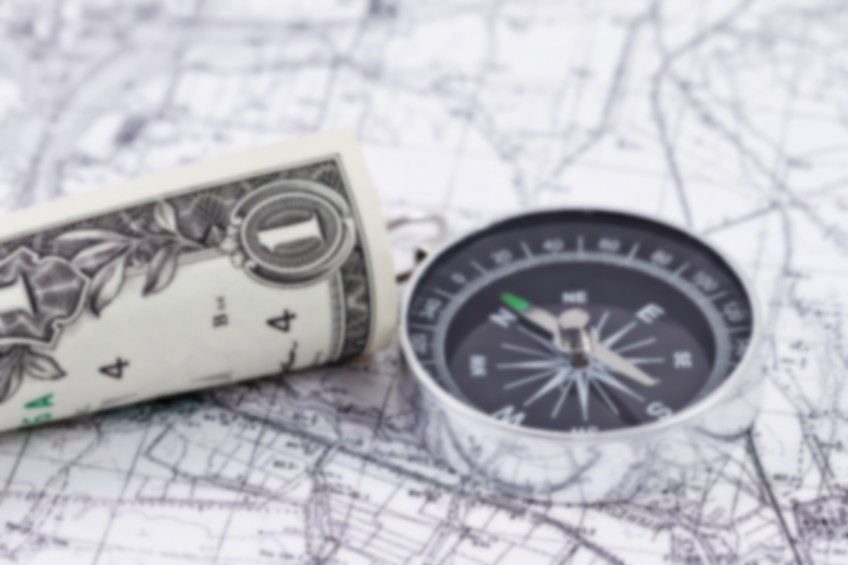 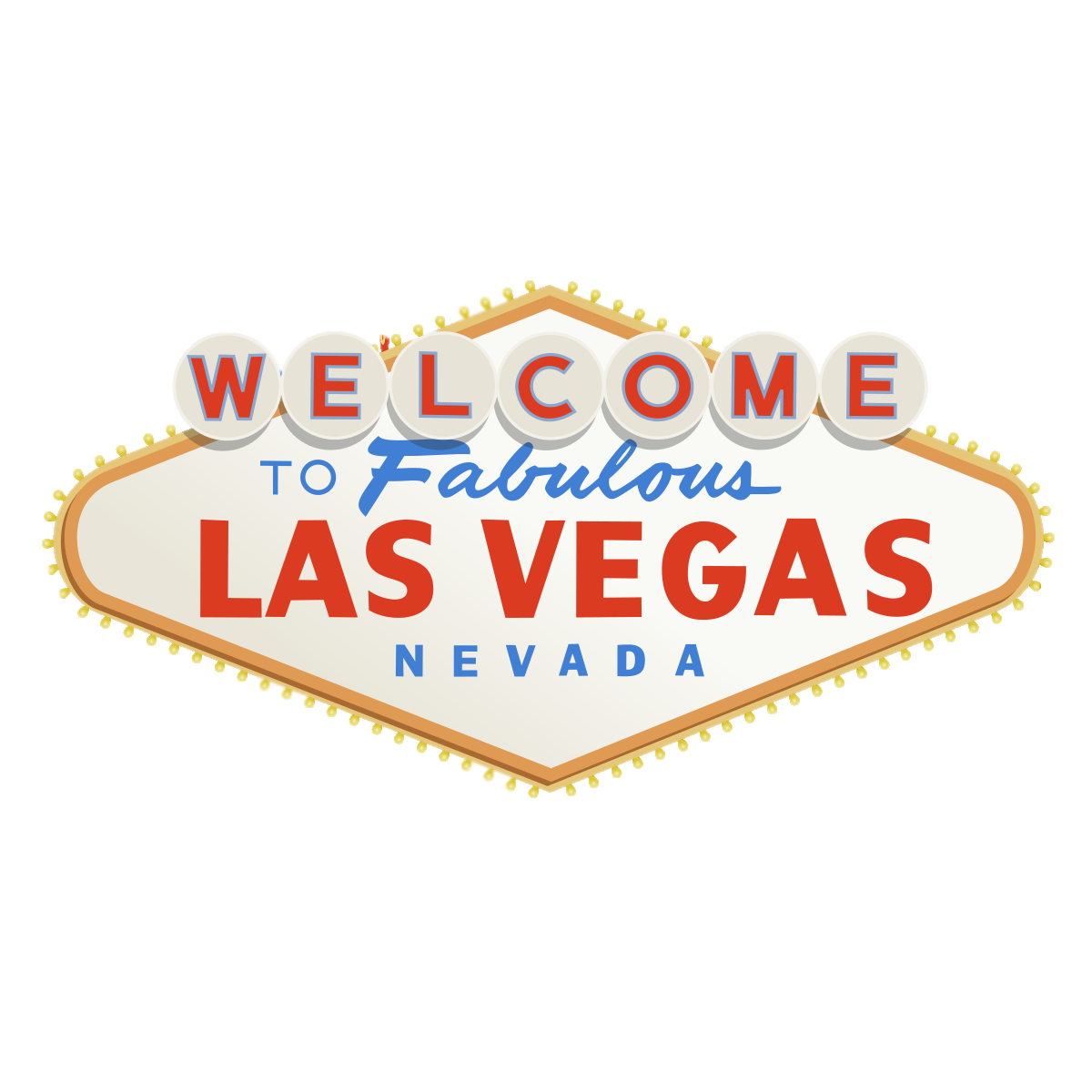 Follow Your Map
Sources of Income
Earned
Unearned
Cash
Non-Cash
Plan Your Route
Make Choices
Cash Flow
Expenses
Income
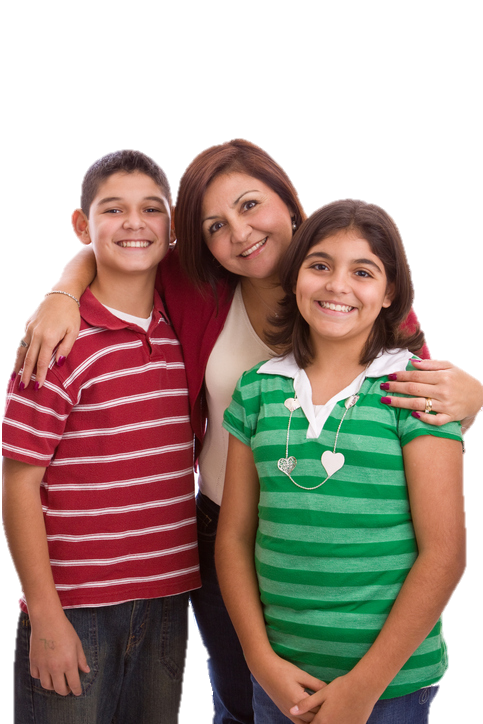 Anna’s Income
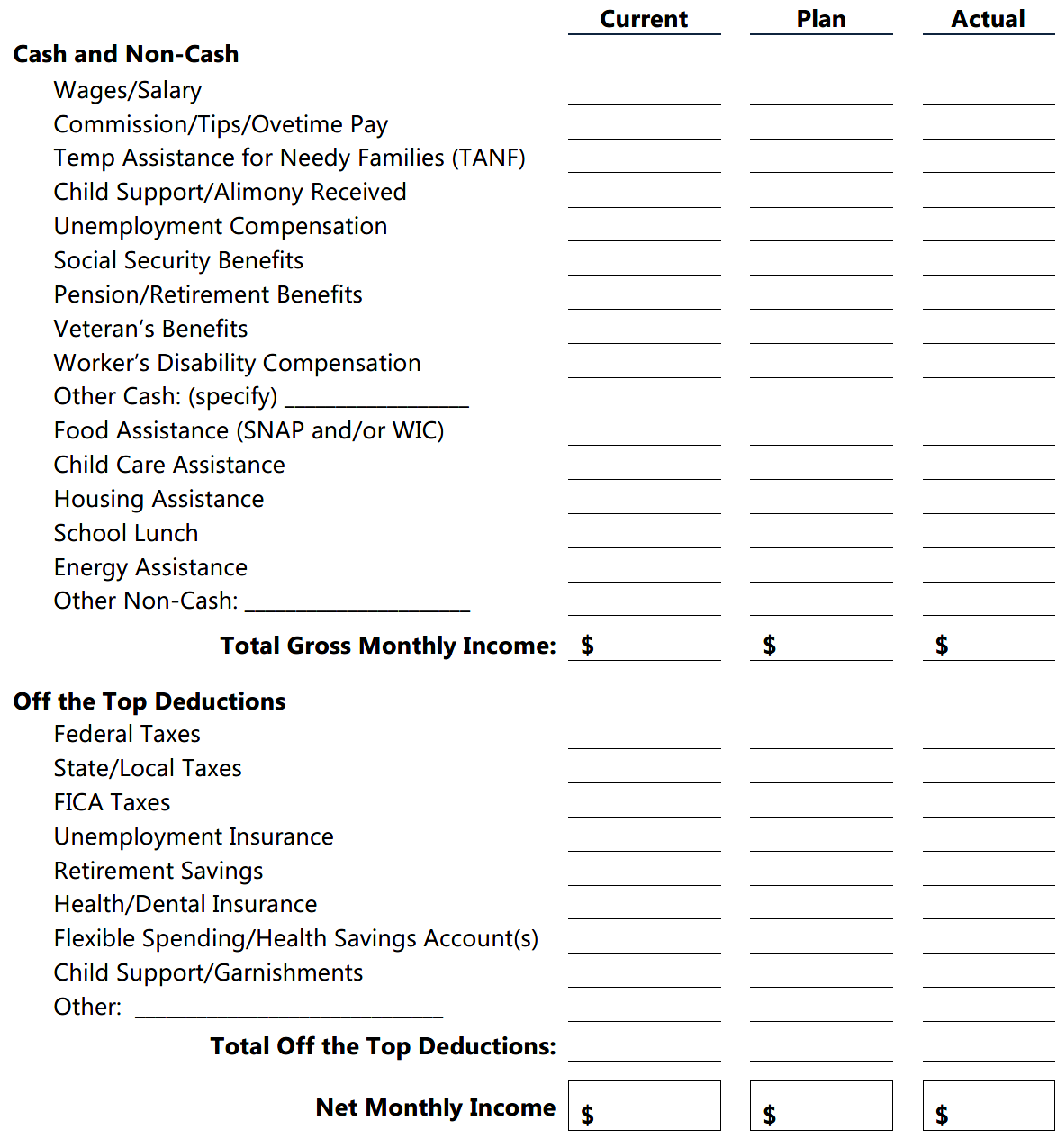 $3,567







$  210

$  100


$  410
$  115


  4,402
Net Monthly Income 
= 
Total Gross less OTT
Transportation Allowance
$ 120
$ 147
$ 248
$ 173
$   50

$     1
$739
Group Life Insurance
3,663
Ok, so I know what comes in, but where does it go?
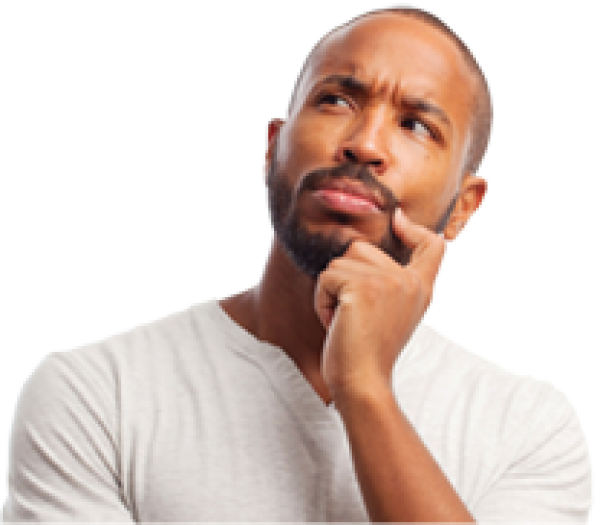 Where Does It Go?
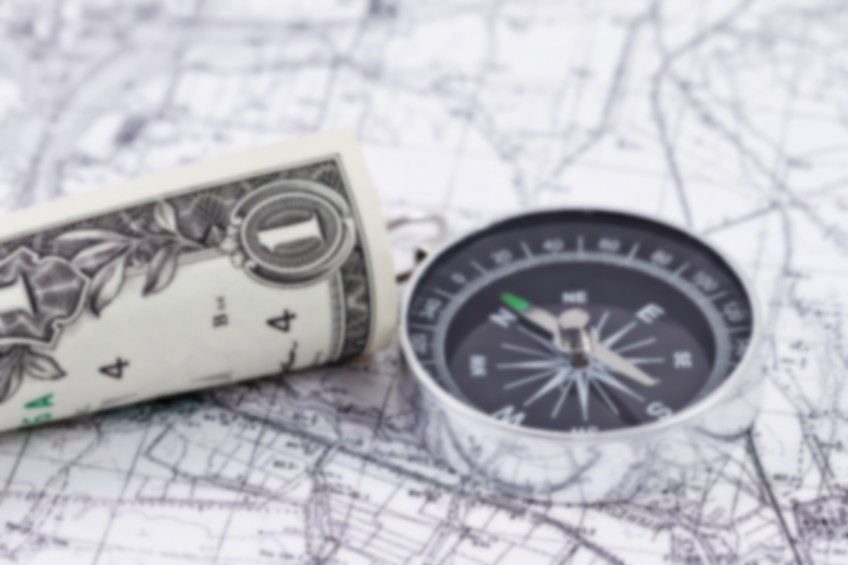 Track and record expenses
Expenses
Income
Chat Box
What are some ways to track expenses?
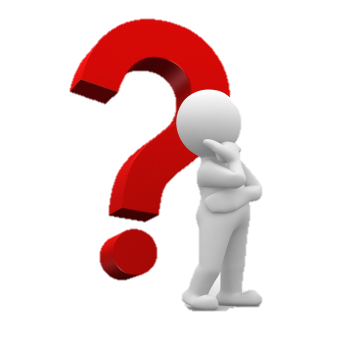 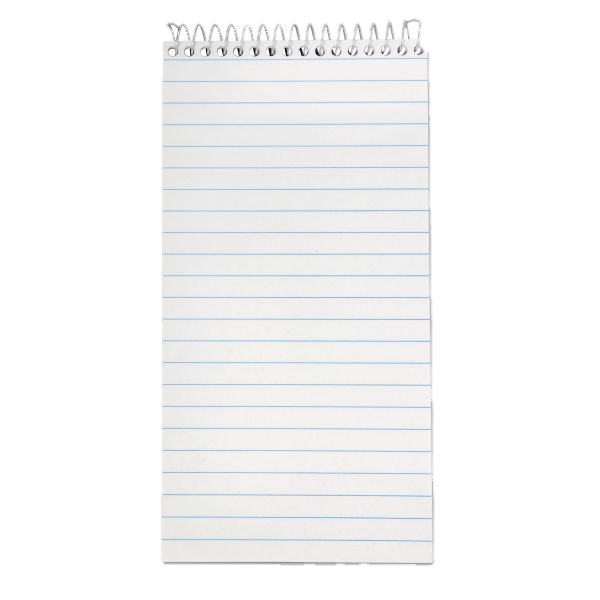 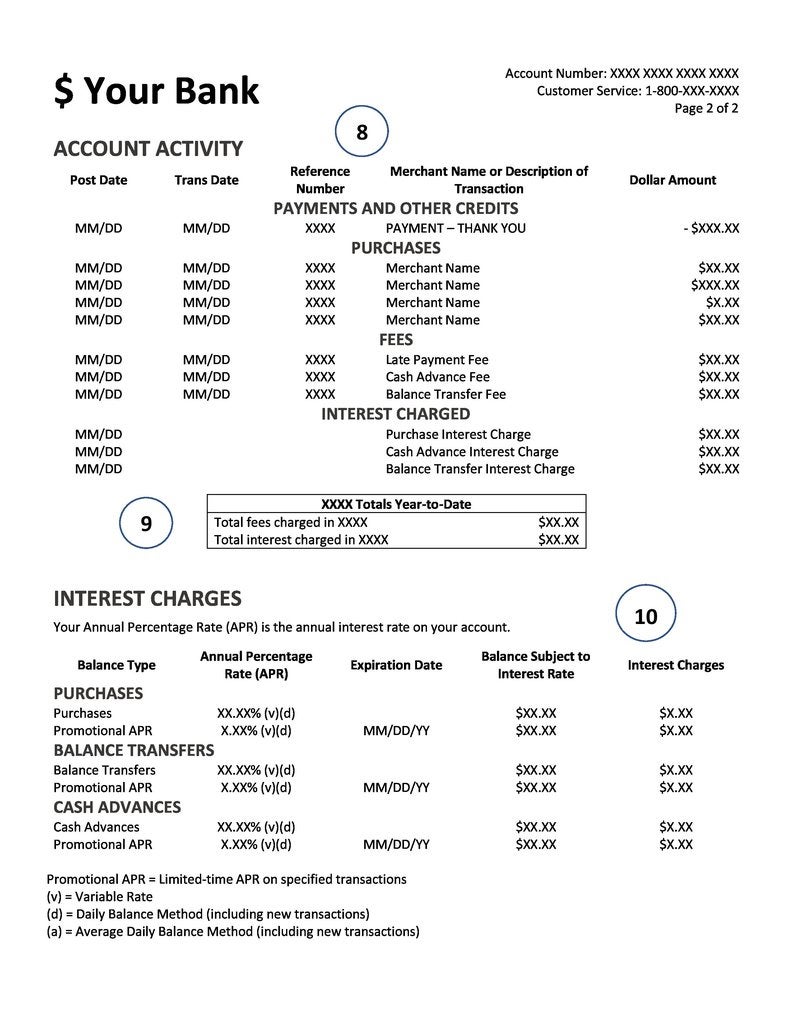 Track and record expenses
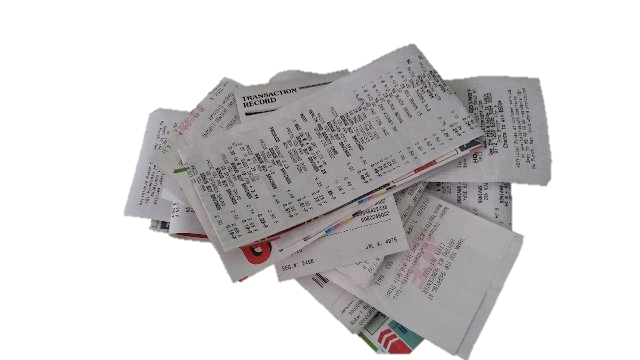 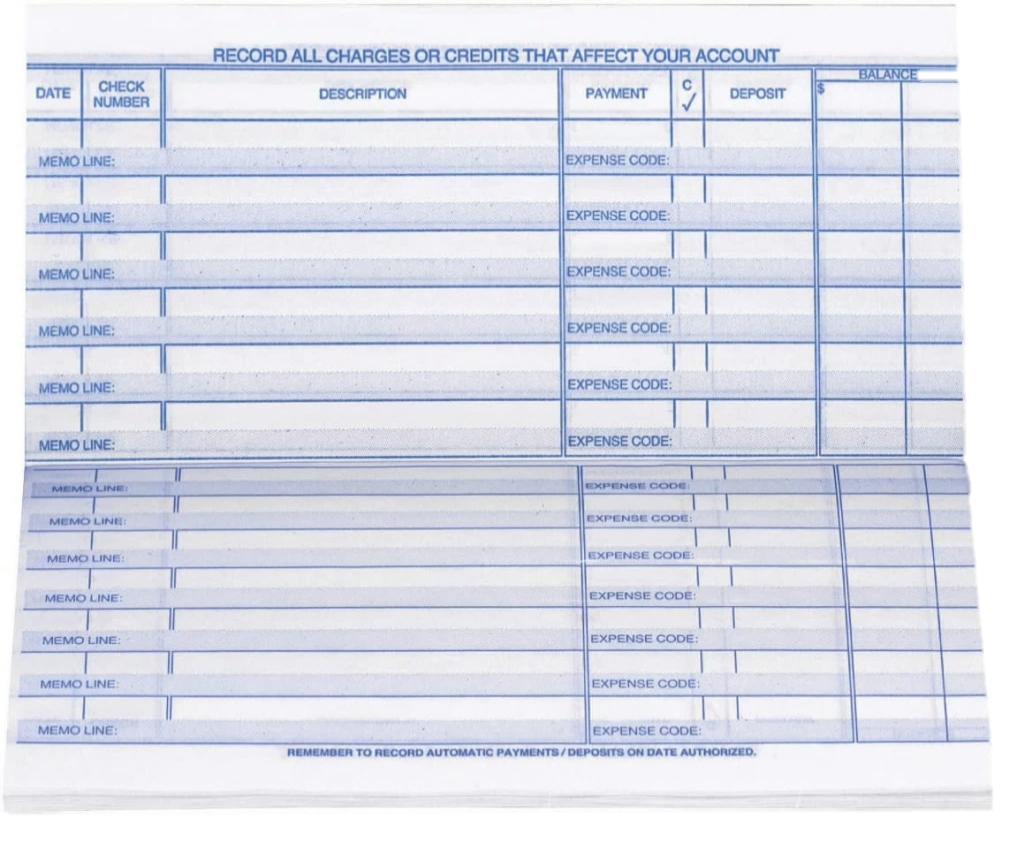 6/1
Gas 	$25
Breakfast $6.30
Snack machine $1.50

6/2
Kid’s art supplies $11
Birthday cake $15.66

6/3
Groceries  $142.57
Cigarettes $10
410.65
   (25 .00)
385. 65 
 (28. 00)
357 .65
(10 .00)
347.65
(143. 25)
204.40
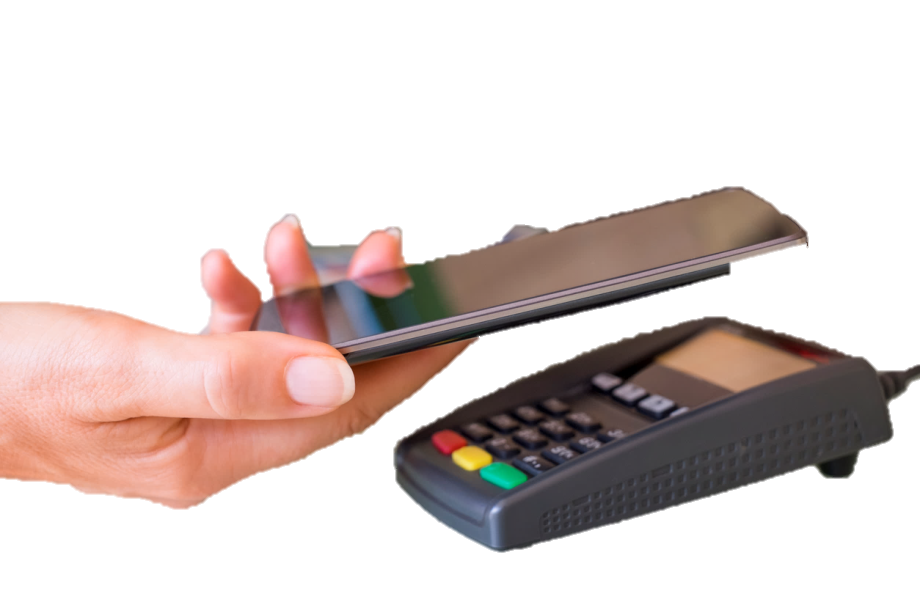 6/1  696  Hertownship– Water/Trash 
6/2 670   Get There  Fast Transit
6/2 671    Dr. Allbetter
6/3 672   A-1 Groceries
Entertainment
Obligations
Personal Care
Categorize Expenses
Set-Asides
Transportation
Health
Children
Housing
Food
Categorize Expenses
Entertainment
Rent/Mortgage
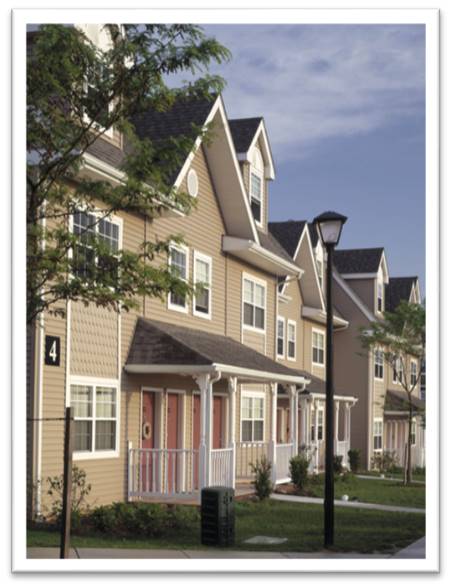 Obligations
Taxes & Insurance
Personal Care
Electric/Heat
Children
Water/Sewer/Trash
Health
Phone(s)
Transportation
Cable/Internet
Food
Housing
Set-Asides
Categorize Expenses
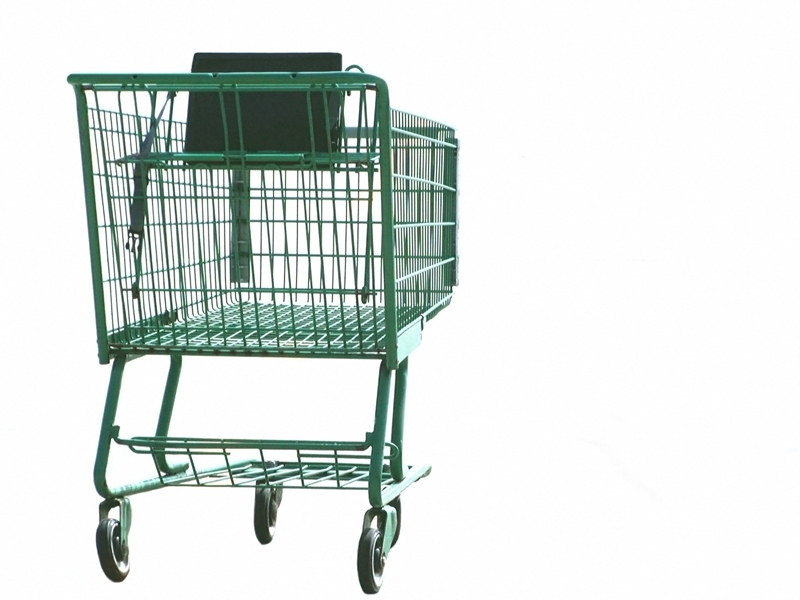 Groceries
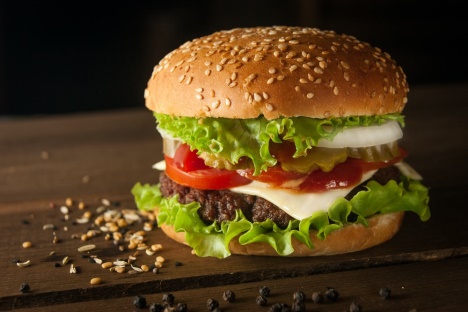 Eating Out
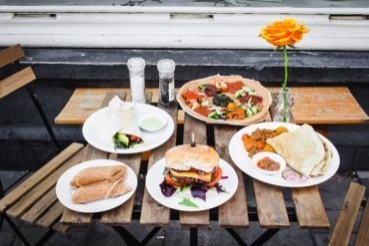 School Meals
Food
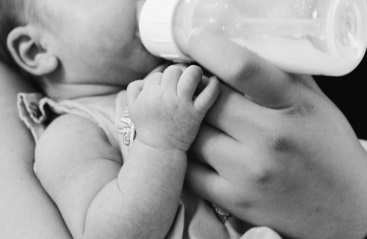 Formula
Housing
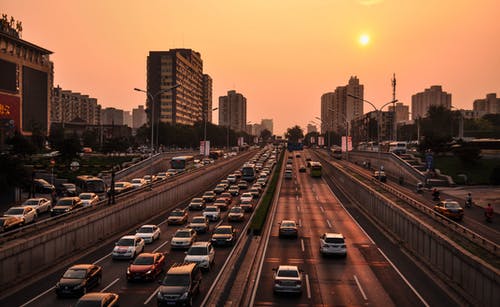 Car Loan Payment
Transportation
Car Insurance
Food
Gas/Maintenance/Repair
Public Transportation
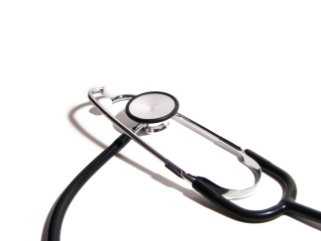 Doctor/Dental Copays
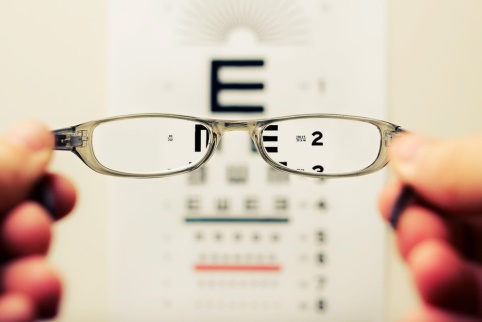 Eye Care/Glasses
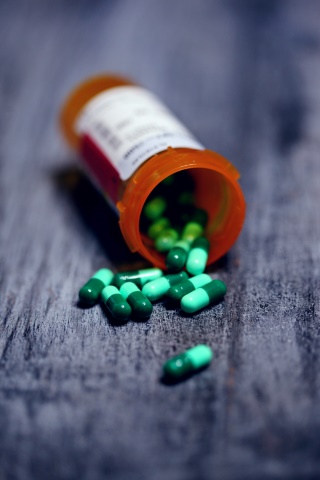 Health
Medicines
Transportation
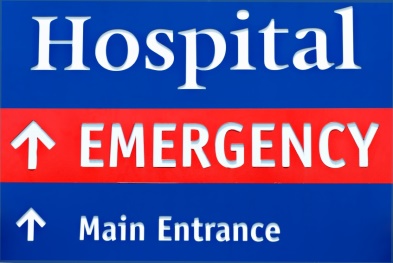 Hospital/Clinic
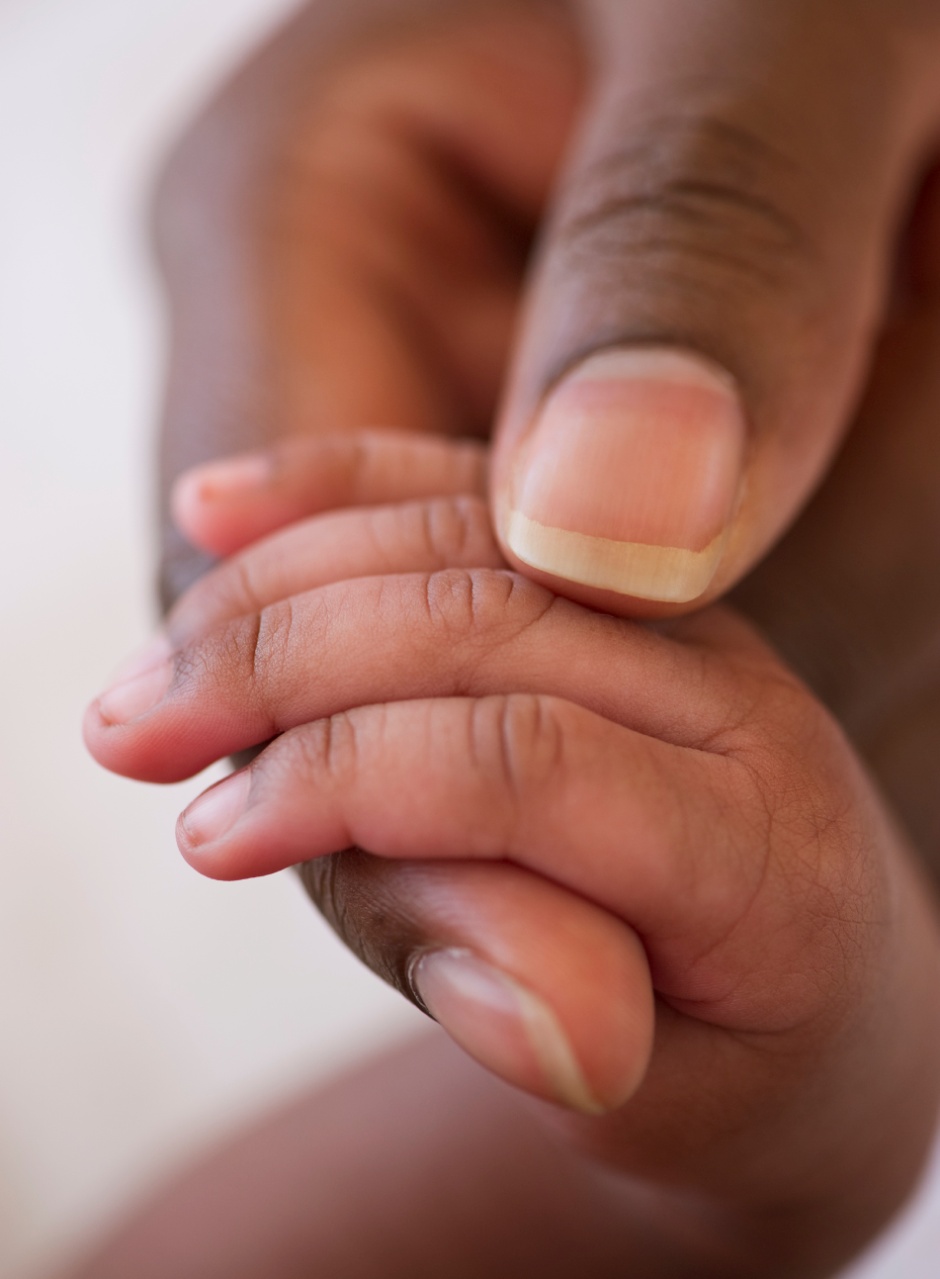 Life/Disability Insurances
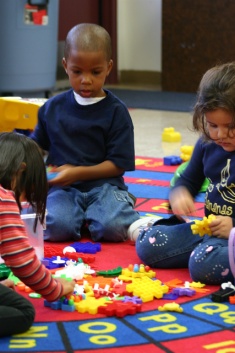 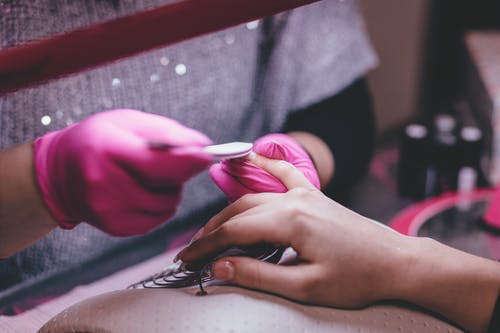 Personal Care
Children
Health
Day Care
Clothing
Diapers
Cleaning Supplies
School/Activity Fees
Hair/Nail Care
Allowance
[Speaker Notes: Adrian

Explain:
Emergency Savings….First line of defense for a loss.  Experts’ say we should have three to six months worth of EXPENSES saved up in case of an emergency. 
 
Our emergency fund should be ‘liquid’ meaning in cash form, like a savings account at a bank or credit union.  Note that having a stash of cash in our homes is not the safest place to keep it.
 
The cash should be accessible but not too accessible.  For example, having cash in a bank or credit union is accessible, but forego the ATM card.  Maybe even open up a separate account at a different bank or credit union so it’s not too easy to get to.
 
-Next-]
Obligations
Past Due Bills
Personal Care
Credit Cards
Children
Student Loans
Donations/Gifts
Pets
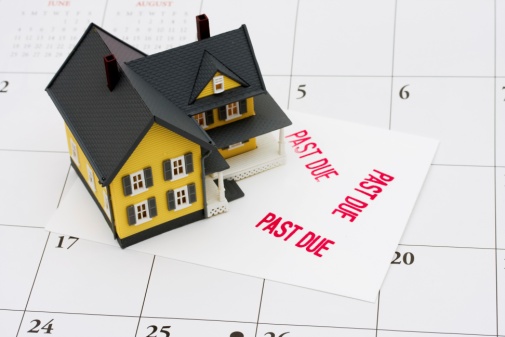 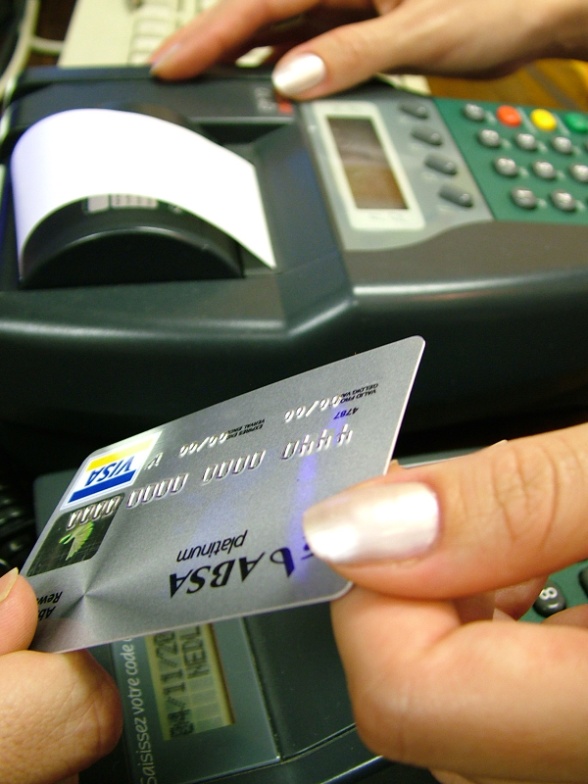 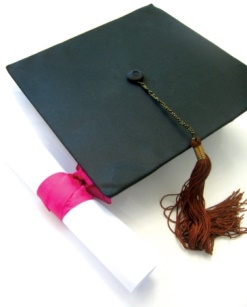 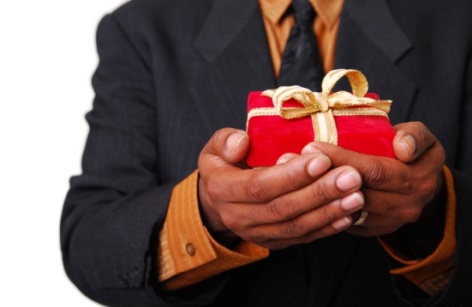 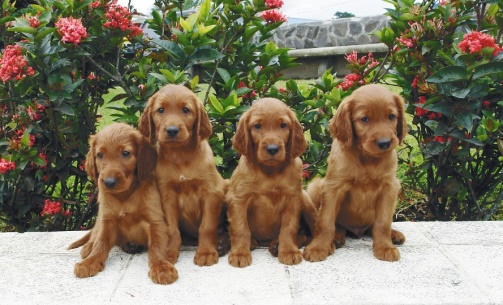 [Speaker Notes: Adrian

Explain:
Emergency Savings….First line of defense for a loss.  Experts’ say we should have three to six months worth of EXPENSES saved up in case of an emergency. 
 
Our emergency fund should be ‘liquid’ meaning in cash form, like a savings account at a bank or credit union.  Note that having a stash of cash in our homes is not the safest place to keep it.
 
The cash should be accessible but not too accessible.  For example, having cash in a bank or credit union is accessible, but forego the ATM card.  Maybe even open up a separate account at a different bank or credit union so it’s not too easy to get to.
 
-Next-]
Entertainment
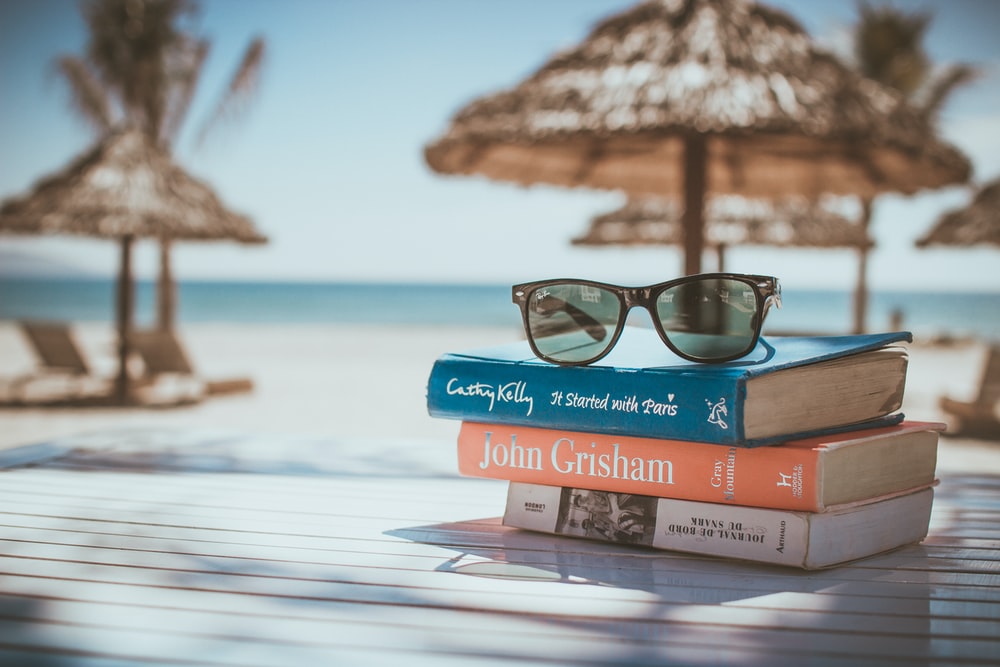 Obligations
Books/Movies/Music
Hobbies
Vacation
Clubs/Memberships
Vices
[Speaker Notes: Adrian

Explain:
Emergency Savings….First line of defense for a loss.  Experts’ say we should have three to six months worth of EXPENSES saved up in case of an emergency. 
 
Our emergency fund should be ‘liquid’ meaning in cash form, like a savings account at a bank or credit union.  Note that having a stash of cash in our homes is not the safest place to keep it.
 
The cash should be accessible but not too accessible.  For example, having cash in a bank or credit union is accessible, but forego the ATM card.  Maybe even open up a separate account at a different bank or credit union so it’s not too easy to get to.
 
-Next-]
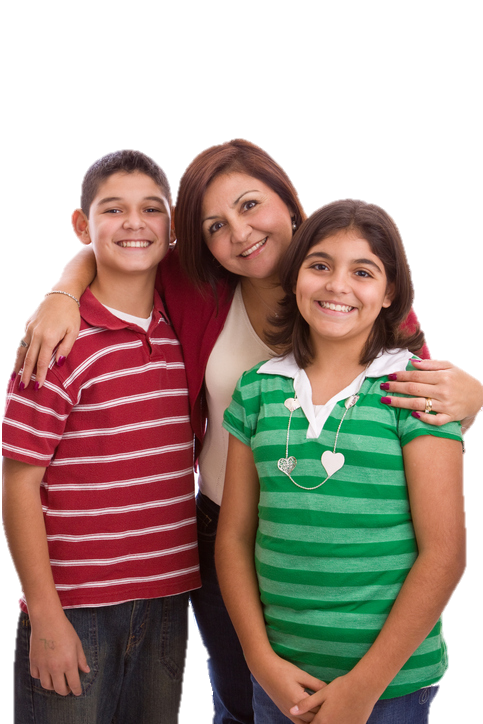 Anna’s Expenses
Total Expenses
Entertainment
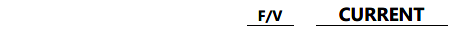 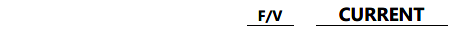 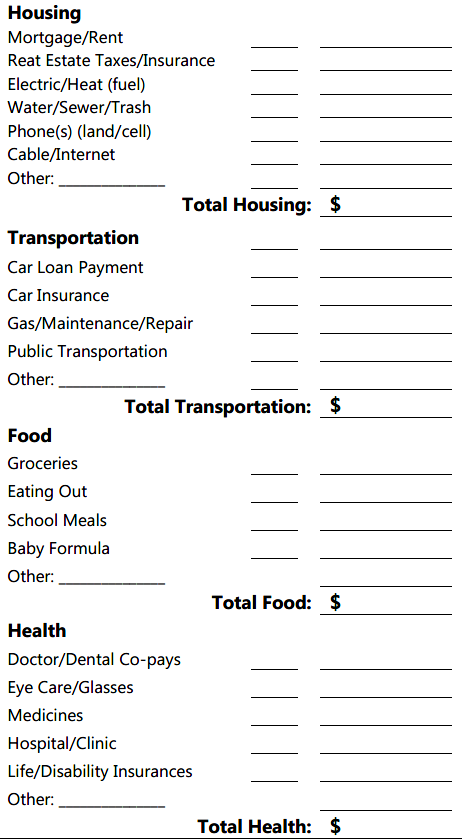 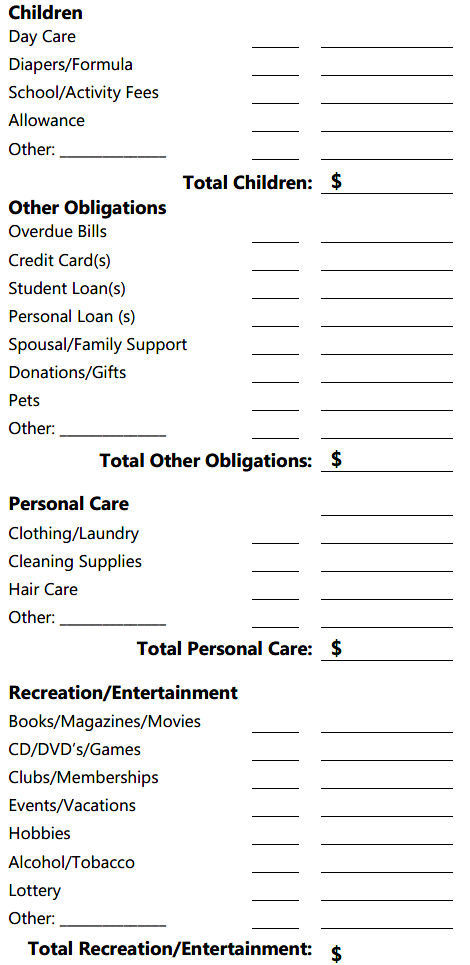 F         $1,480

          

V          $  240
V          $  230

              1,950



F          $       0
V          $     60
F          $   130

                190

V          $  600
V          $  100
F          $  115


               815

V         $   25





                 
                 25
Obligations
V         $   80

                 80
V          $   40
V          $   55



F          $ 278

V          $  108
                481

V          $  230

V          $    80

                310

 V          $   90
 V          $  100
 V          $   43
               
                 233
Personal Care
Children
Health
Transportation
Food
Housing
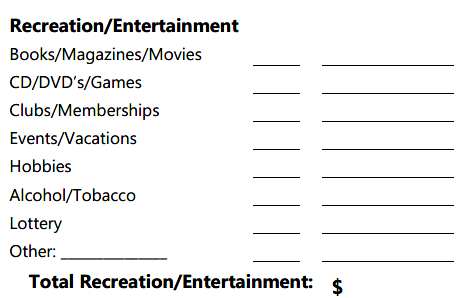 One More Way to Classify Expenses
Entertainment
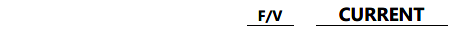 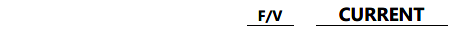 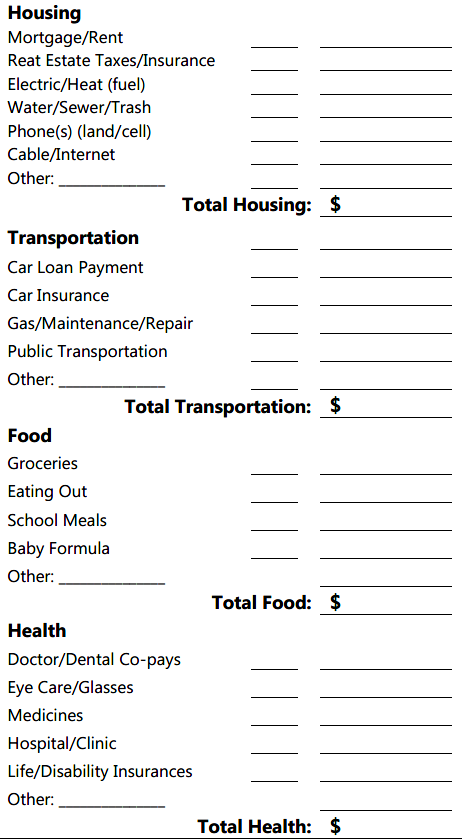 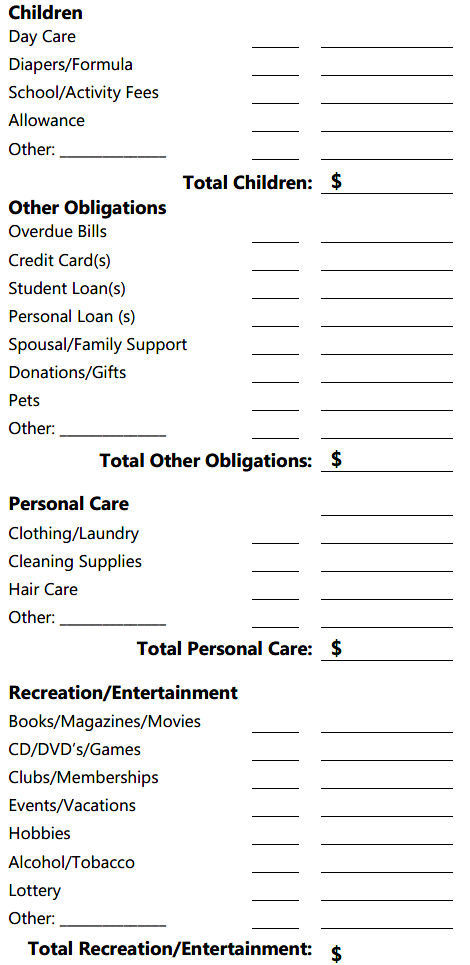 F         $1,480

          

V          $  240
V          $  230

              1,950



F          $       0
V          $     60
F          $   130

                190

V          $  600
V          $  100
F          $  115


               815

V         $   25





                 
                 25
Obligations
V         $   80

                 80
V          $   40
V          $   55



F          $ 278

V          $  108
                481

V          $  230

V          $    80

                310

 V          $   90
 V          $  100
 V          $   43
               
                 233
Personal Care
Fixed  (predictable, consistent, less flexibility)
Mortgage
Loan payments
Childcare

Variable (less predictable, flexibility, choice)
Food
Credit card payments
Entertainment
Children
Health
Transportation
Food
Housing
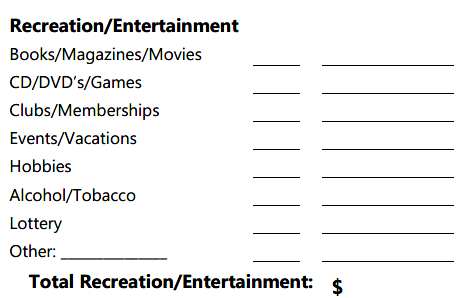 Compare Income and Expenses
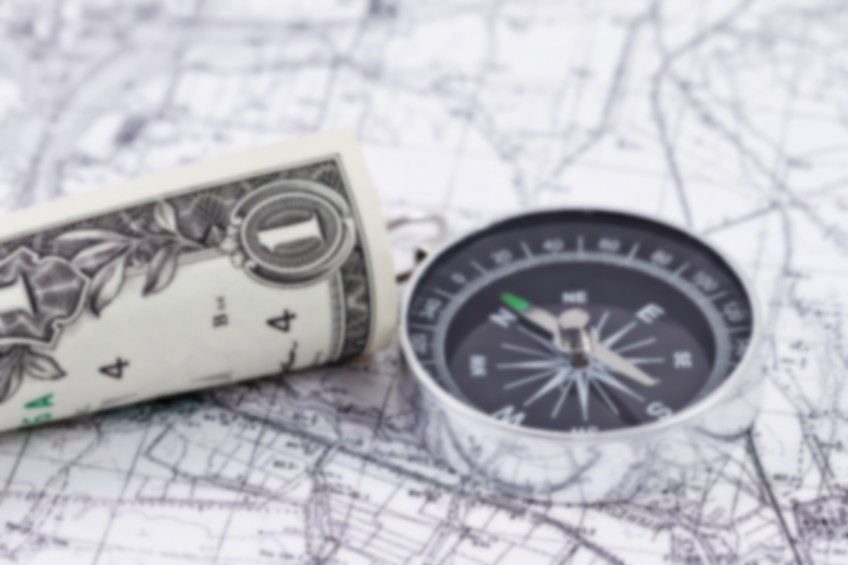 Cash Flow

What comes in less               where it goes!
JARGON ALERT!
Cash Flow
Expenses
Income
Cash Flow
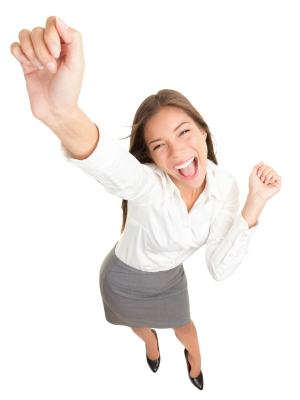 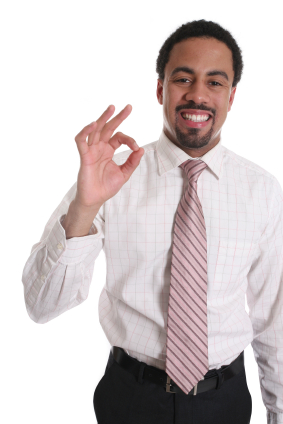 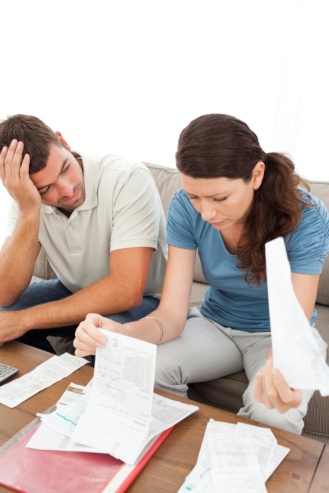 Choices
Expenses
Income
Income
Income
Expenses
$$ for Goals!
Expenses
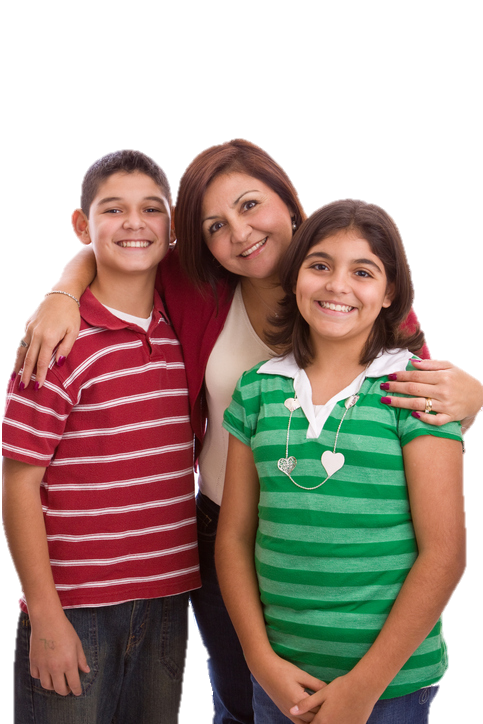 Anna’s Cash Flow
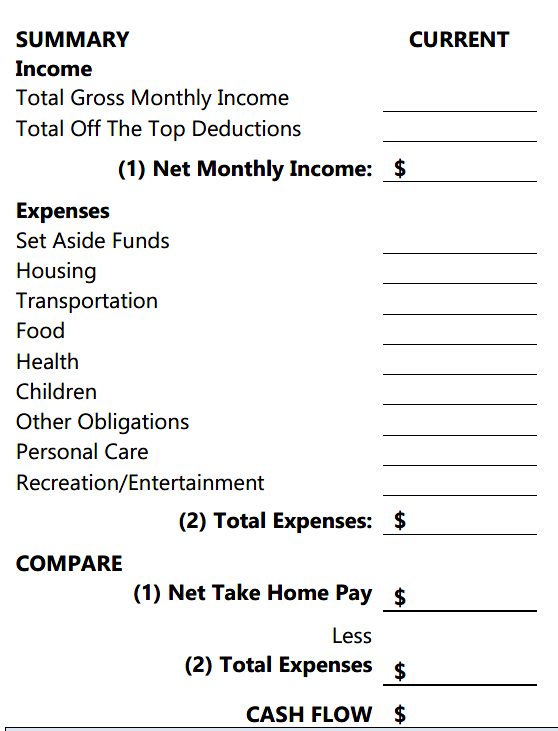 $ 4,402
($   739)
    3,663

 $        0
 $ 1,950
 $    190
 $    815
 $      25
Cash Flow

What comes in less               where it goes!
$      80
 $    481
 $    310
 $    233
    4,084
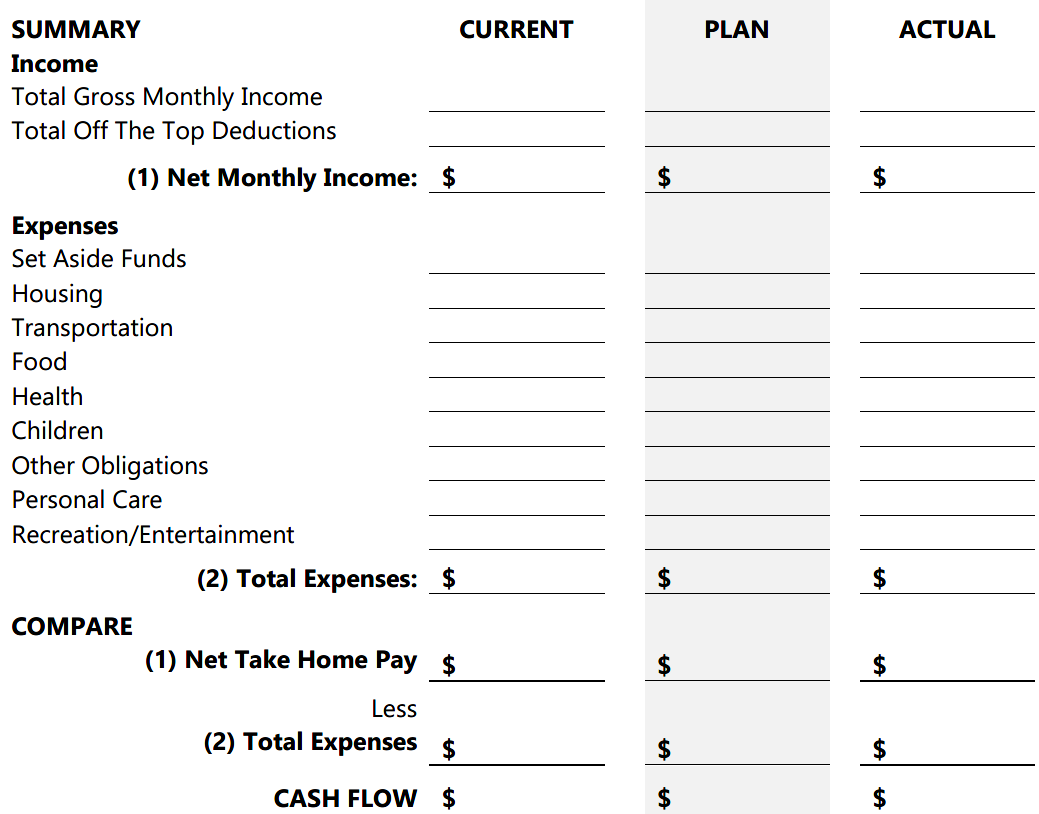 3,663

   4,084
    -421
[Speaker Notes: Adrian

Explain:
These four pages are designed to help you know, plan, and follow your map. 
Notice on each page there is a Current, Plan, and Actual column.  
	
The Current column will contain the amounts for where you are now.  
	The Plan column is for the amounts that will get you to your goal. 
	The Actual is a follow-up column to show what you’ve actually done.


-Next-]
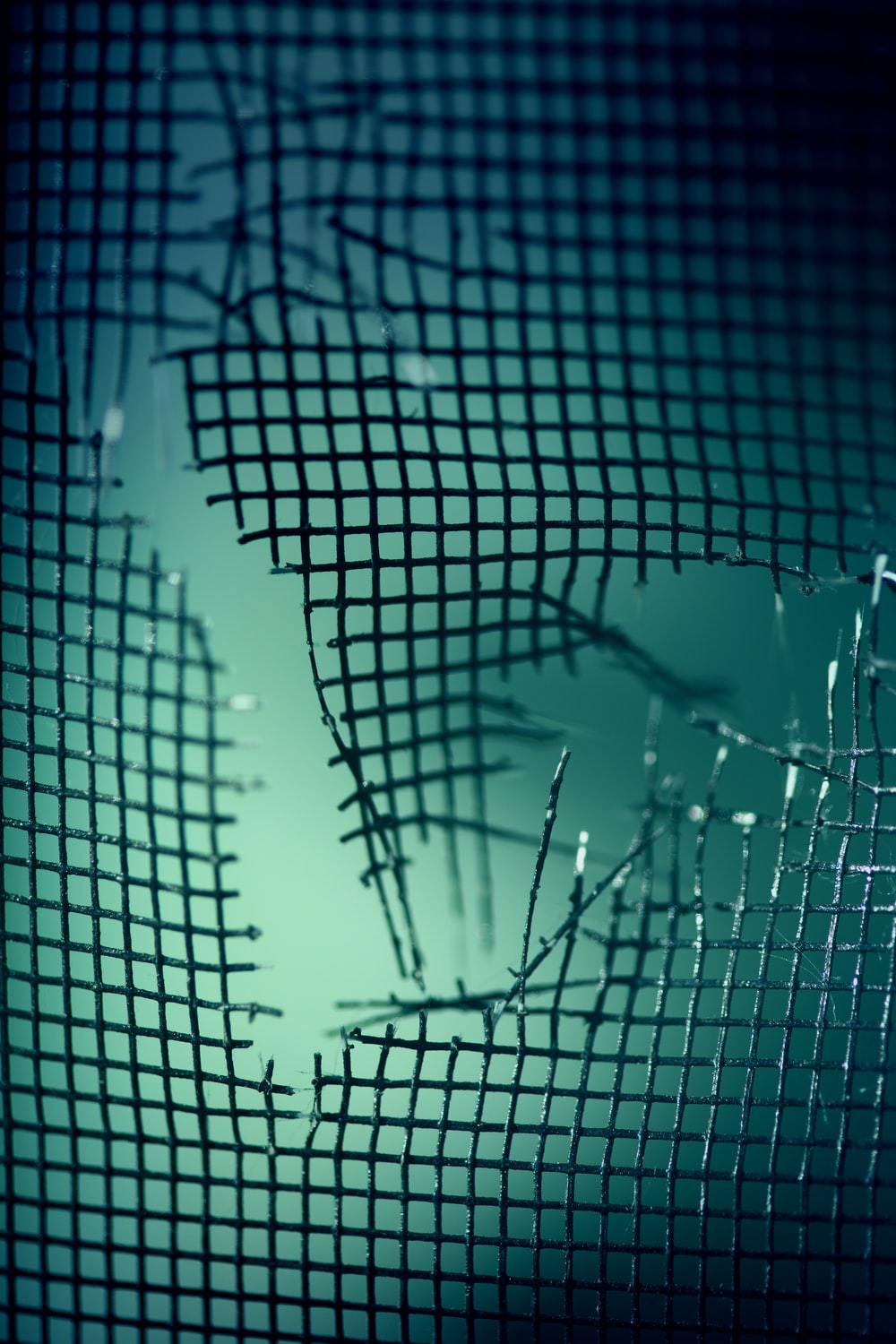 Transfer errors
Missing entries
Periodic expenses
Spending leaks
Numbers don’t mesh?
[Speaker Notes: Adrian

Explain:
So what if your ‘numbers’ don’t mesh with what is actually left over in your wallet?  First go back to and check to make sure there aren’t any transfer errors from your pay or What Comes In worksheet.   If you have fluctuating income due to seasonal work or overtime, that may affect this month’s numbers.Then look at the expenses you tracked.  Look for missing entries, special expenses you may have incurred this month, and spending leaks.  If it still doesn’t seem right, realize that it may take three months to get a really good idea of your spending.  And that’s ok because it will mean you have a better chance at putting together a manageable plan.
 
Next-]
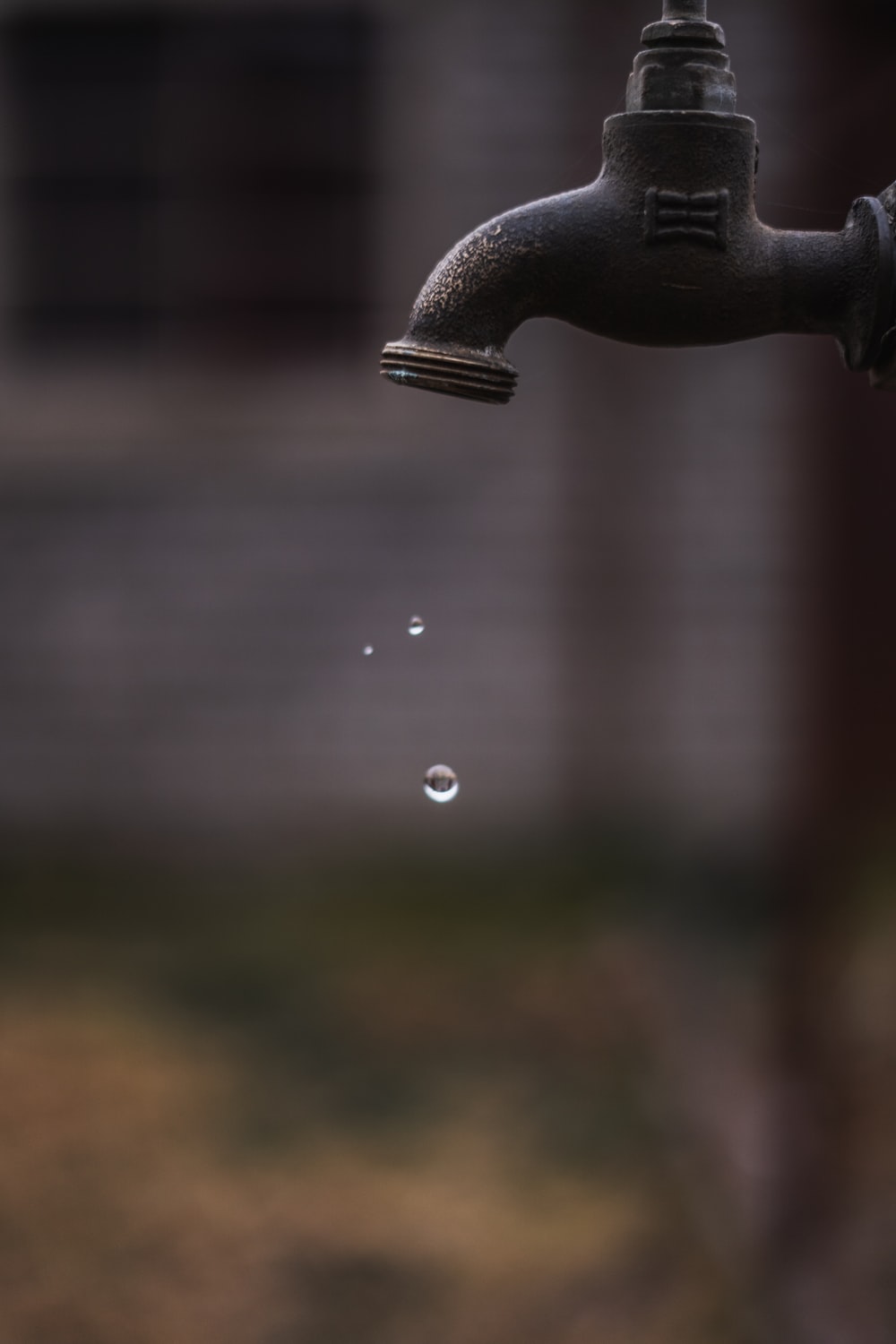 It’s only a $2 cup of coffee!
1 week		$10
1 year	     $520
10 years	$5,200
20 years	$10,400
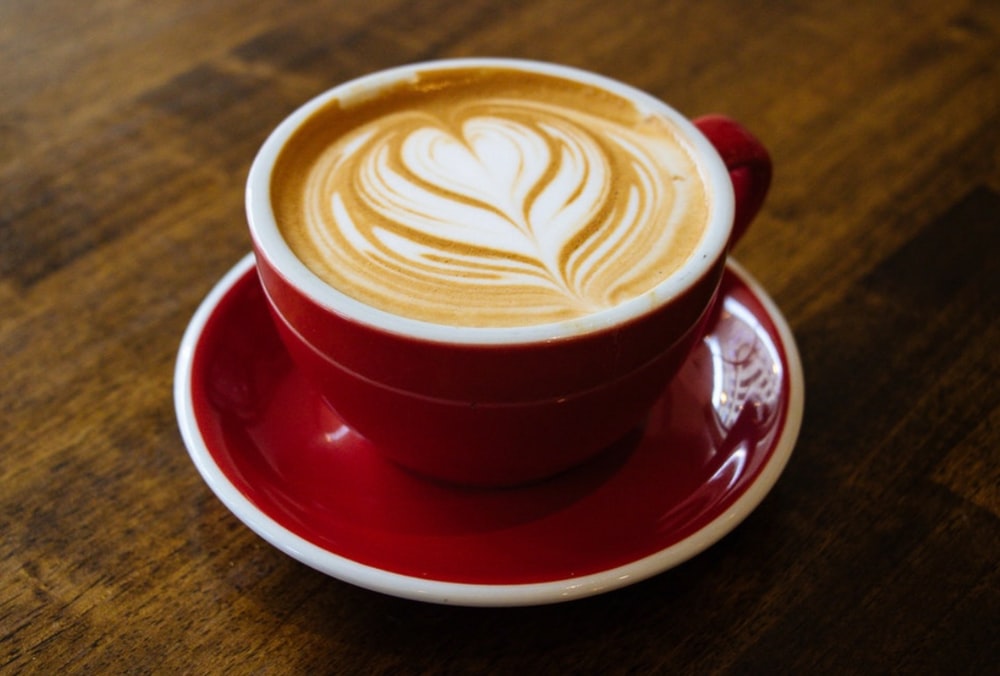 Spending leaks!
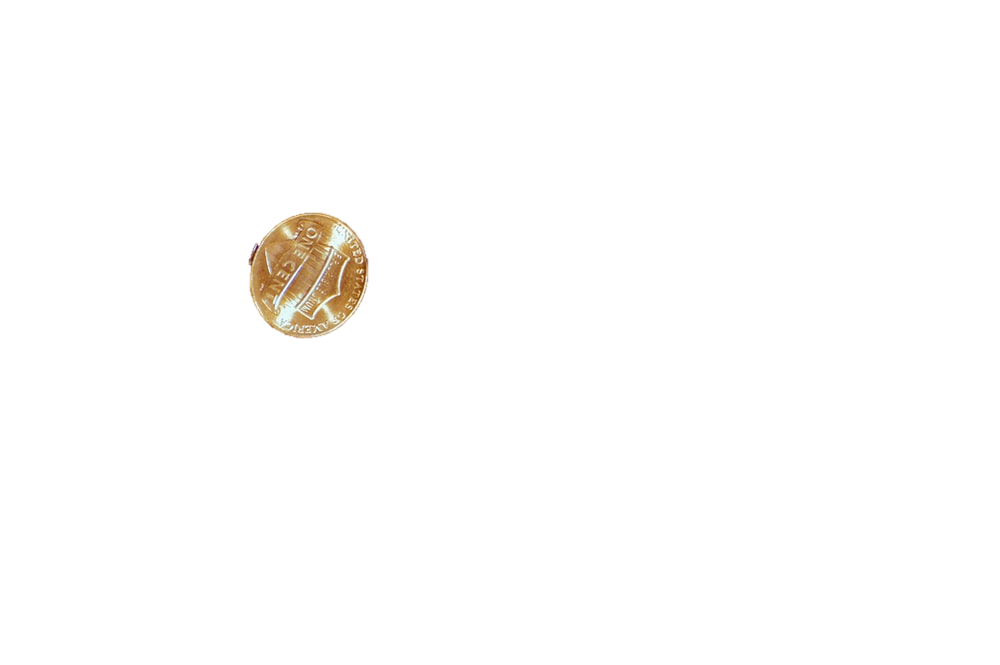 [Speaker Notes: Adrian

Explain:
So what if your ‘numbers’ don’t mesh with what is actually left over in your wallet?  First go back to and check to make sure there aren’t any transfer errors from your pay or What Comes In worksheet.   If you have fluctuating income due to seasonal work or overtime, that may affect this month’s numbers.Then look at the expenses you tracked.  Look for missing entries, special expenses you may have incurred this month, and spending leaks.  If it still doesn’t seem right, realize that it may take three months to get a really good idea of your spending.  And that’s ok because it will mean you have a better chance at putting together a manageable plan.
 
Next-]
Chat Box
What are some expenses that don’t happen on a monthly basis?
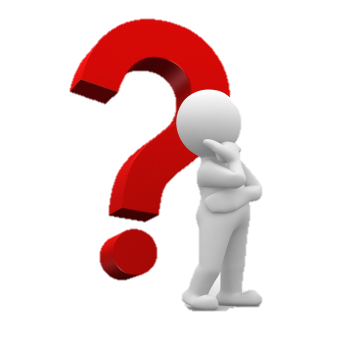 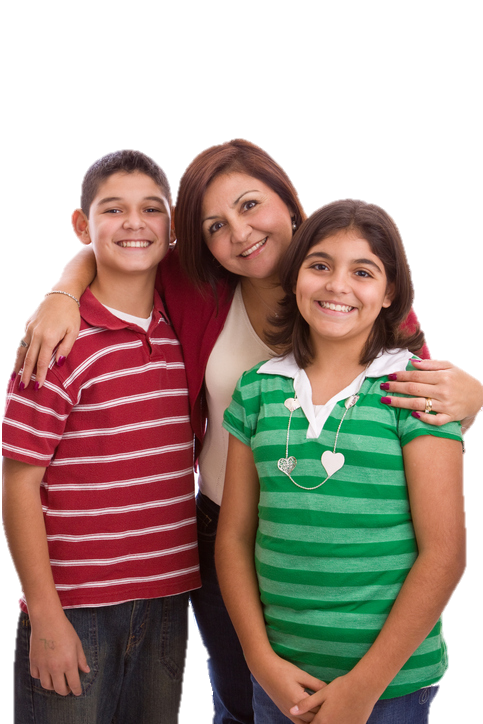 Anna’s  Periodic Expenses
Periodic Expenses
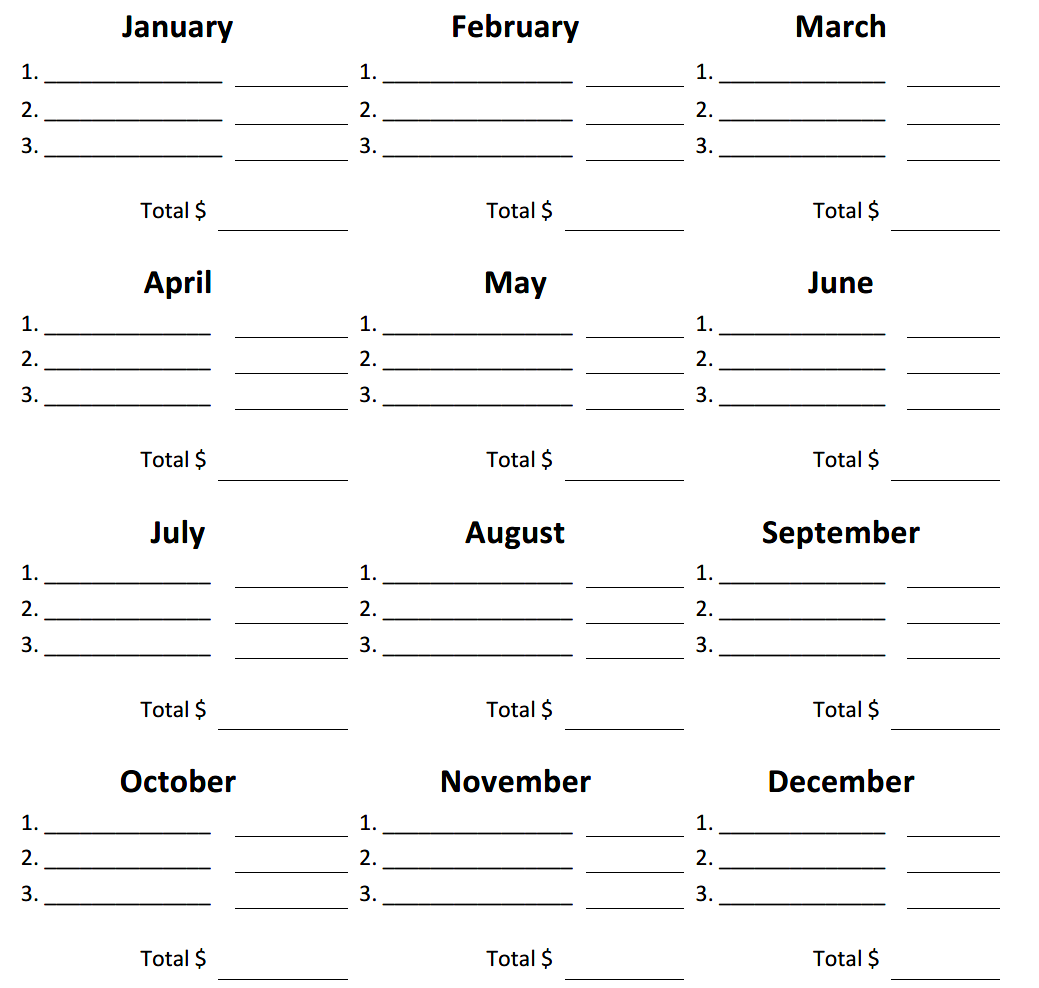 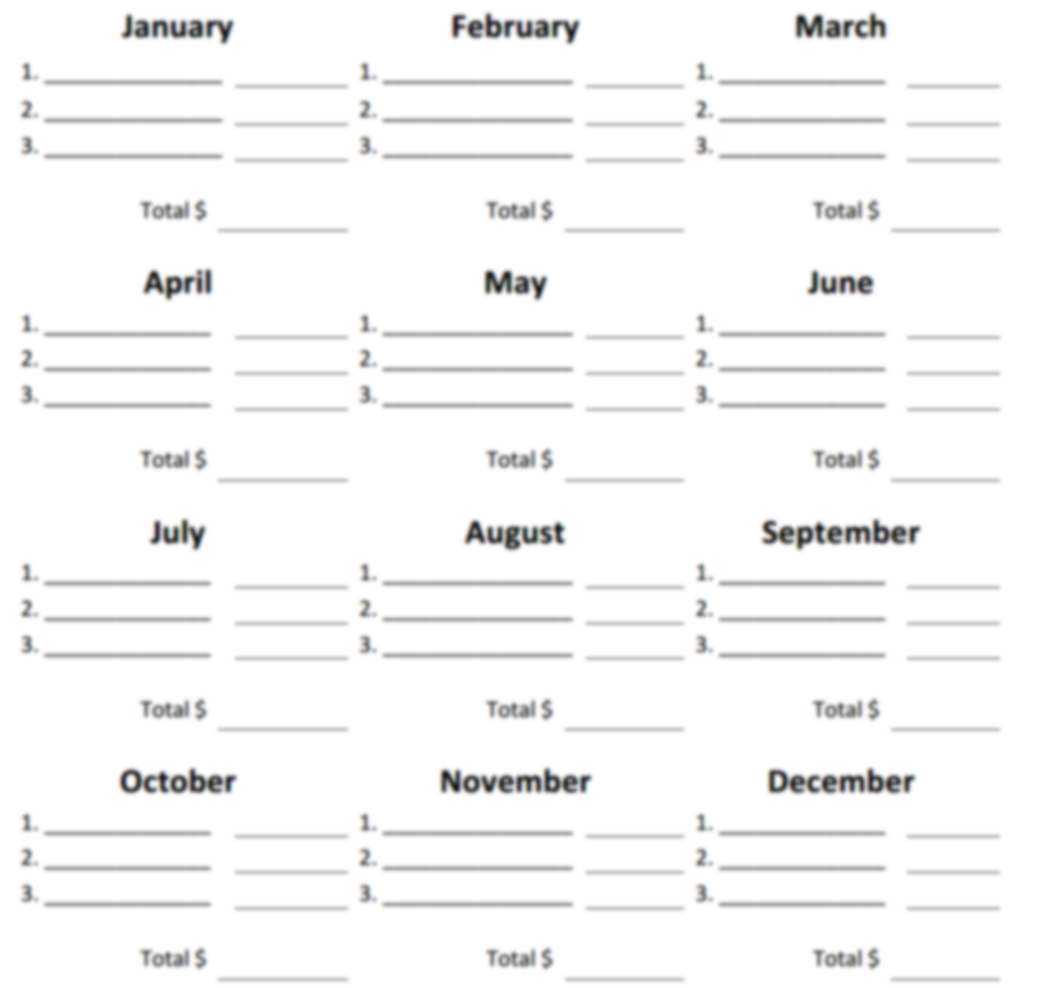 Car Insurance    $  870



                          $  870
Add periodic expenses:
	Feb:   $    870
	Aug:  $ 1,270
	Dec:   $   500
	Total: $2,640 ÷12 months
Set-asides: $220/month
Car Insurance    $  870
Back-to-School  $  400


                         $1,270
Gifts               $  500


                           
                       $  500
Set-Asides
Entertainment
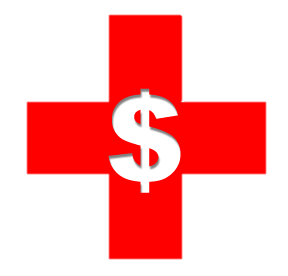 Obligations
Emergency Savings
Personal Care
Children
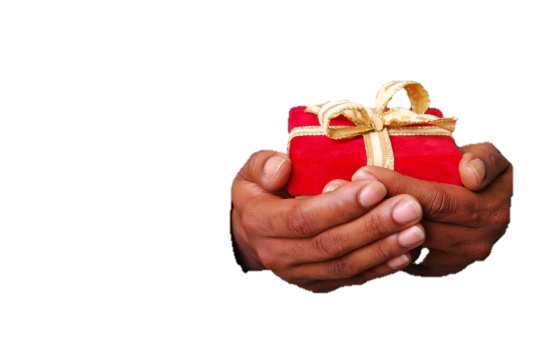 Periodic Expenses
Health
Transportation
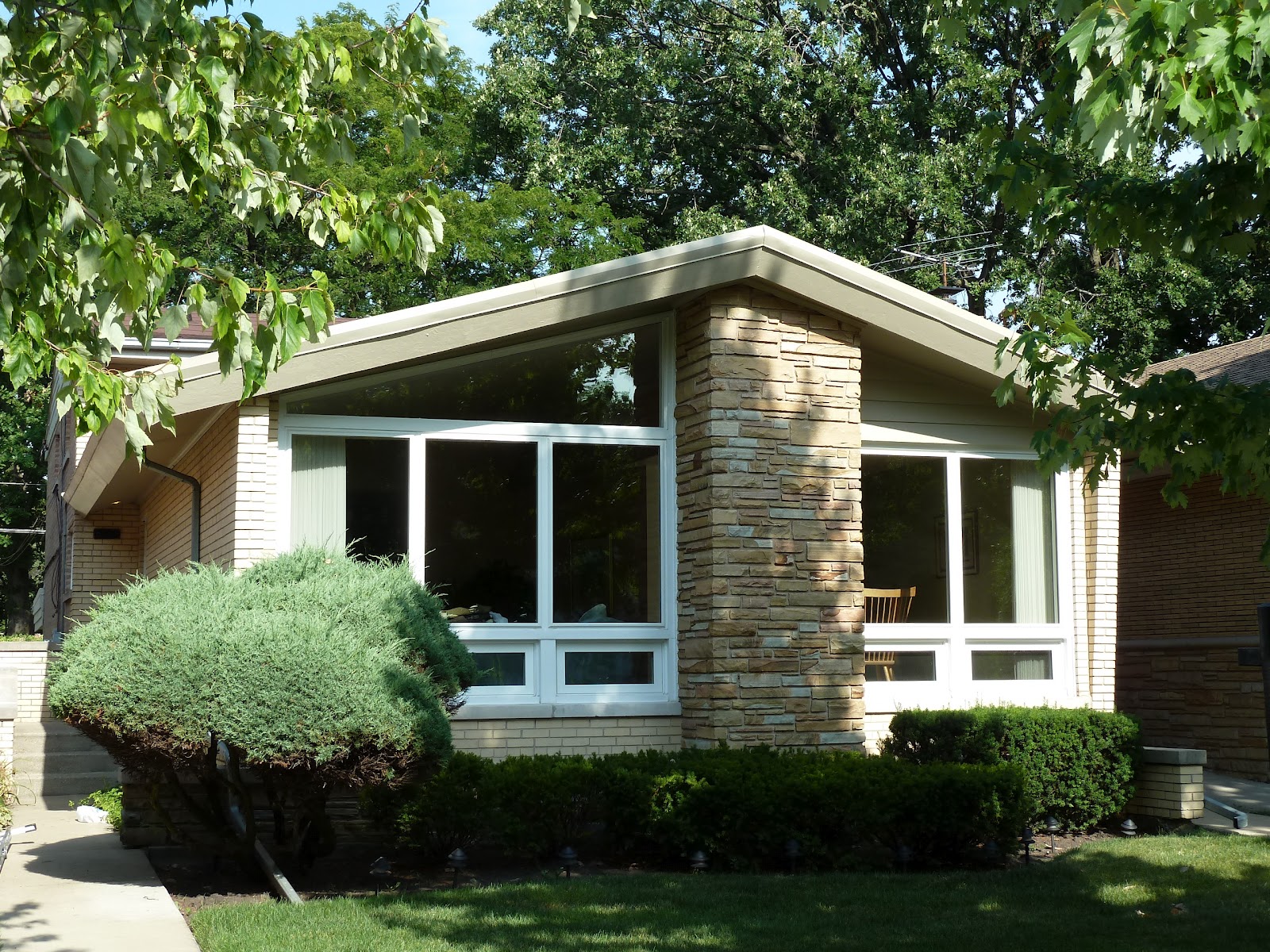 Food
Savings Goals
Housing
Set-Asides
This Photo by Unknown Author is licensed under CC BY
Make Choices
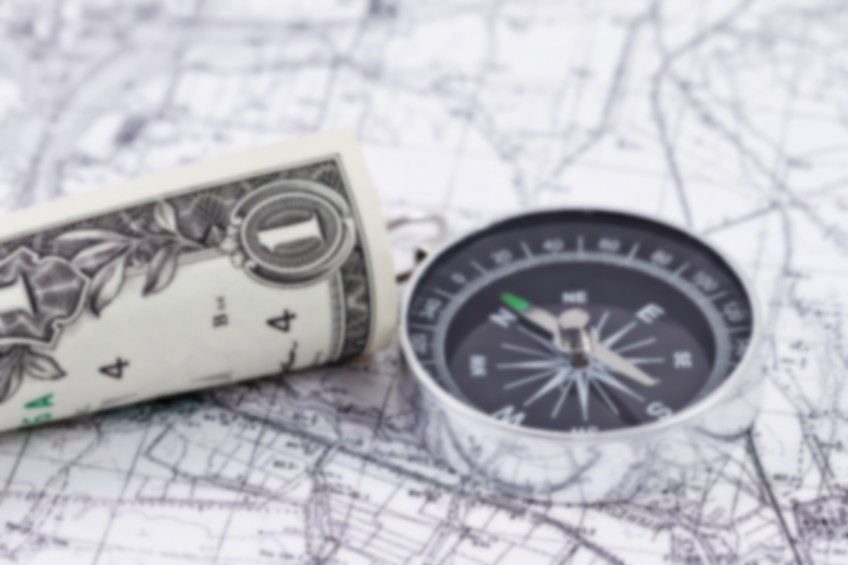 Increase Income
More hours
Part-time job
Adjust withholding
Make Choices
Decrease Expenses
Needs vs. wants
Spending priorities
Major decisions
Cash Flow
Expenses
Income
Combination
Needs vs. Wants
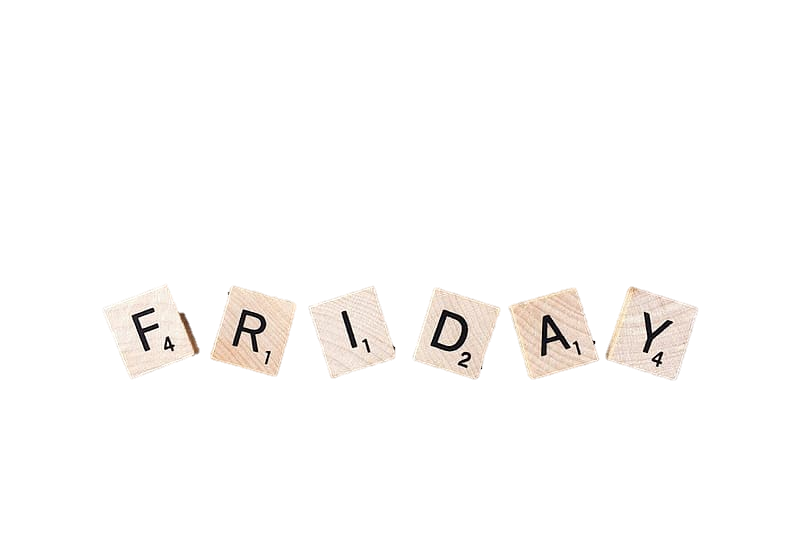 Cost					$40 
Take-home pay 	$15/hr
                             2.7hrs
It takes nearly THREE hours of HARD work to pay for it.  

IS IT WORTH IT?
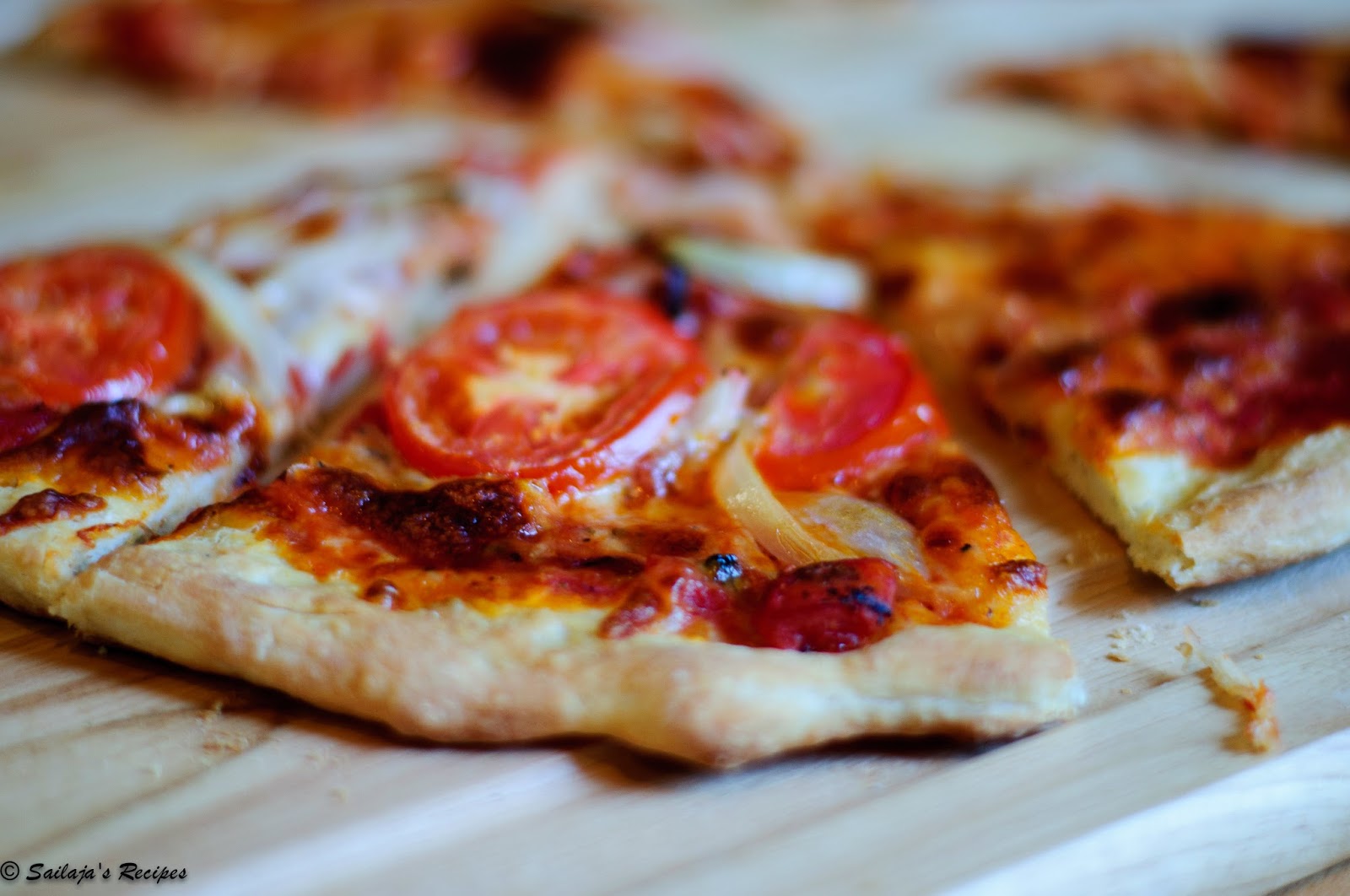 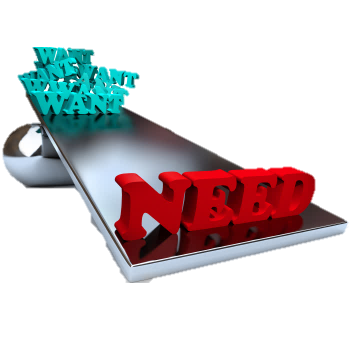 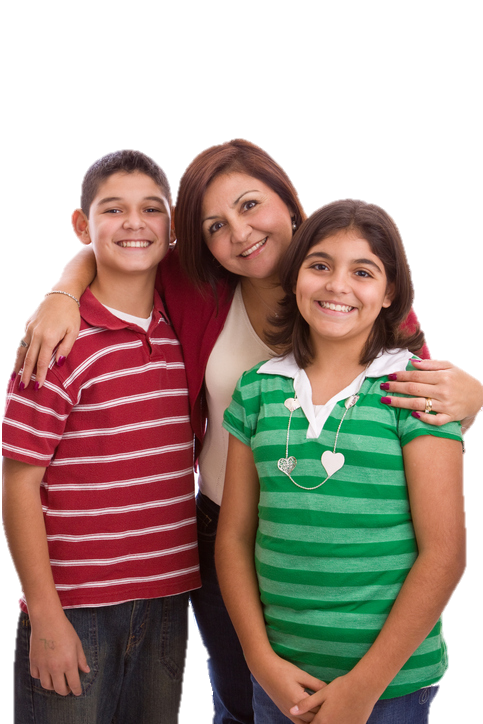 Anna’s     Needs vs. Wants
WANTS
Spending Pyramid
Lottery
Tobacco
Movies
Eating  Out
Hair  Care
Donations
Overdue Bills
Kids’ Allowance
Credit Card
Cable
Set-asides
Cell  Phone
Emergency Savings
Money Orders
Groceries
Rent
Transportation
School Meals
Utilities
Federal, State, Local ,
& FICA Taxes
Health Insurance
NEEDS
Housing
Transportation
Family
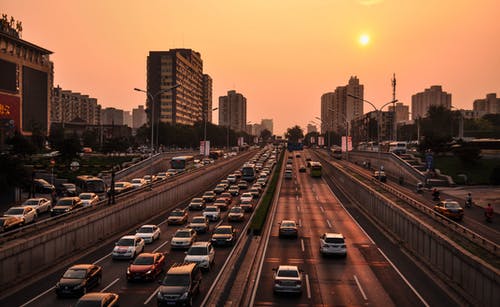 Major Decisions
[Speaker Notes: Adrian

Explain:
So what if your ‘numbers’ don’t mesh with what is actually left over in your wallet?  First go back to and check to make sure there aren’t any transfer errors from your pay or What Comes In worksheet.   If you have fluctuating income due to seasonal work or overtime, that may affect this month’s numbers.Then look at the expenses you tracked.  Look for missing entries, special expenses you may have incurred this month, and spending leaks.  If it still doesn’t seem right, realize that it may take three months to get a really good idea of your spending.  And that’s ok because it will mean you have a better chance at putting together a manageable plan.
 
Next-]
Plan Your Route
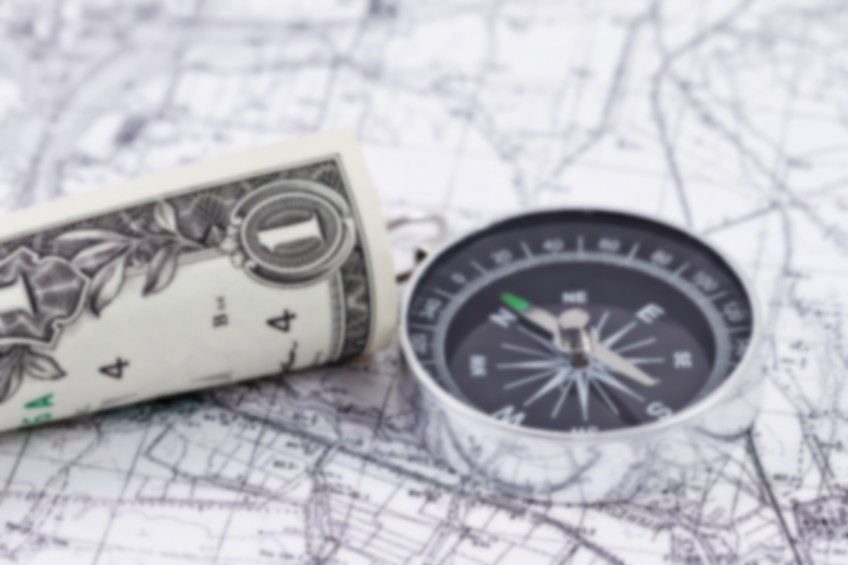 Plan Your Route
Make Choices
Cash Flow
Expenses
Income
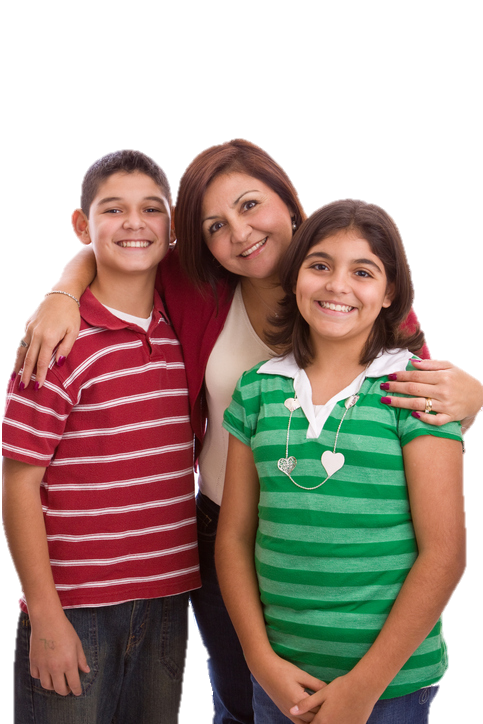 Anna’s Plan
Plan Your Route
Start with income and plan any changes: 
Earnings
Assistance
Withholding
Deductions
Highlight any planned differences.
[Speaker Notes: Explain:
Now we need to set the plan.  We’ll be working with the Plan column.  Use the Current column numbers as a guide and decide if it will stay the same or change in the Plan column.  

Since the cash flow equation has two parts, Income and Expenses, you can make changes in both.  Increase income, decrease and/or reallocate expenses to put your plan in place. 

What’s important to remember in this process is that you want to account for every penny coming into your house and then tell it where it needs to go.  
-Next-]
Anna’s Income Plan
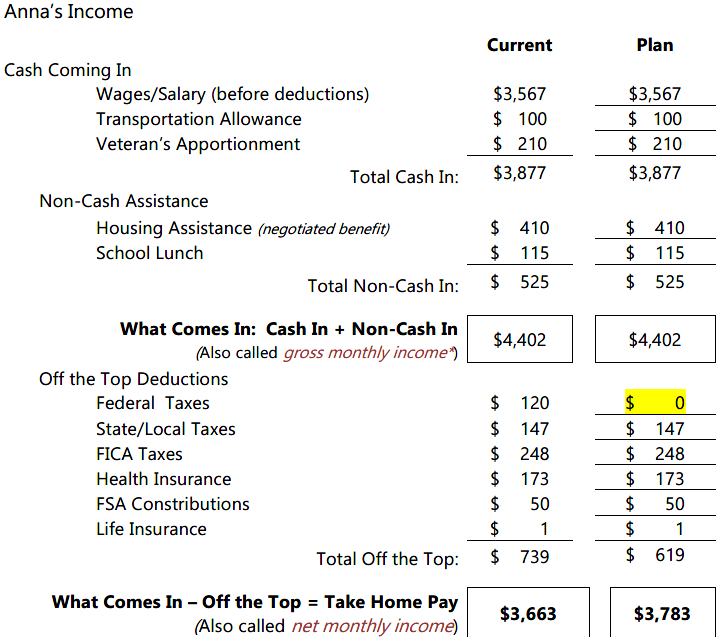 [Speaker Notes: Explain:
Now we need to set the plan.  We’ll be working with the Plan column.  Use the Current column numbers as a guide and decide if it will stay the same or change in the Plan column.  

Since the cash flow equation has two parts, Income and Expenses, you can make changes in both.  Increase income, decrease and/or reallocate expenses to put your plan in place. 

What’s important to remember in this process is that you want to account for every penny coming into your house and then tell it where it needs to go.  
-Next-]
Plan Your Route
Do the same with expenses; include set-asides and SMART goals. 
Highlight any planned differences.
[Speaker Notes: Explain:
Now we need to set the plan.  We’ll be working with the Plan column.  Use the Current column numbers as a guide and decide if it will stay the same or change in the Plan column.  

Since the cash flow equation has two parts, Income and Expenses, you can make changes in both.  Increase income, decrease and/or reallocate expenses to put your plan in place. 

What’s important to remember in this process is that you want to account for every penny coming into your house and then tell it where it needs to go.  
-Next-]
Anna’s Expense Plan
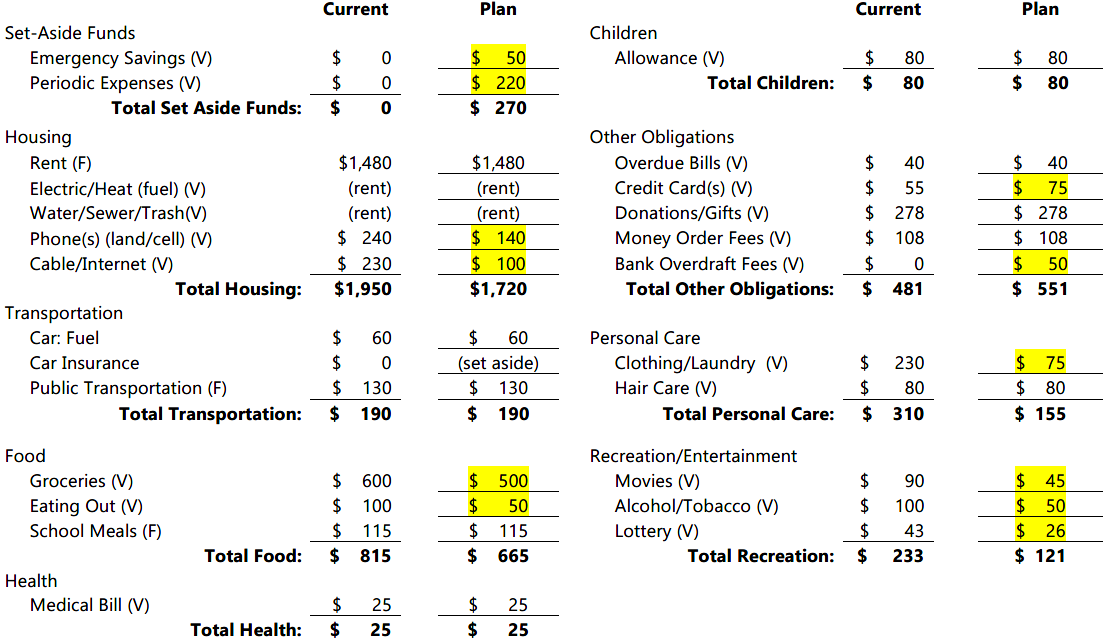 [Speaker Notes: Explain:
Now we need to set the plan.  We’ll be working with the Plan column.  Use the Current column numbers as a guide and decide if it will stay the same or change in the Plan column.  

Since the cash flow equation has two parts, Income and Expenses, you can make changes in both.  Increase income, decrease and/or reallocate expenses to put your plan in place. 

What’s important to remember in this process is that you want to account for every penny coming into your house and then tell it where it needs to go.  
-Next-]
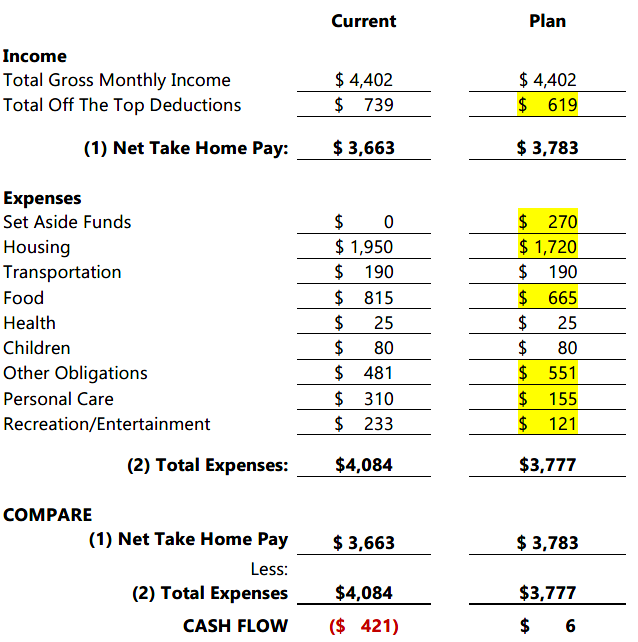 Calculate planned cash flow.

Highlight any planned changes.
[Speaker Notes: Adrian

Explain:
Now that you have income and expenses, you need to summarize and compare.  Enter the totals from each of your income and expense categories listed.  

Click
Then compare net take home pay to total expenses to get your cash flow.  What’s CASH FLOW?  
 
-Next-]
Follow Your Map
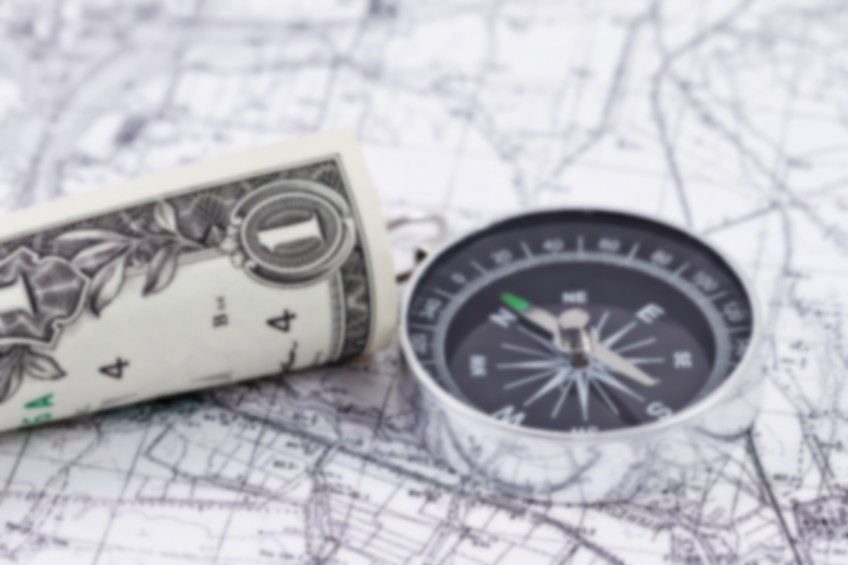 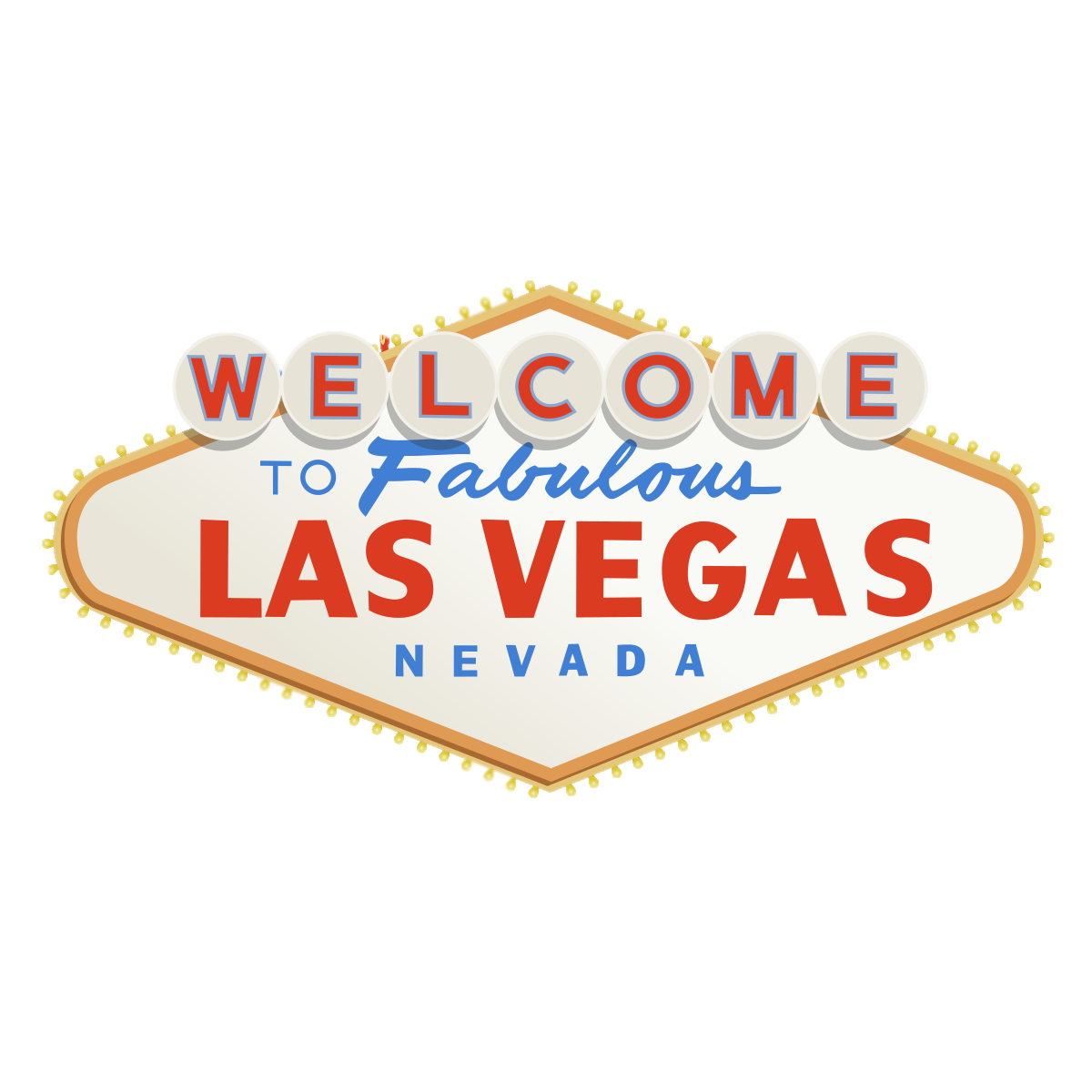 Follow Your Map
Plan Your Route
Make Choices
Cash Flow
Expenses
Income
How Does Your Cash “Flow?”
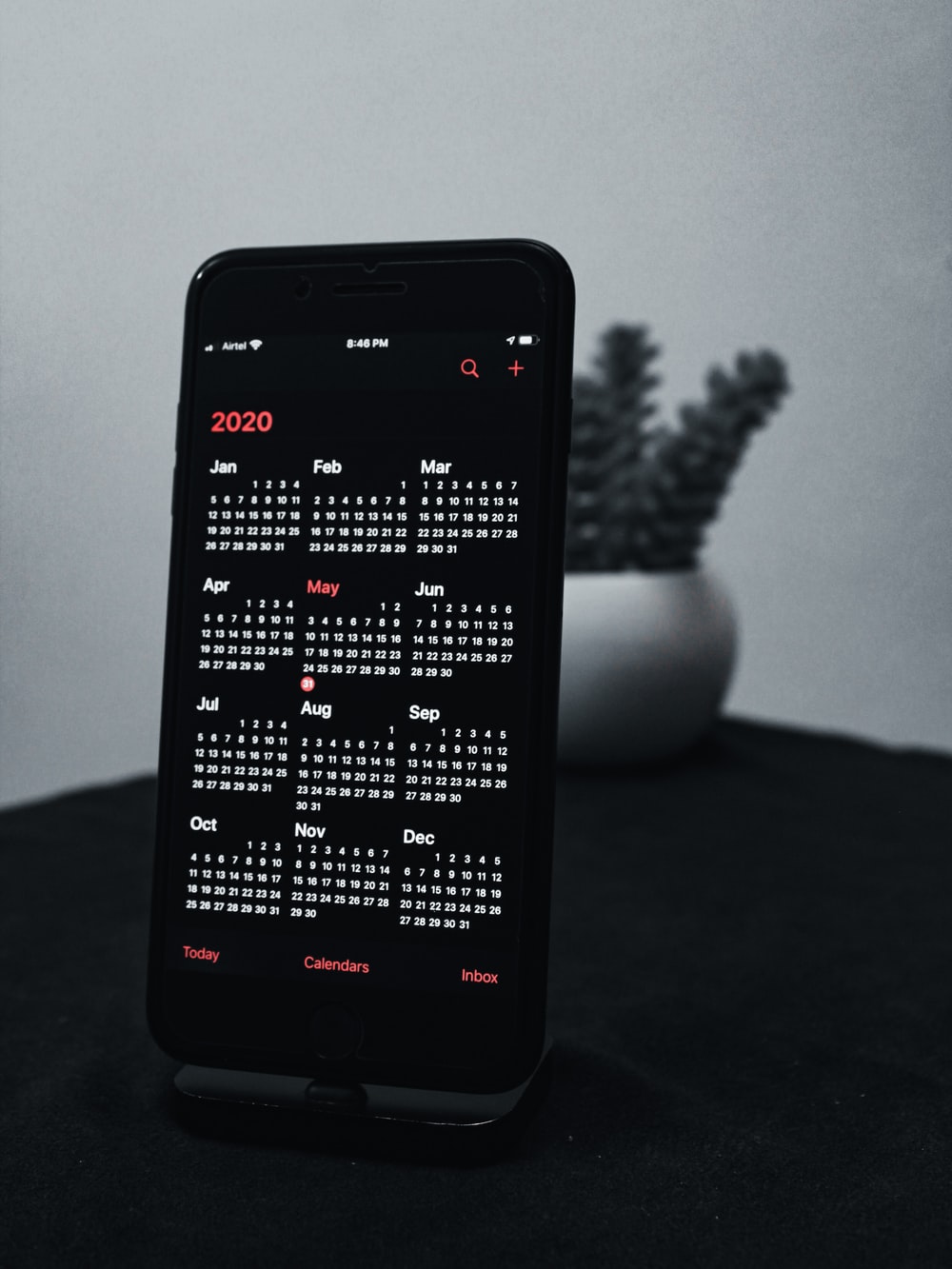 Income and expenses may not be timed perfectly on a monthly basis
Seasonal employment
Fluctuating hours
Fluctuating benefits
When it comes in
When it goes out
Use a Calendar and Plan Weekly
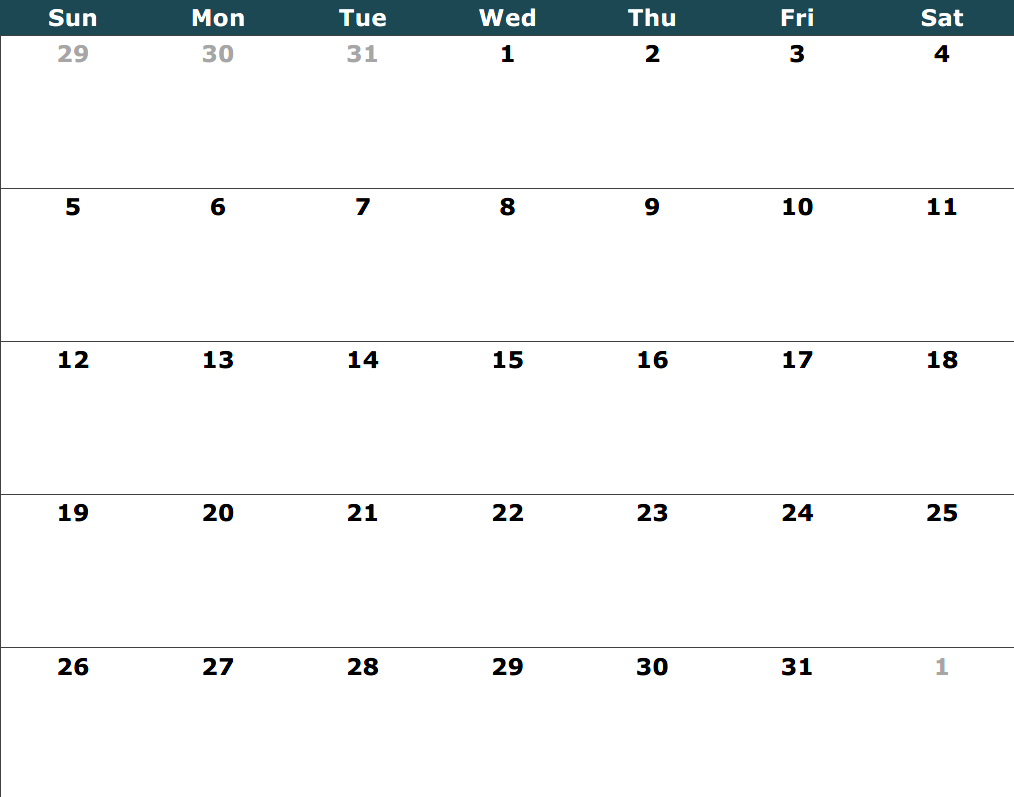 Pay Day!
Veteran’s Benefit
Groceries
Allowances
Set-asides
RENT
Transit
Cable
Allowances
Medical 
Bill
Groceries
Tithe
Pay Day!
Transit
Allowances
Groceries
Set-asides
Tithe
Credit Card
Cell phone
Transit
Electric
Allowances
Groceries
Tithe
Water
Veteran’s
Benefit
Pay Day!
Transit
Tithe
RENT
Set-asides
Groceries
Allowances
Why should I use a bank or a credit union?
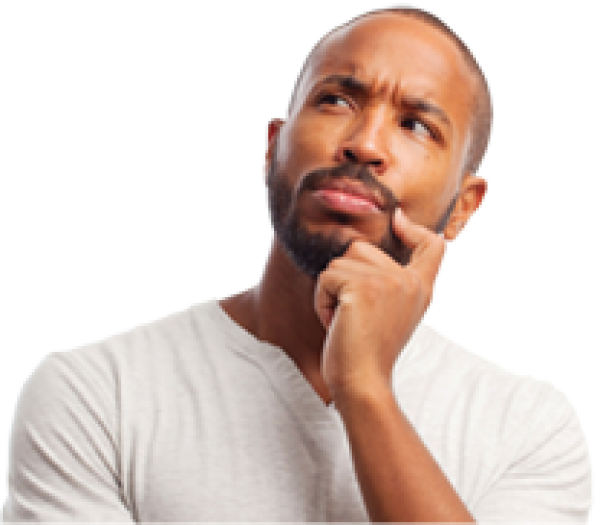 Mainstream Financial Institutions
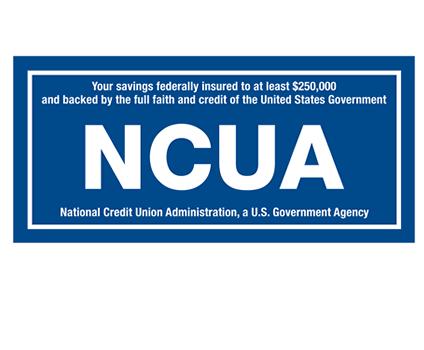 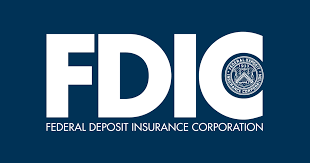 Banks/Thrifts
For-profit
Stockholder-focused
Take deposits
Make loans
Other services
Insured by FDIC
Credit Unions
Not-for-profit 
Member focused
Take deposits
Make loans
Other services
Insured by NCUA
Mainstream Financial Institutions
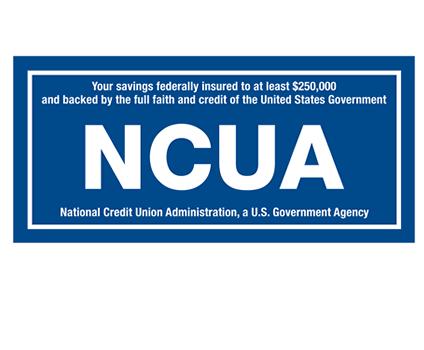 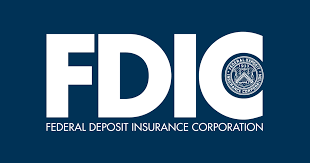 Benefits 
Safe
Guaranteed
Insured
Liquid
Cost
Convenience
Relationships
Cash Management Accounts
Direct Deposit
Bills
Checking
Deposit Checks
Savings
Deposit Cash
Cash
Cash Management Accounts
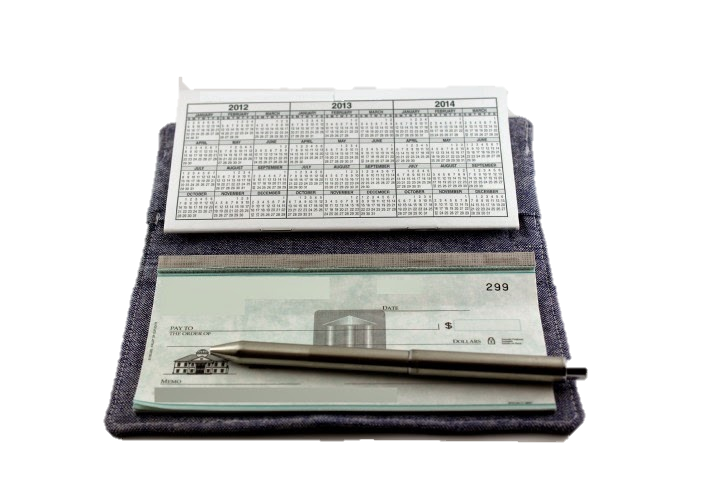 Access thru checks, debit cards, ATM’s
Overdraft fees/protection
May have to maintain minimum balance
May or may not pay interest
Back-office check conversion
Checking Accounts
Side Bar:  Mishandling a Checking Account
Check verification
Additional fees from merchants
Refusal from merchants
Bank/credit union can close your account
Reported to ChexSystems
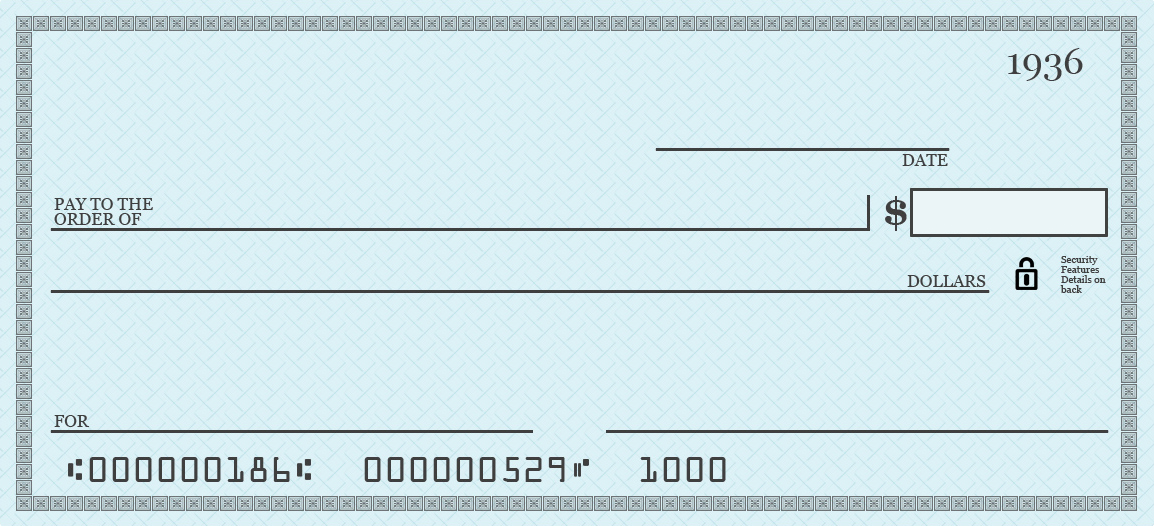 Side Bar:  Mishandling a Checking Account
Returned checks
Account closures
Financial institution inquiries and in what time frames
Check orders you have placed and how often 
Check cashing activities
Suspected fraud
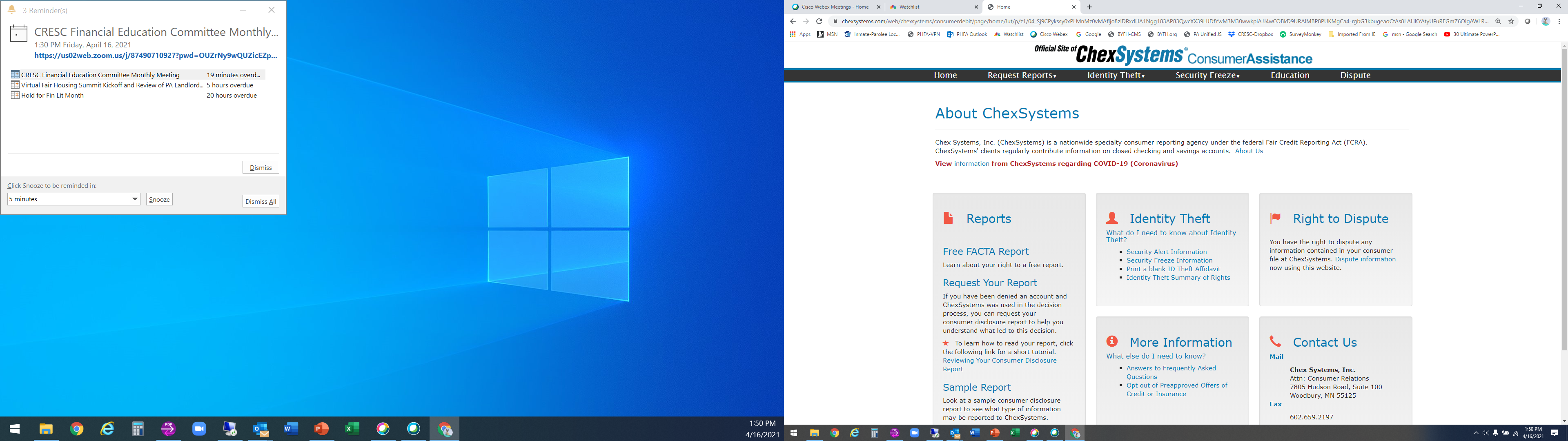 Side Bar:  Finding the Right Fit
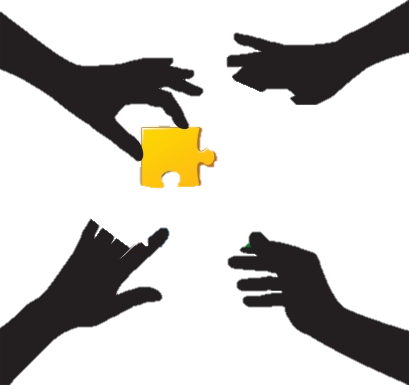 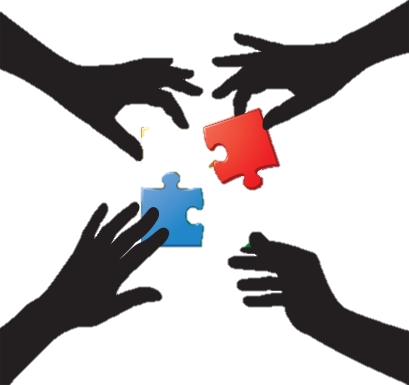 Checking
Services
Savings
Fee$
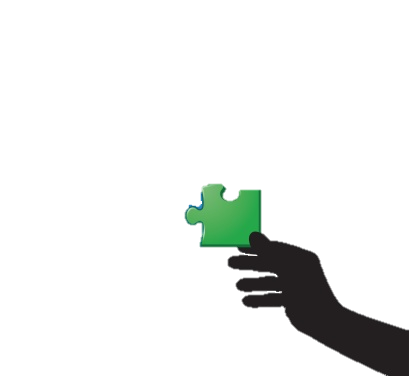 Loans
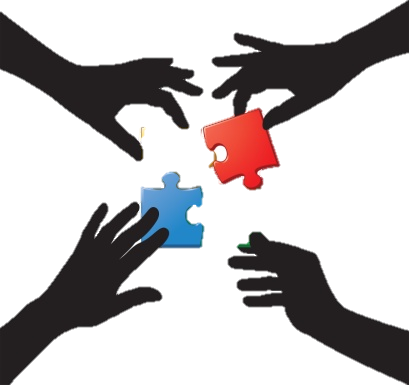 How to Choose?
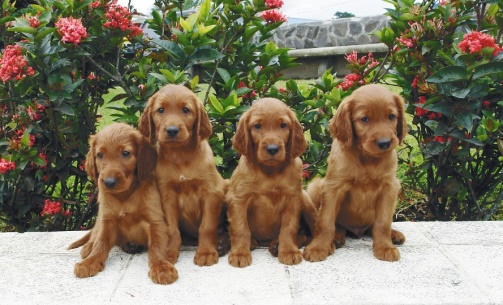 Side Bar:  Finding the Right Fit
FDIC or NCUA insured
Languages spoken
Convenient branches/ ATM’s
Hours
Minimum balances
Interest earned
Fees
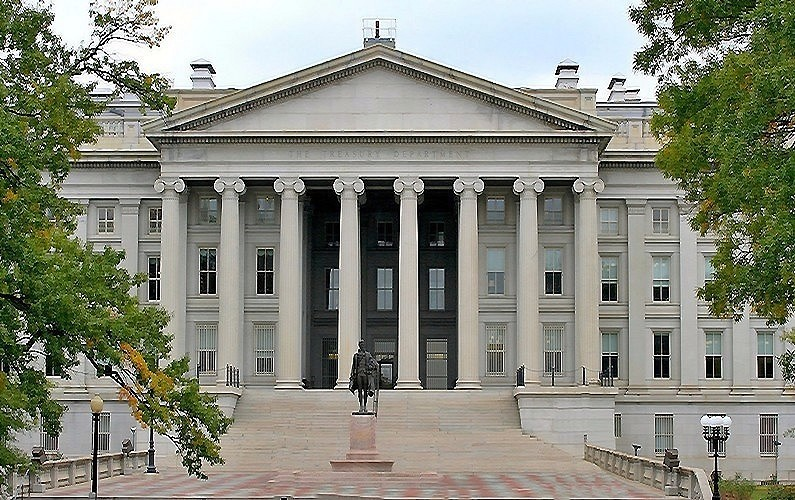 Choosing an institution
Side Bar:  Finding the Right Fit
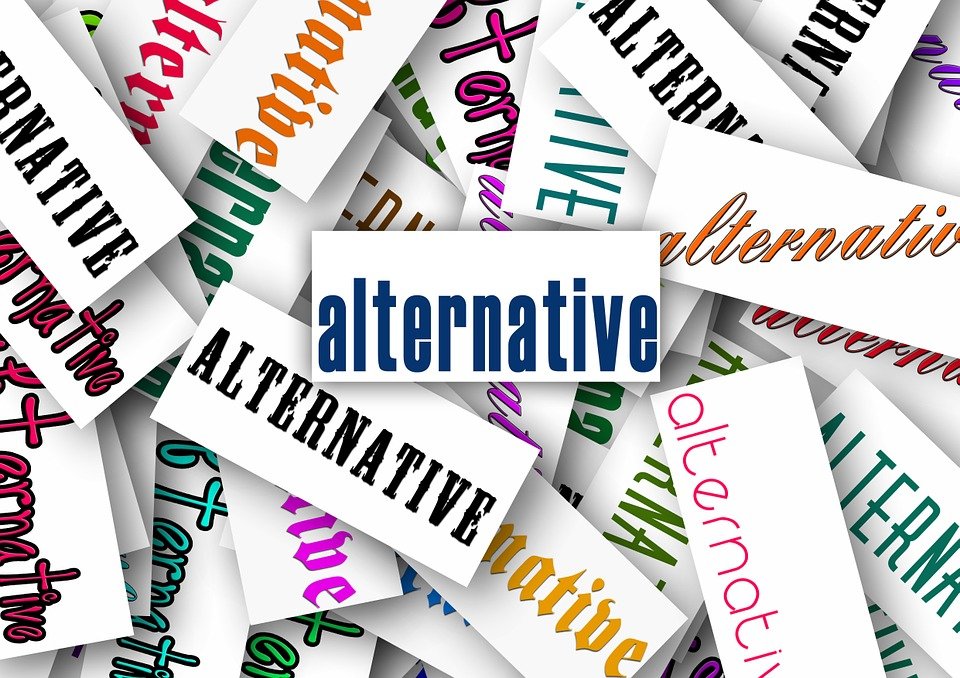 Check cashers
Money orders
Prepaid debit cards
Money transmitters
Mattress or coffee can
Alternatives
What exactly is financial technology?
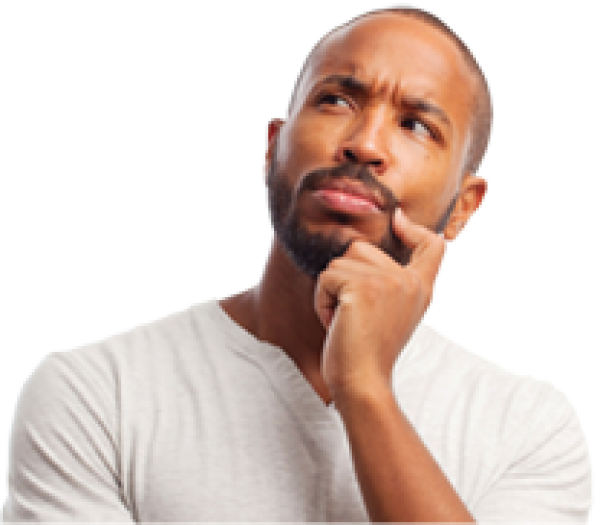 According to Investopedia, FinTech is technology that seeks to improve and automate the delivery and use of financial services. 

It’s like what the assembly line did for automobile manufacturing.
Financial technology (a.k.a. FinTech)
Financial Technology
These are computer programs for budgeting, investing, tax preparation and electronic filing.

Examples:*
Quicken
TurboTax
IRS’s e-File
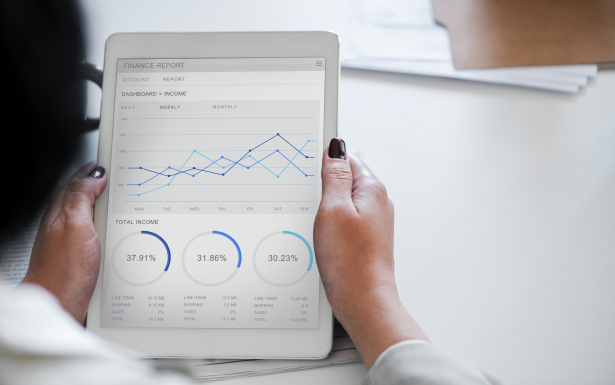 Software
*This is in no way an endorsement of any company, product, or service.  As with any financial technology, use caution and review security measures to protect your personal information.
Financial Technology
These are websites that can access all your financial accounts and display them in a single place. 
Examples:*
Mint.com
Personal Capital
Tiller
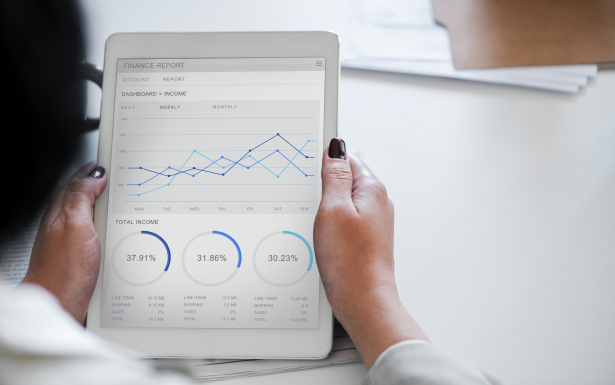 Account aggregates
*This is in no way an endorsement of any company, product, or service.  As with any financial technology, use caution and review security measures to protect your personal information.
Financial Technology
These are digital wallets that store payment information, such as a credit card or bank account numbers, on a mobile device.
Examples:*
Apple Pay
Samsung Pay
Android Pay
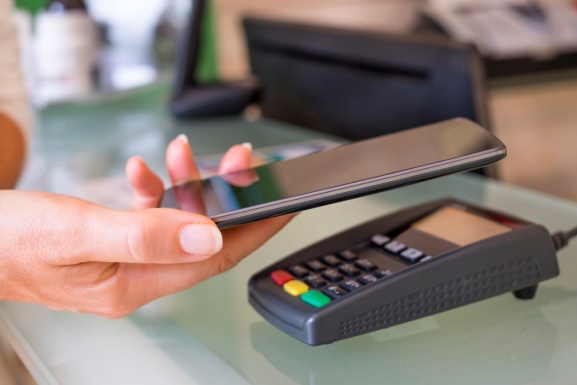 Mobile wallets
*This is in no way an endorsement of any company, product, or service.  As with any financial technology, use caution and review security measures to protect your personal information.
Financial Technology
These online payment service providers process electronic payments directly using linked credit cards and debit accounts. 
Examples:*
PayPal
WePay
Stripe
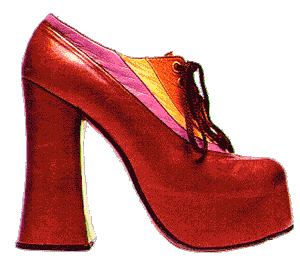 Payment platforms
*This is in no way an endorsement of any company, product, or service.  As with any financial technology, use caution and review security measures to protect your personal information.
Financial Technology
These mobile apps transfer money from a mobile device to people you know by linked credit cards or debit accounts.
Examples:*
Venmo
Zelle
Cash App
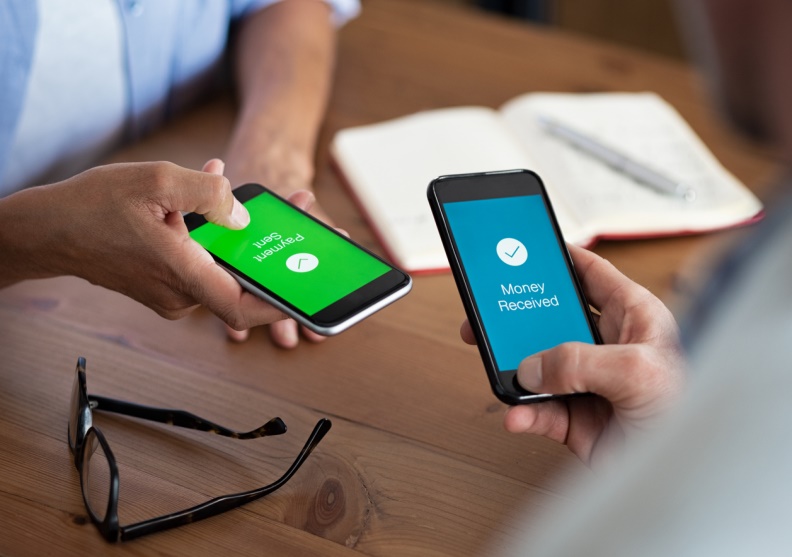 Peer-to-peer (P2P)
*This is in no way an endorsement of any company, product, or service.  As with any financial technology, use caution and review security measures to protect your personal information.
Financial Technology
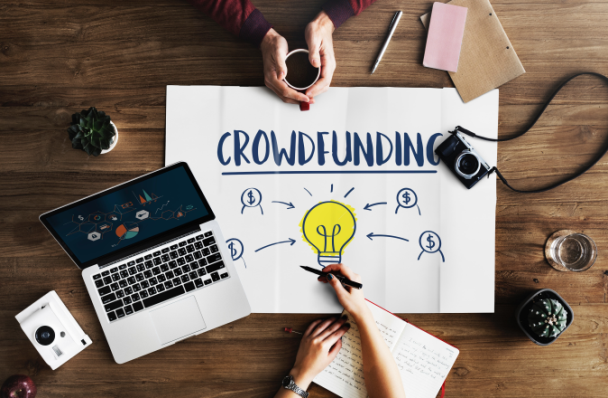 Roboadvisors
Crowd funding
Peer-to-peer lending
Cryptocurrencies
Others
*This is in no way an endorsement of any company, product, or service.  As with any financial technology, use caution and review security measures to protect your personal information.
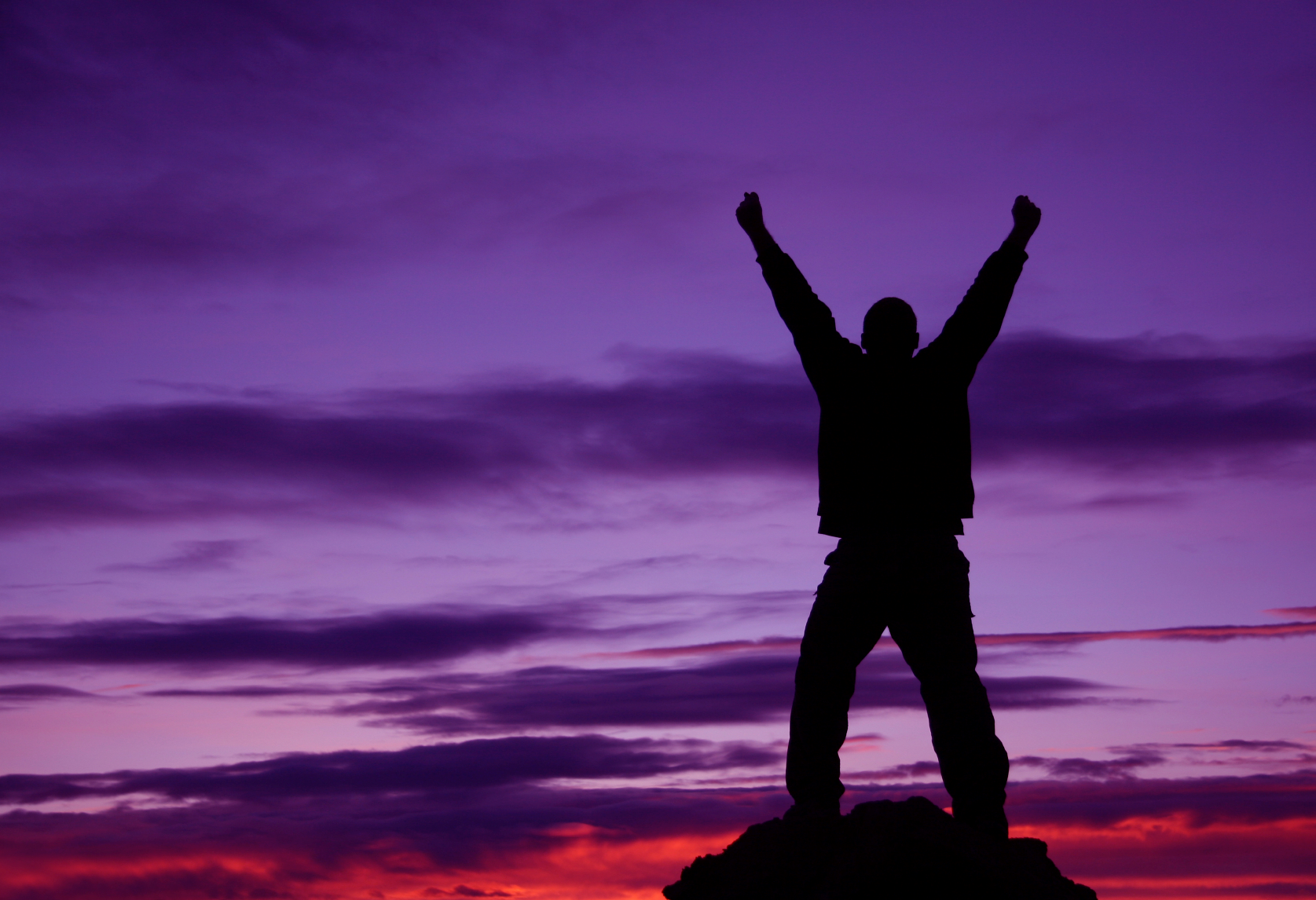 Today’s Topics
[Speaker Notes: Today we’re going to talk about:

Money values and setting financial goals

Creating a Money Map

Making good financial choices

Knowing how your cash flows]
Live within means
Track and prioritize spending
Create & use a manageable money map
Establish a relationship with a government-insured financial institution
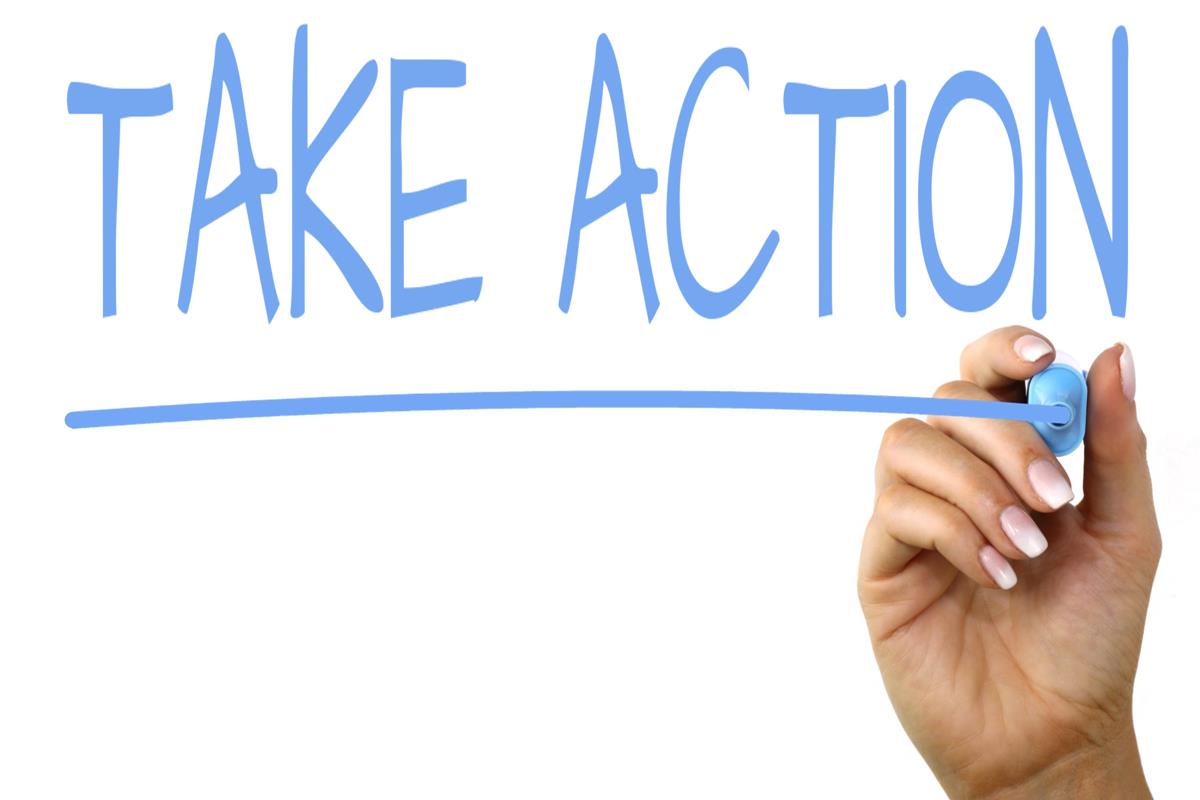 Complete Today
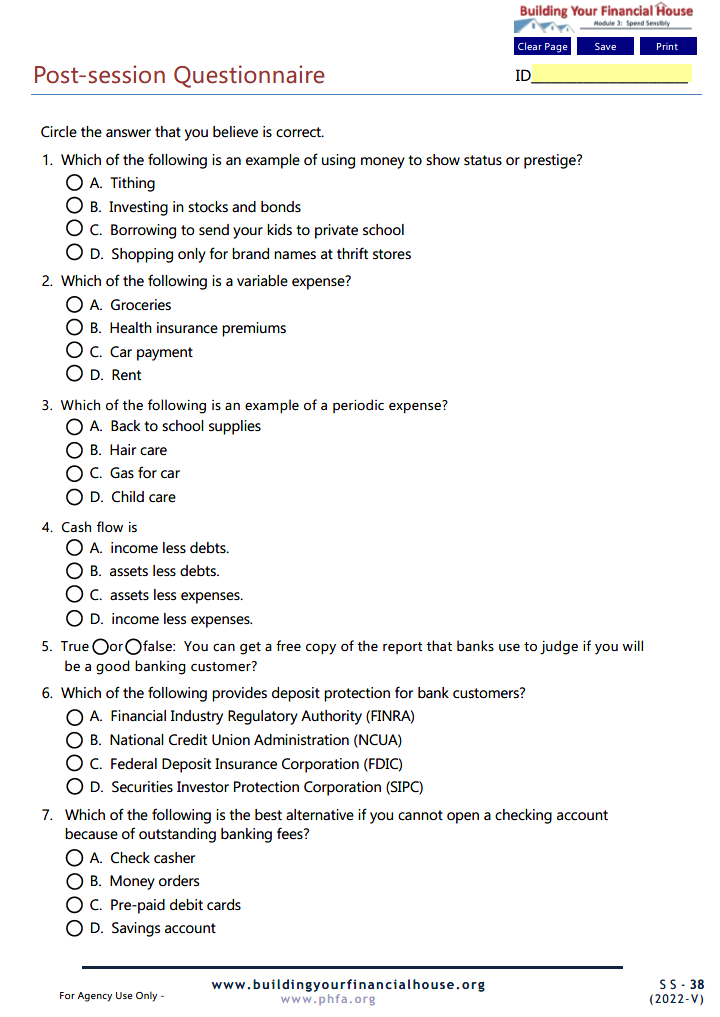 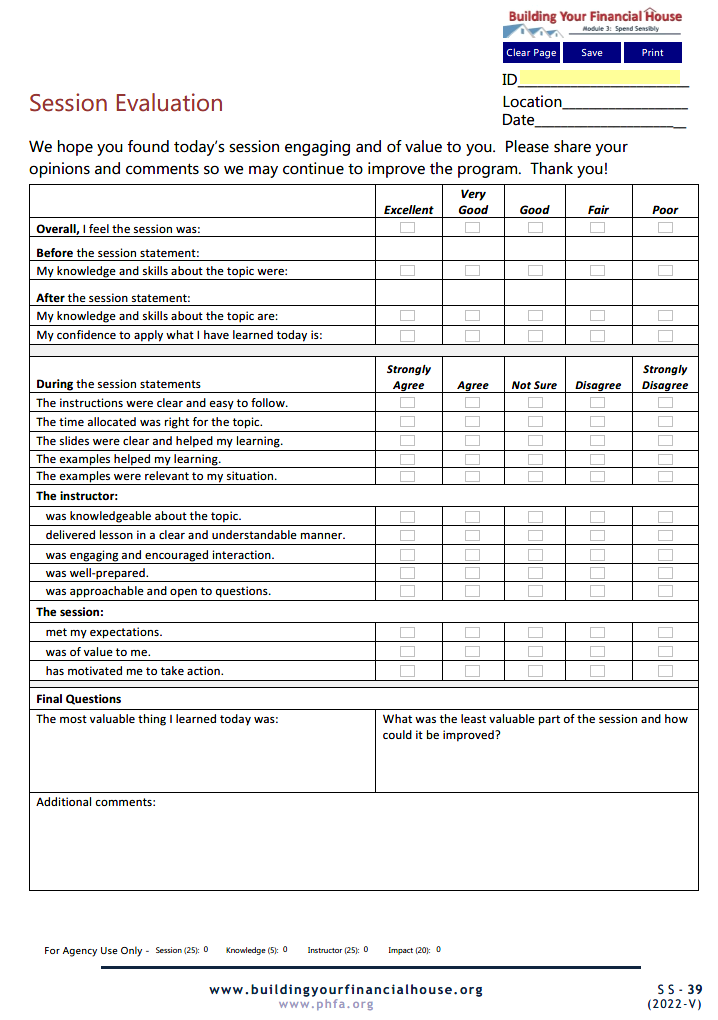 Email the Post-Session Questionnaire and the Session Evaluation to:
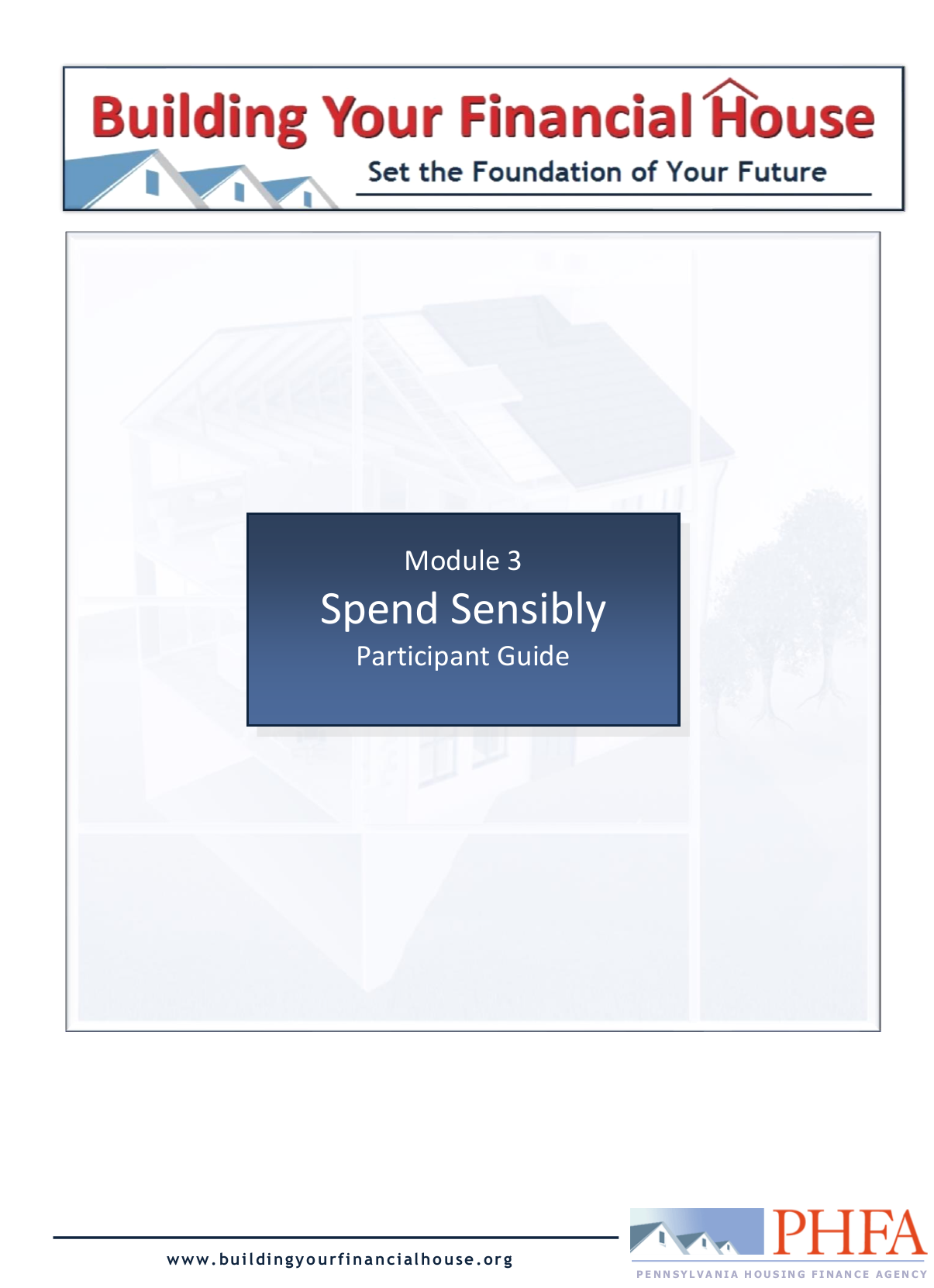 Now, it’s your turn!
Note:  For best results, view in Adobe Reader DC or Nuance.
Homework
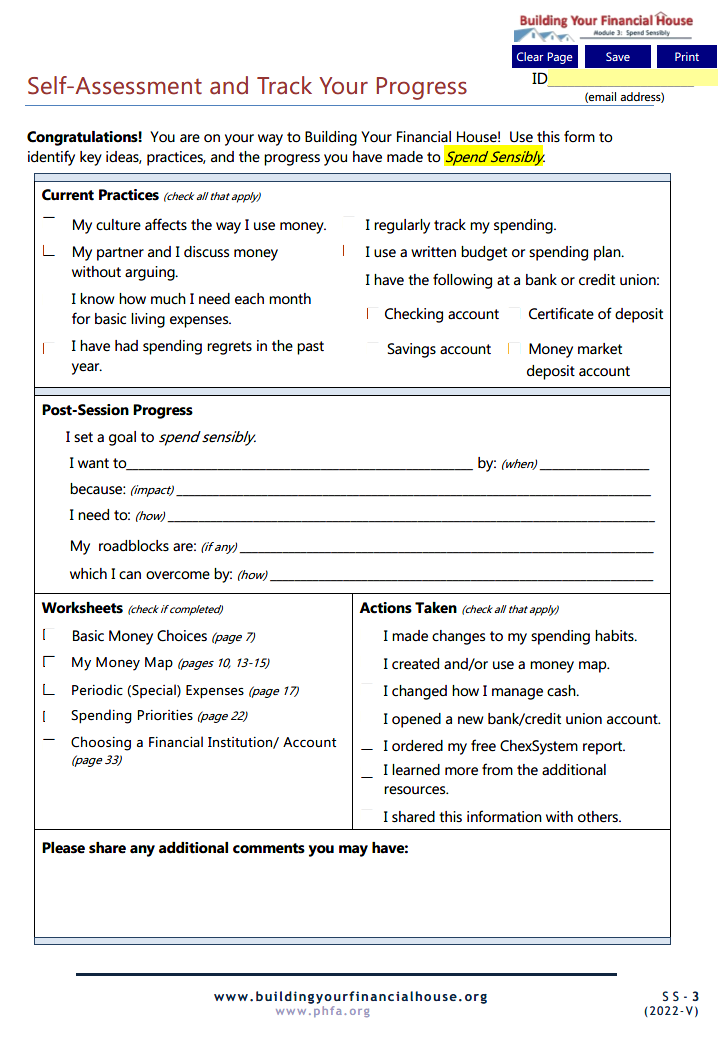 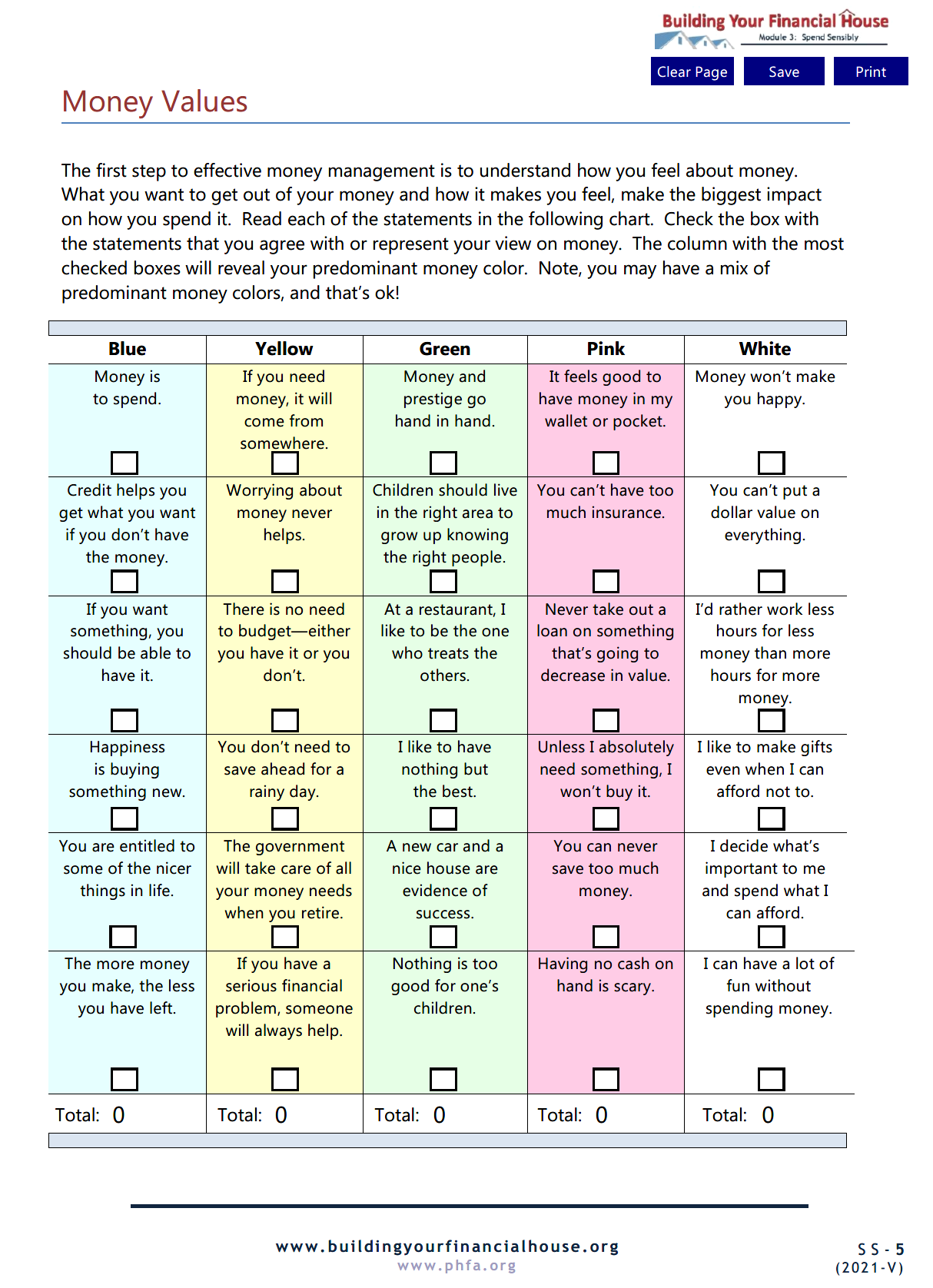 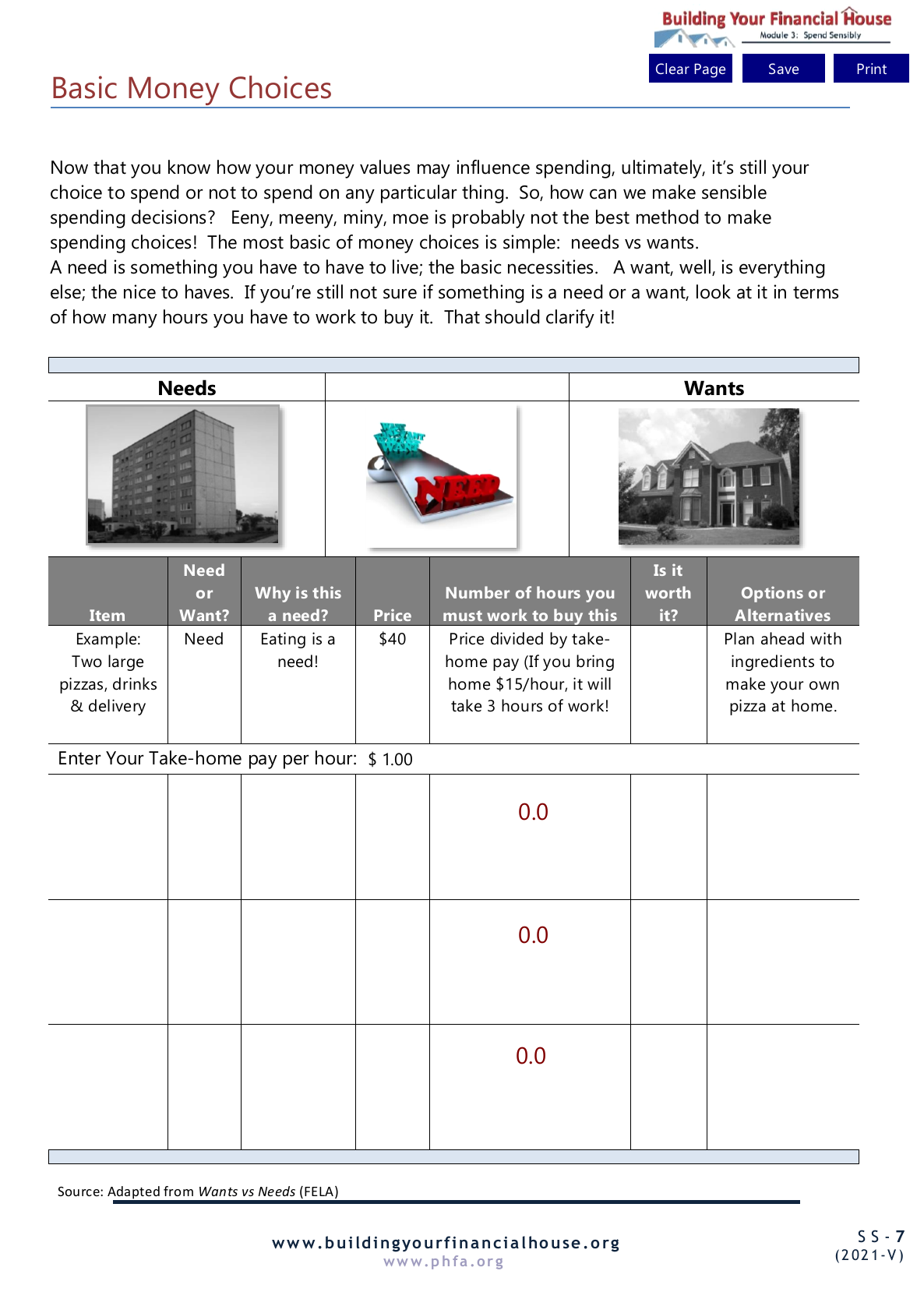 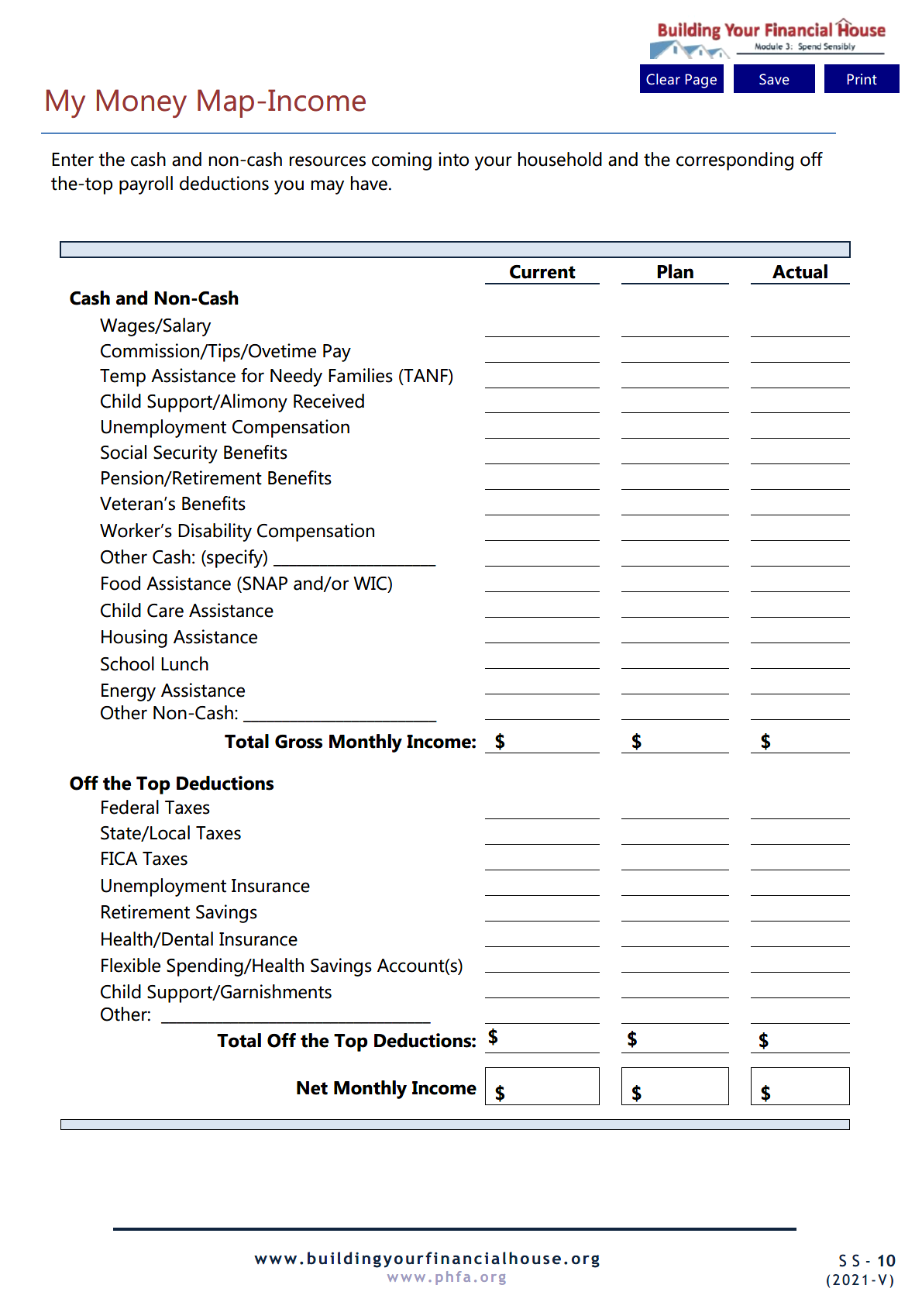 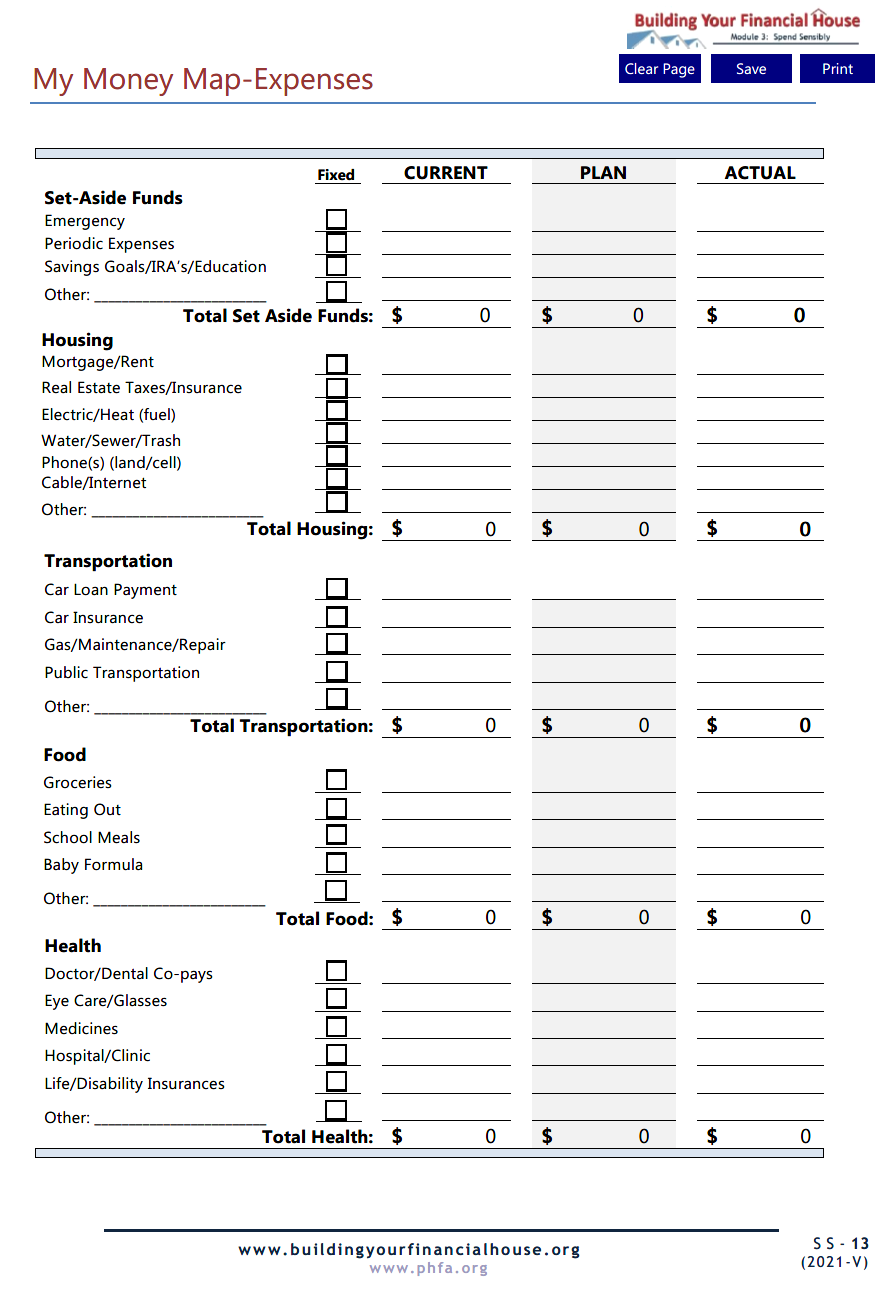 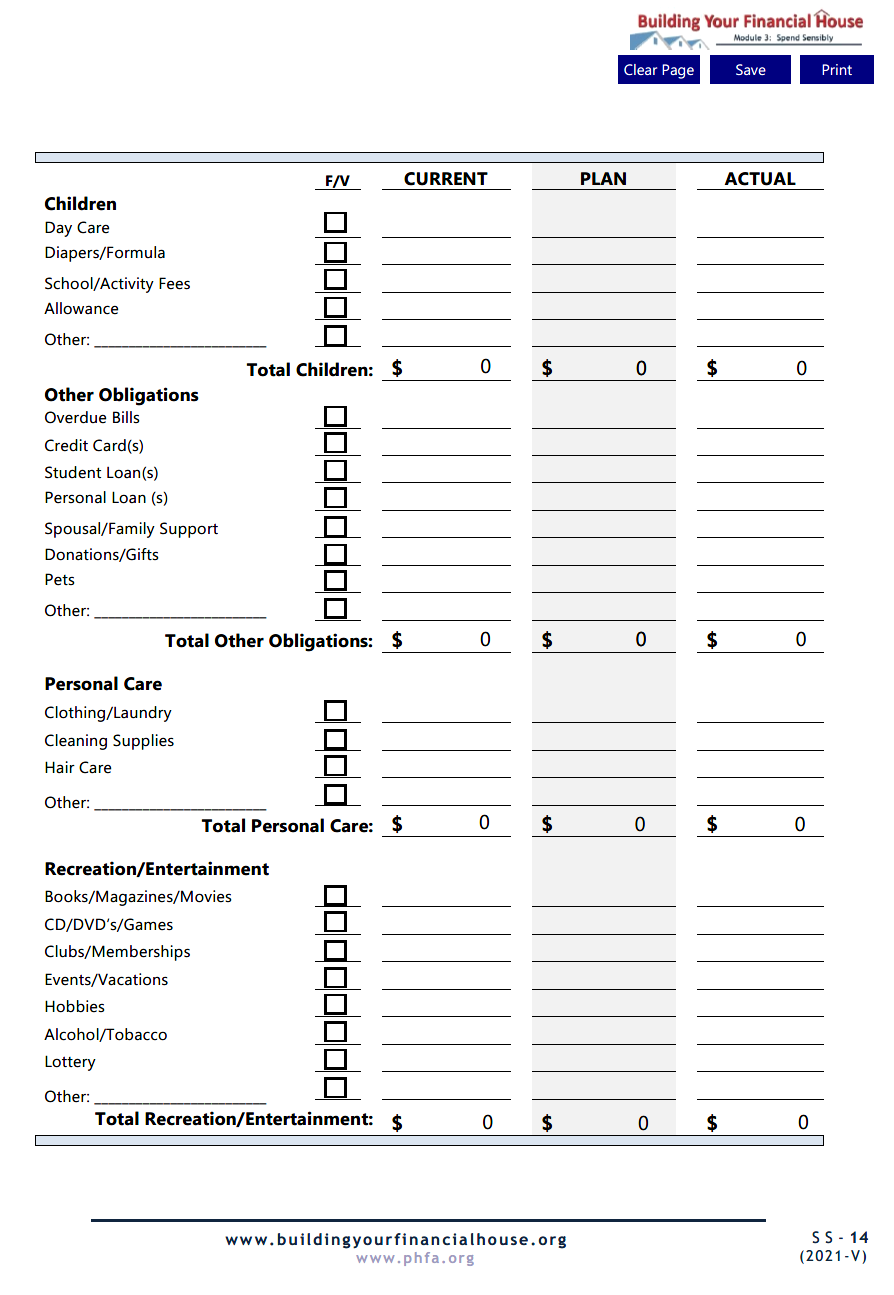 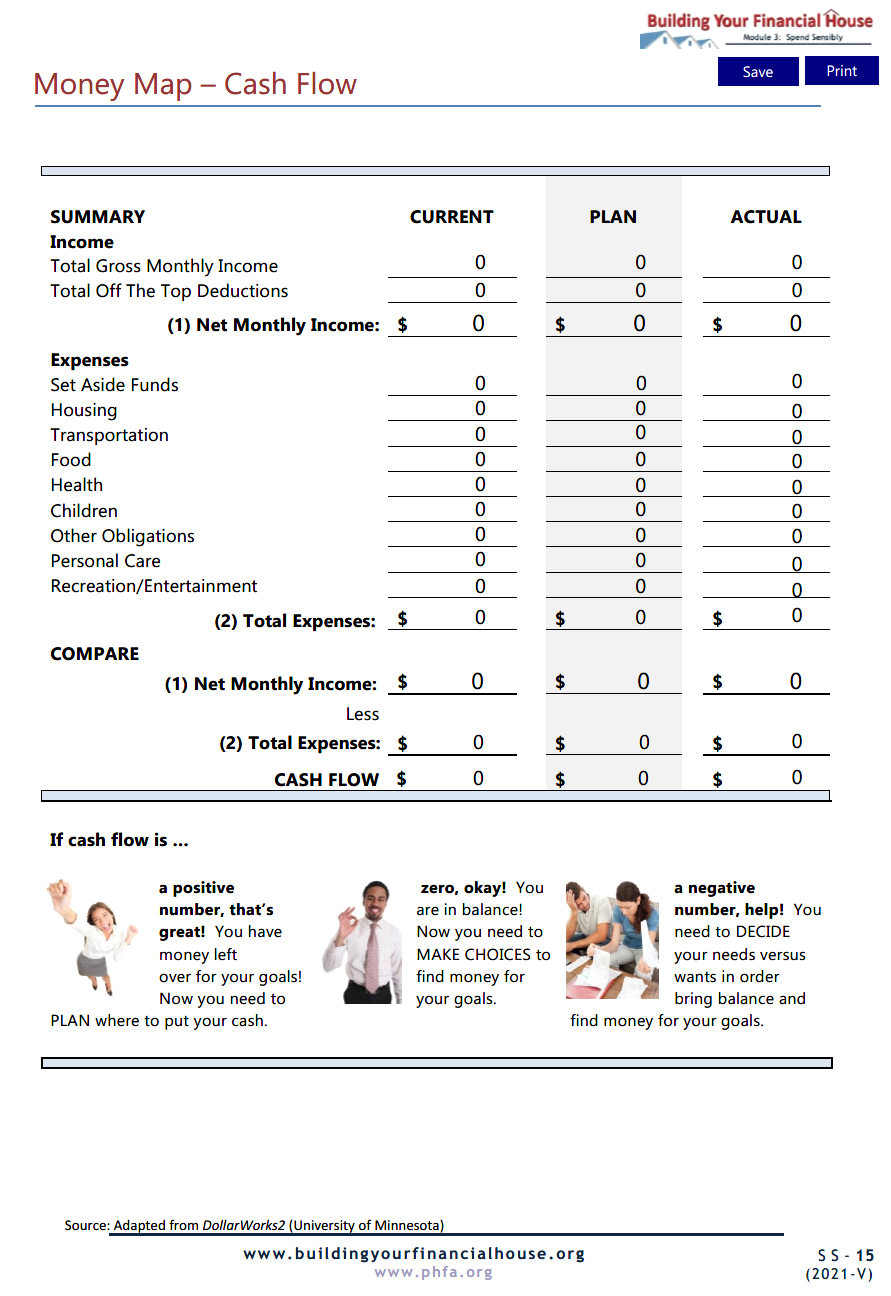 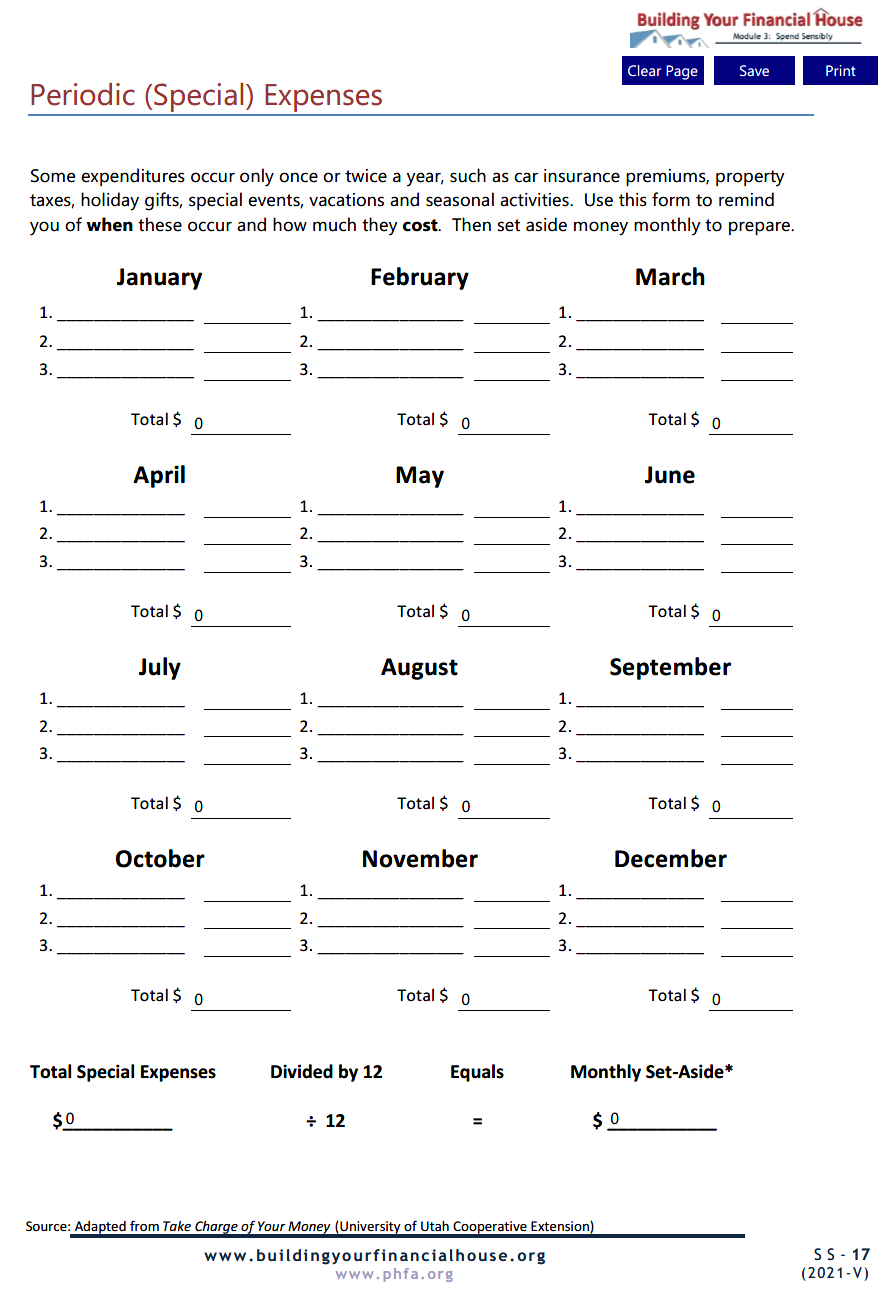 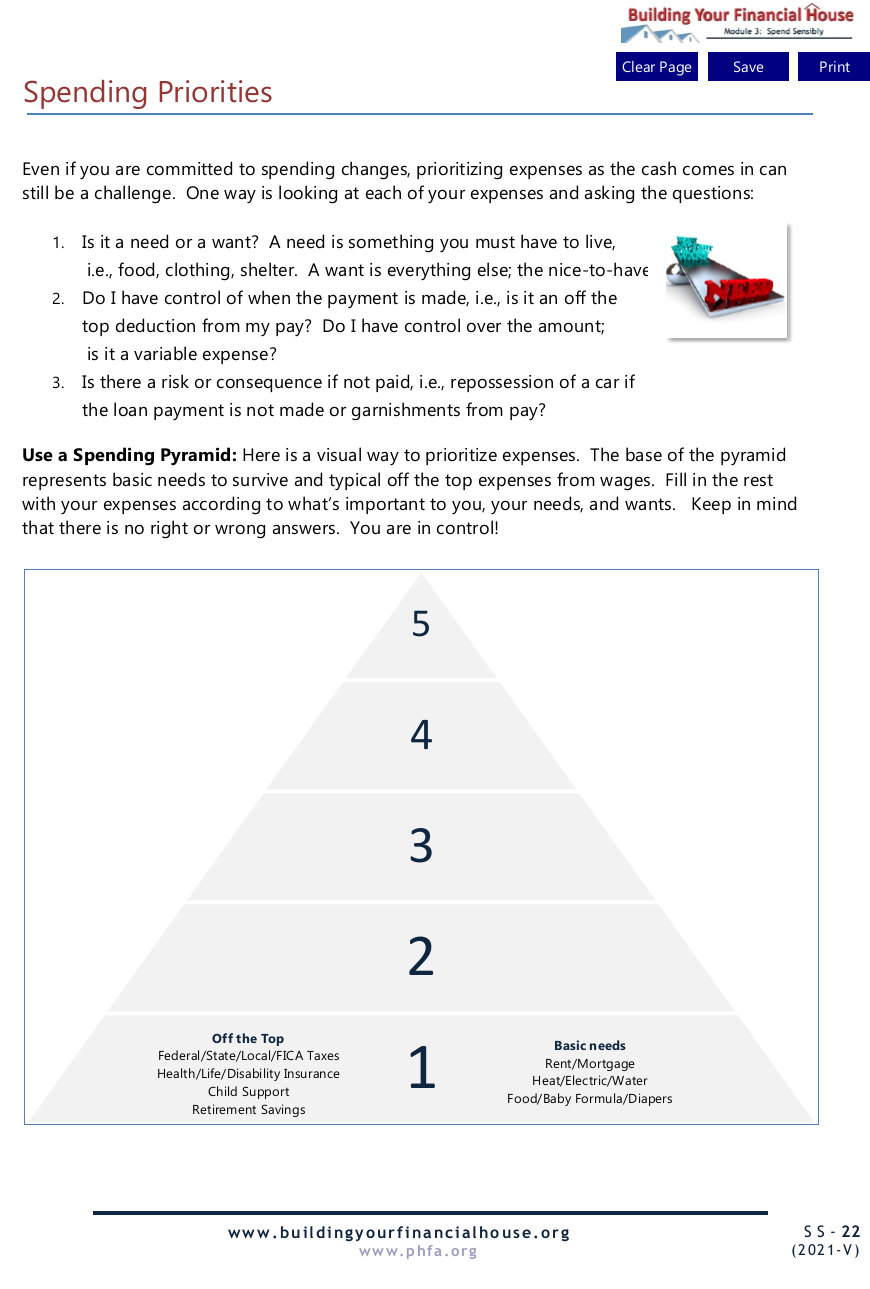 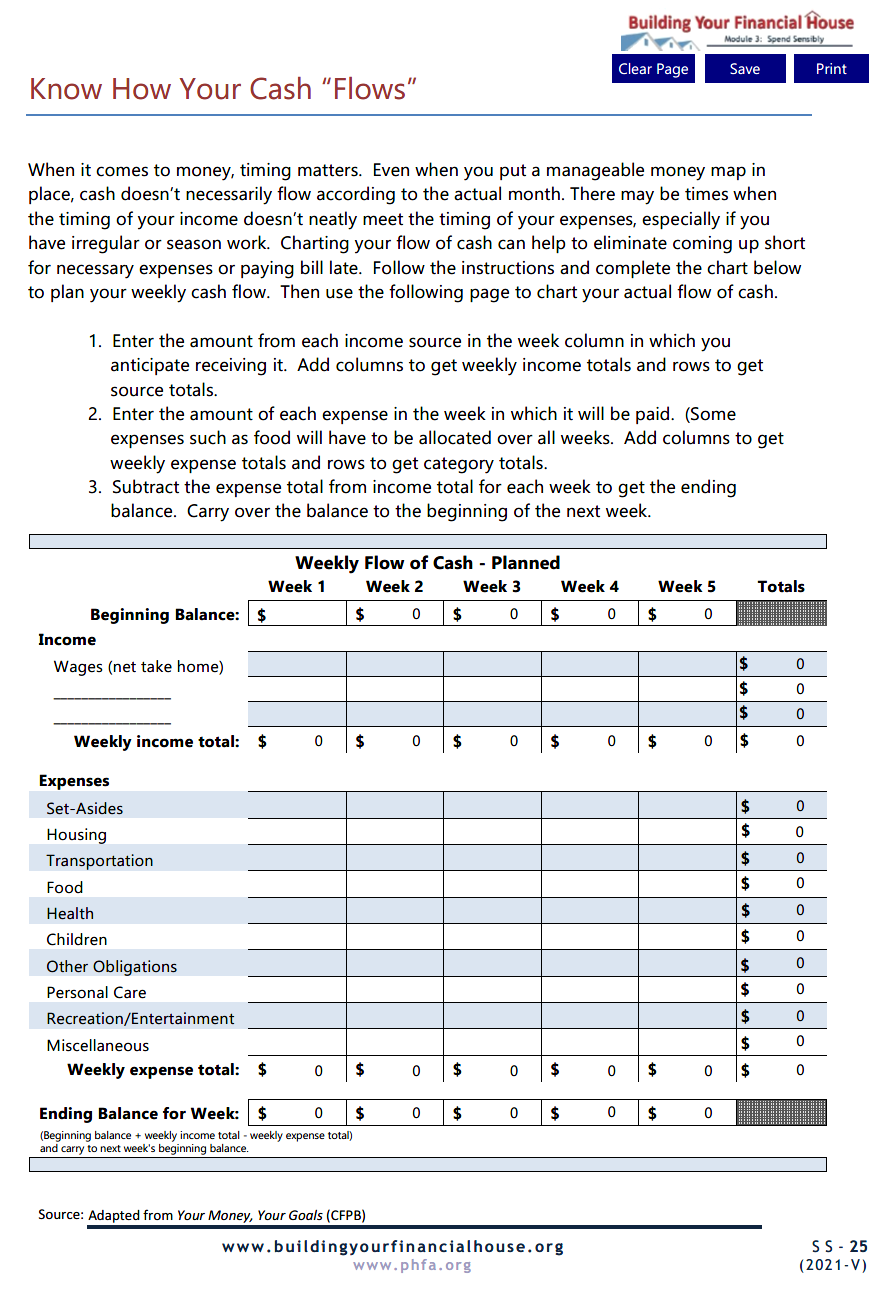 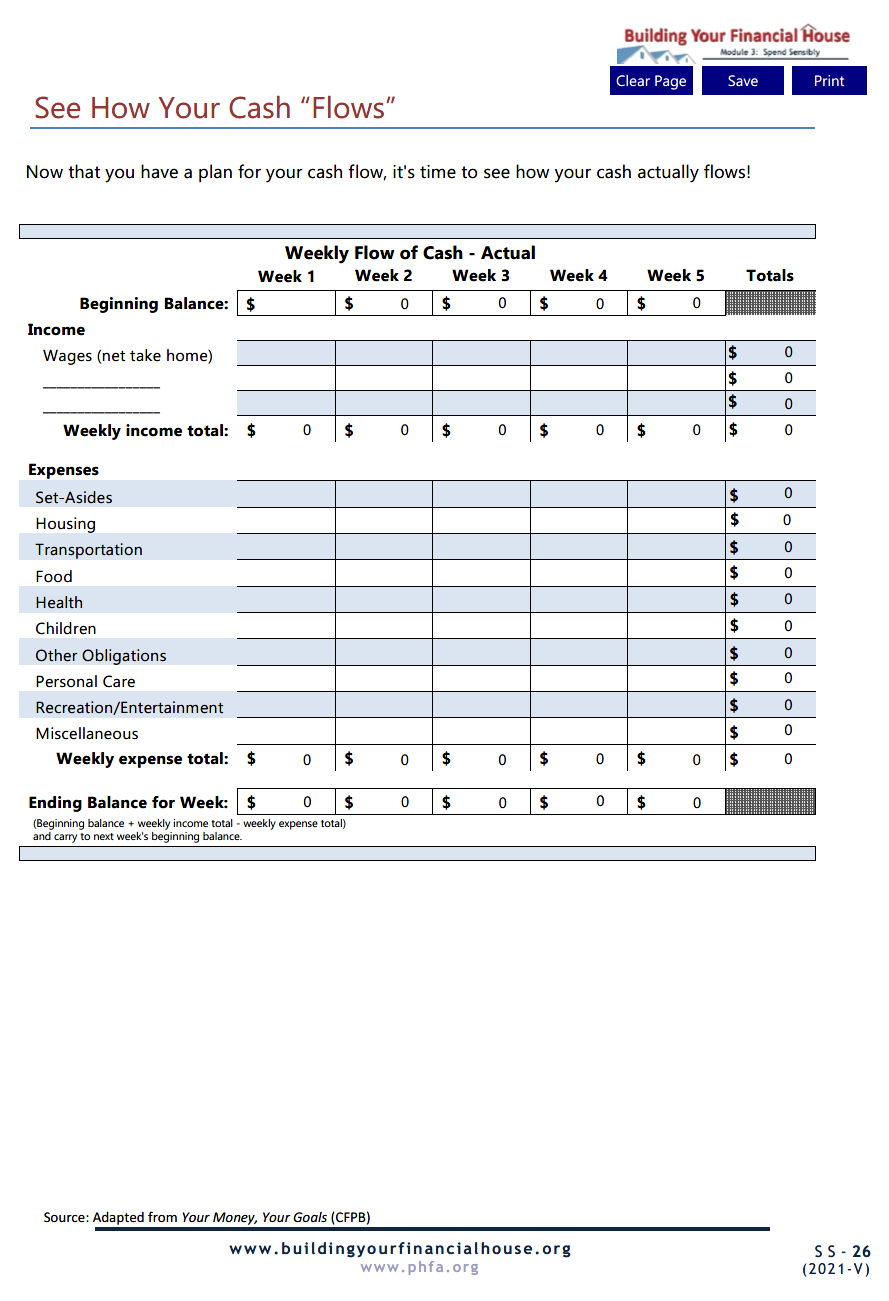 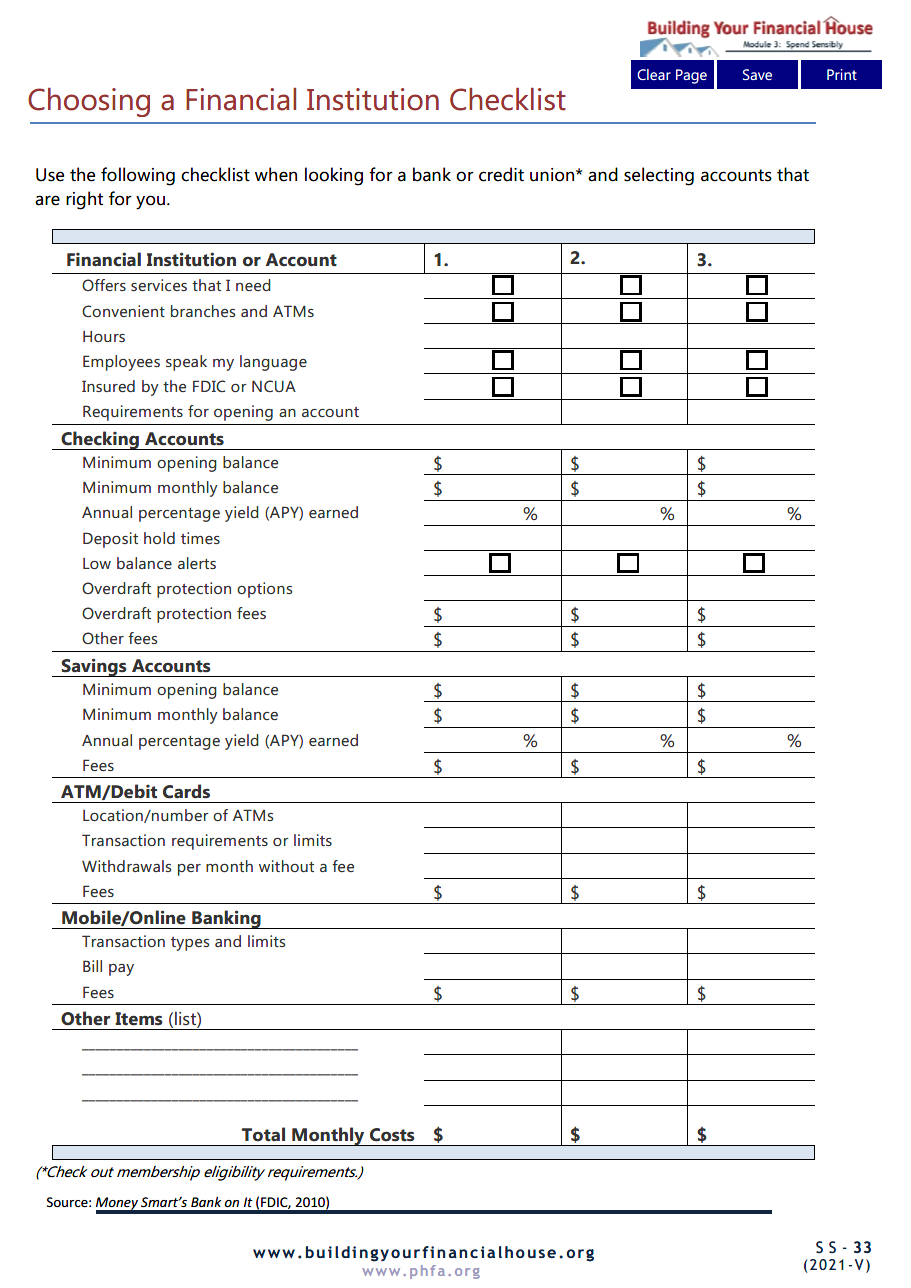 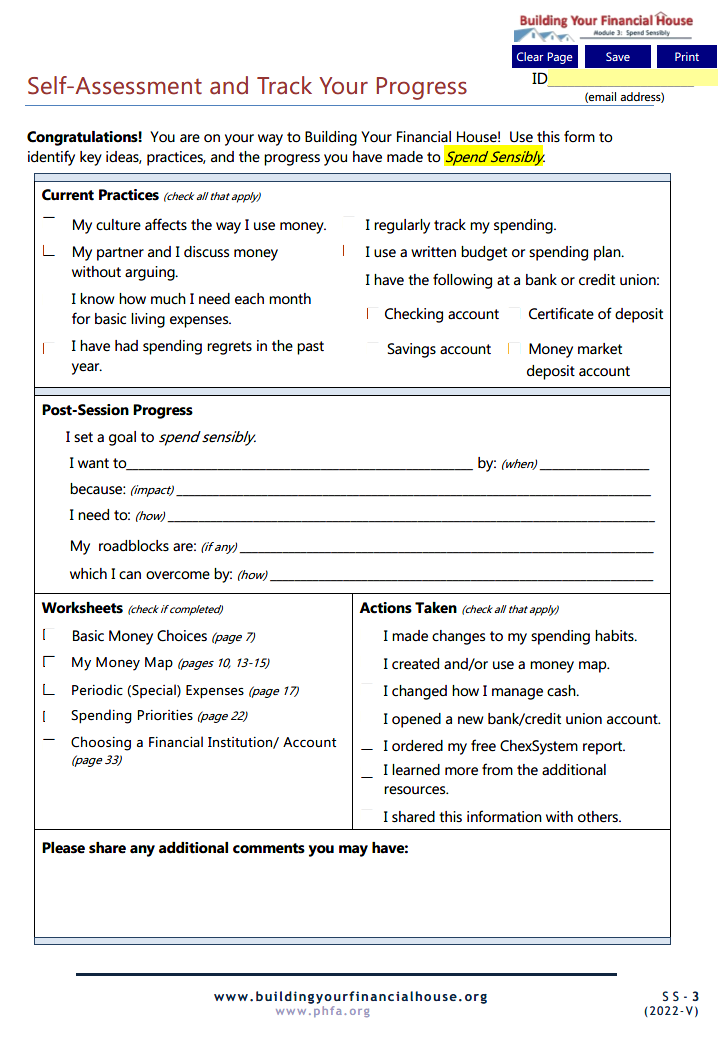 PRIOR TO NEXT SESSION,
email completed homework to:
Next Time:
Check Taxes
Check Taxes Pre-Session Questionnaire
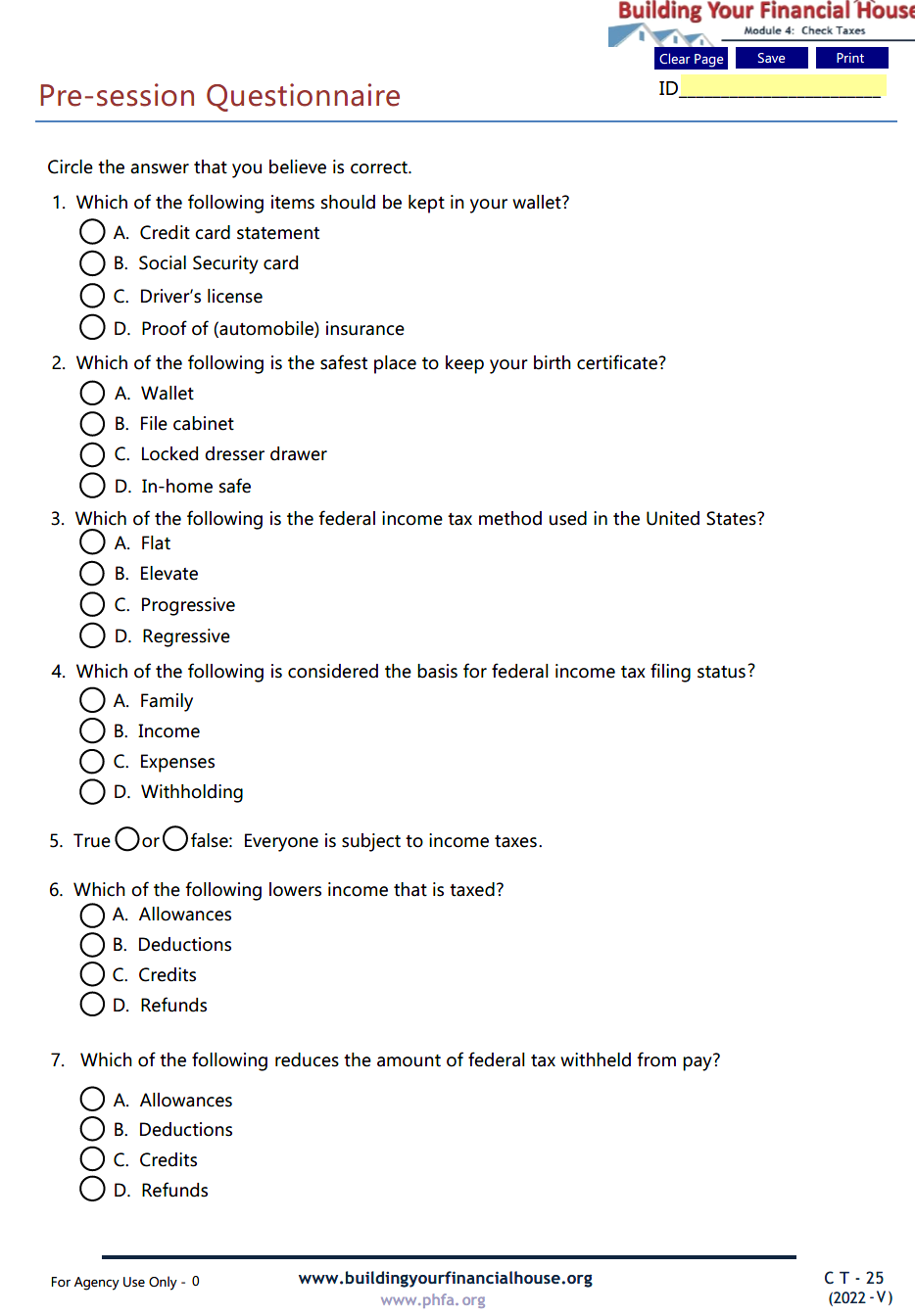 Email Spend Sensibly Pre-Session Questionnaire to:
Questions?
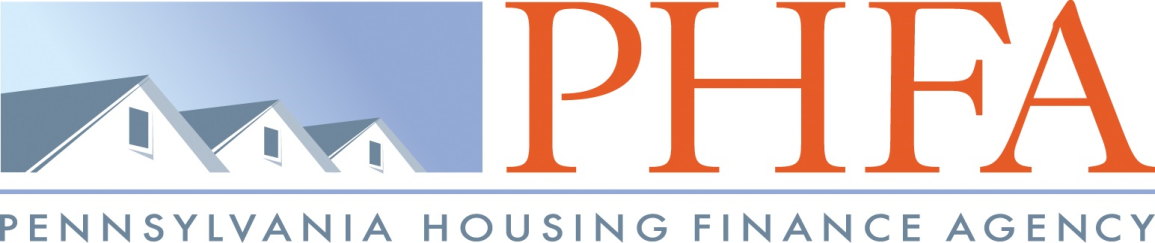 Thank You!
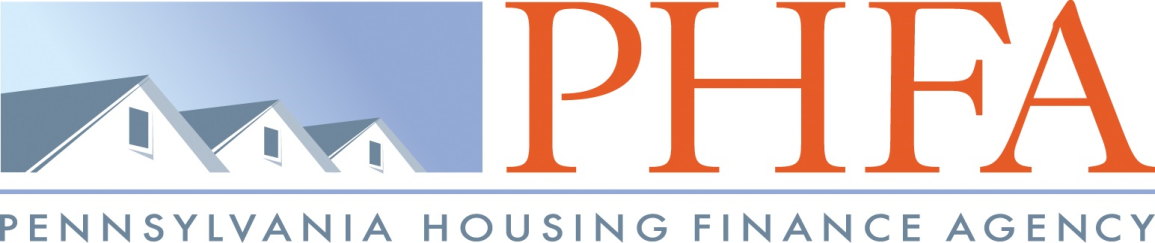